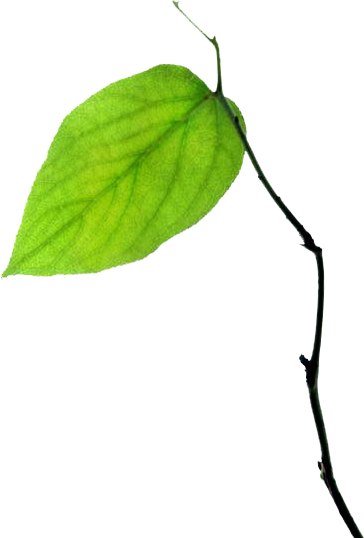 the design of
eco-feedback
technology
Jon Froehlich, Leah Findlater, James Landay
design:
use:
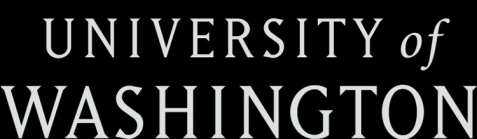 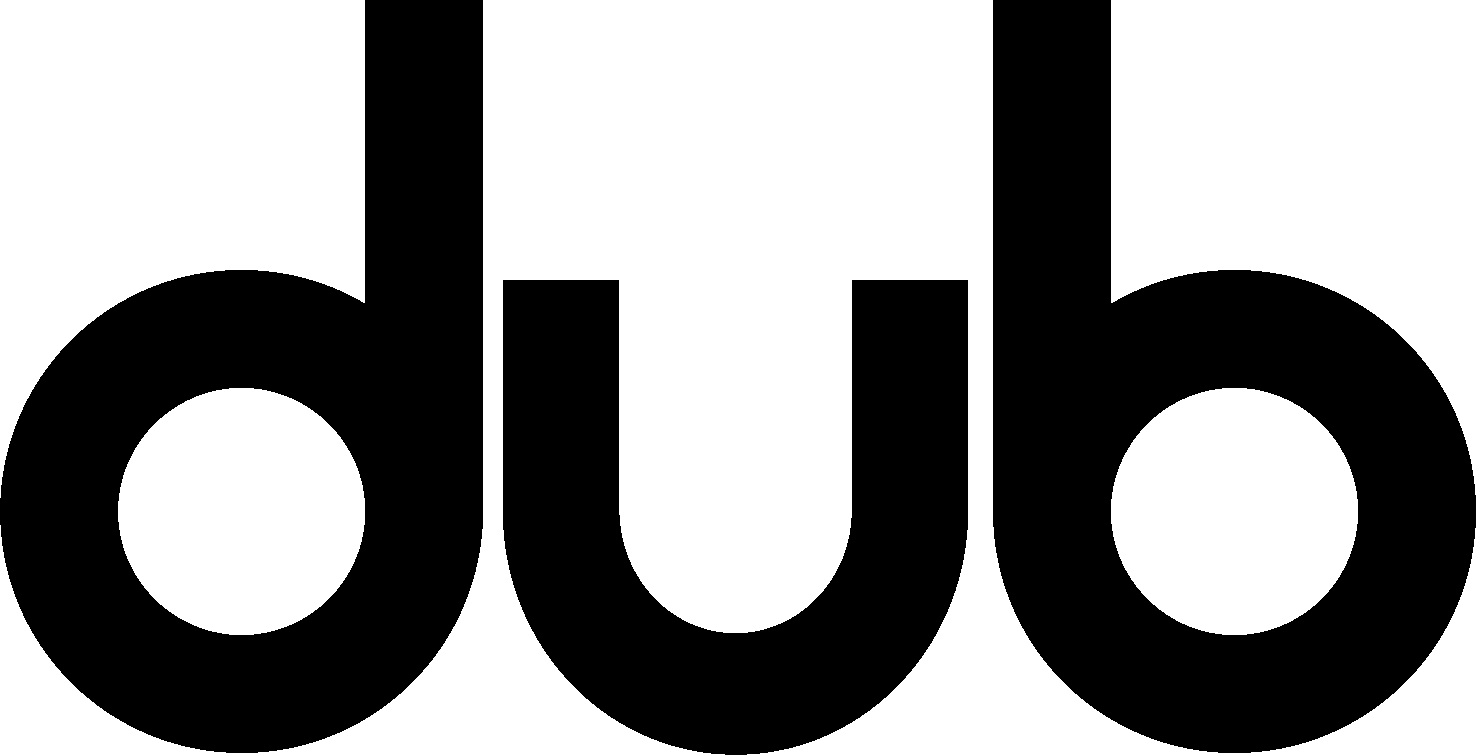 build:
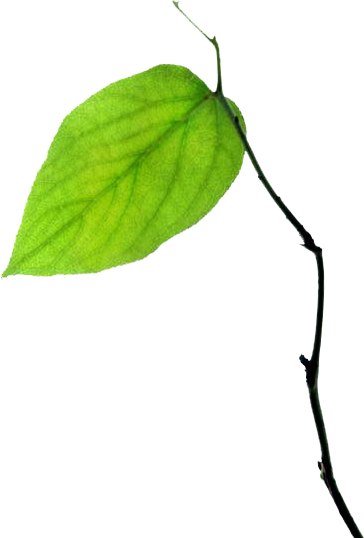 eco-feedback
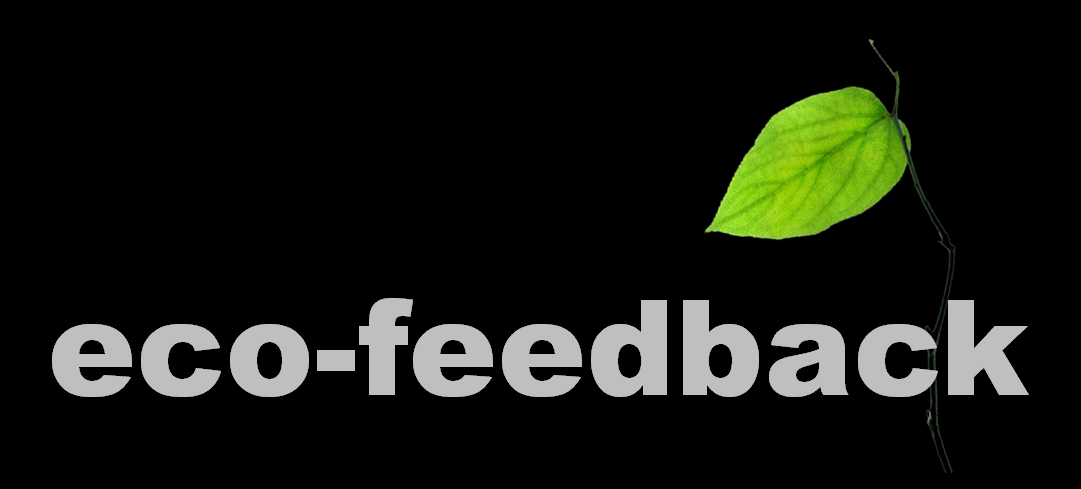 sensing behavior paired with feedback to reduce environmental impact
[Speaker Notes: The goal of eco-feedback is to provide feedback about individual or group behavior in order reduce environmental impact.]
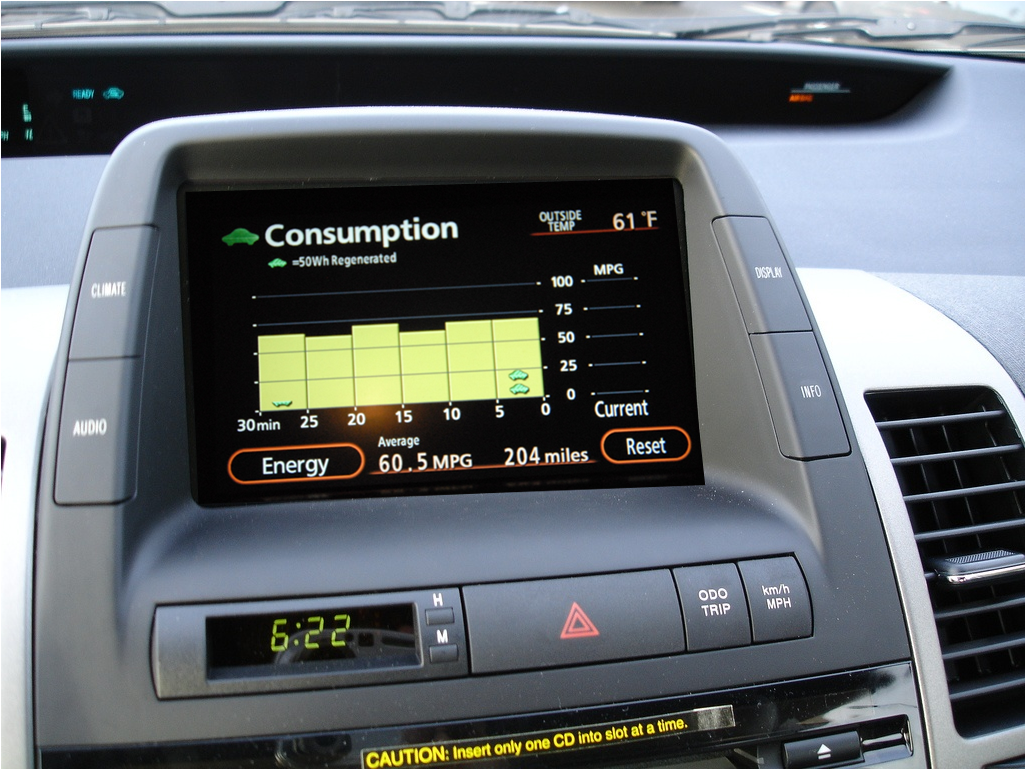 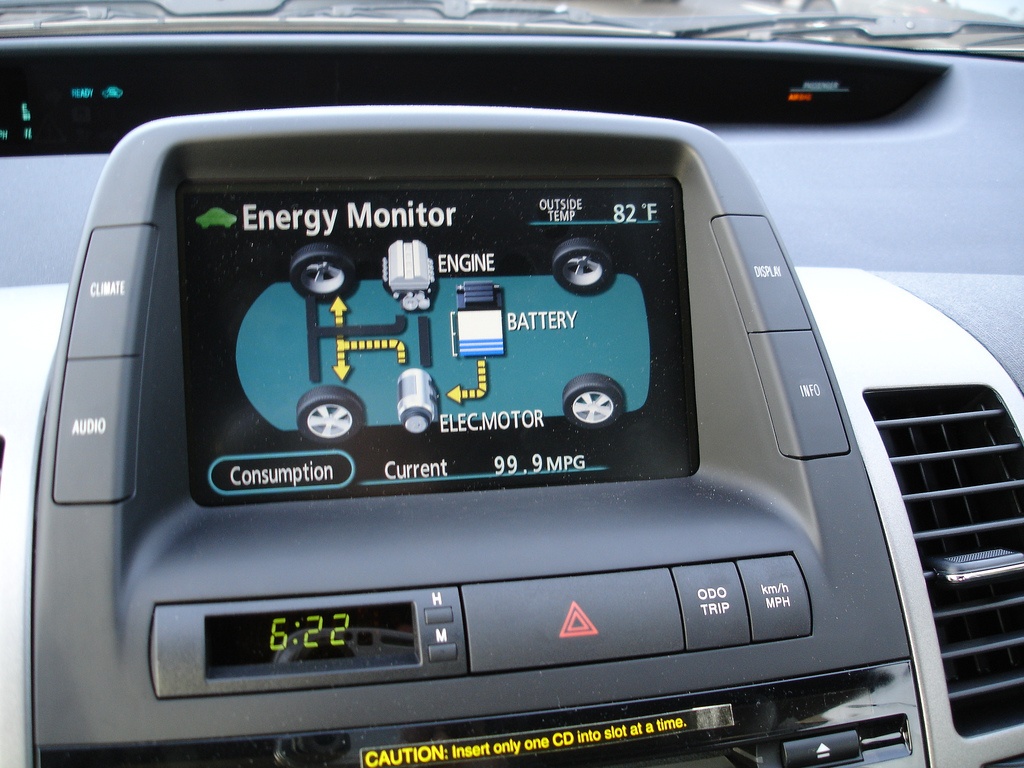 toyota prius
toyota prius
[Speaker Notes: The Toyota Prius is one popular example of eco-feedback…]
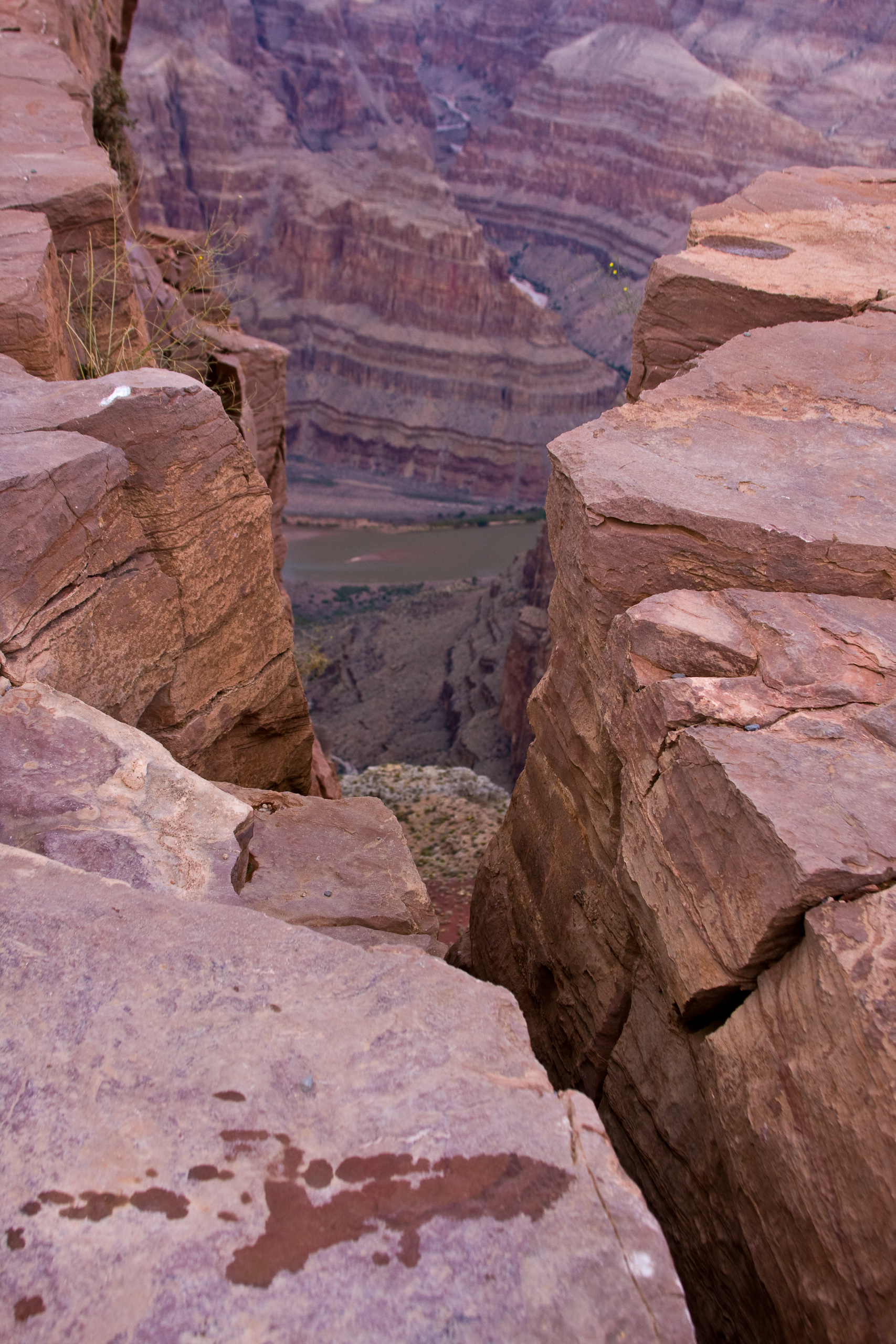 hci
[Speaker Notes: Hot research area/lots of people involved in it/began to wonder whether our designs were effective]
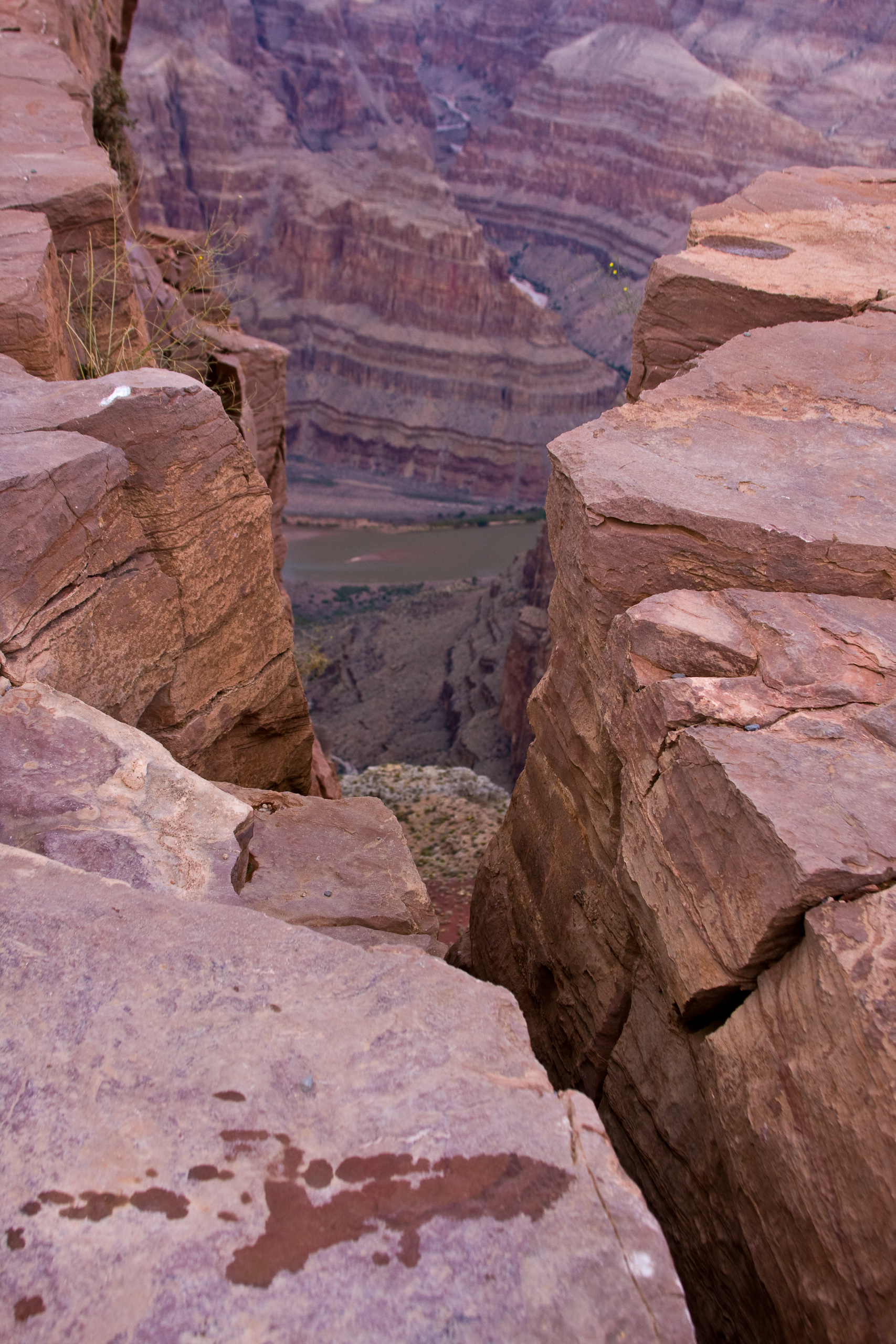 hci
environmental psychology
[Speaker Notes: The take away message
1. 40 yrs env psych not well integrated into eco-feedback research in hci
2. Despite eco-feedback designed to change behavior, rarely eval in hci which leads us to question what the role of hci should be in the design of eco-feedback technology.

To begin let’s look at…]
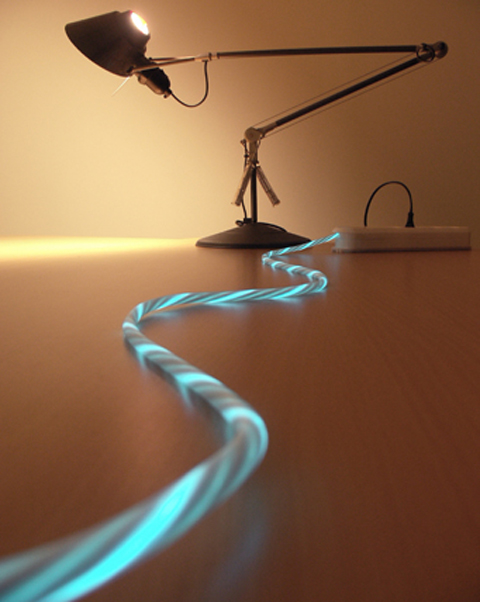 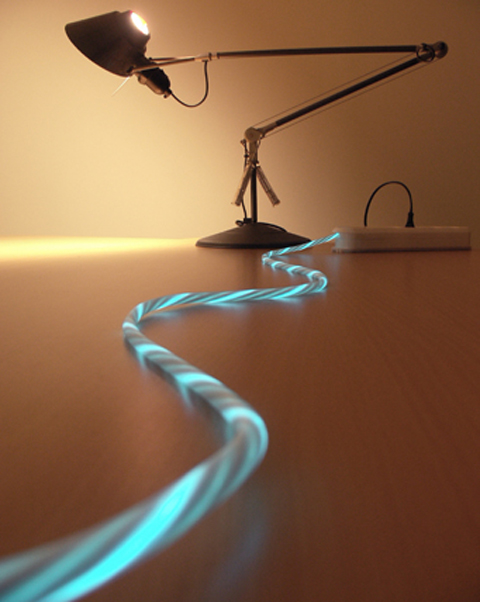 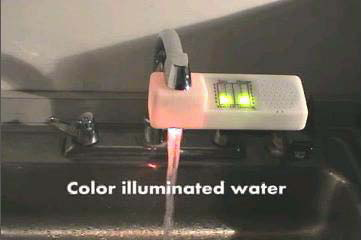 power-aware cord
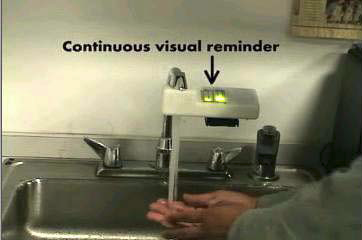 cord light pulsates & varies in intensity based on power draw
Gustafsson and Gyllenswärd, CHI2005
[Speaker Notes: To begin let’s look at…

Gustafsson_ThePowerAwareCord_EnergyAwarenessThroughAmbientInformationDisplay_CHI2005.pdf]
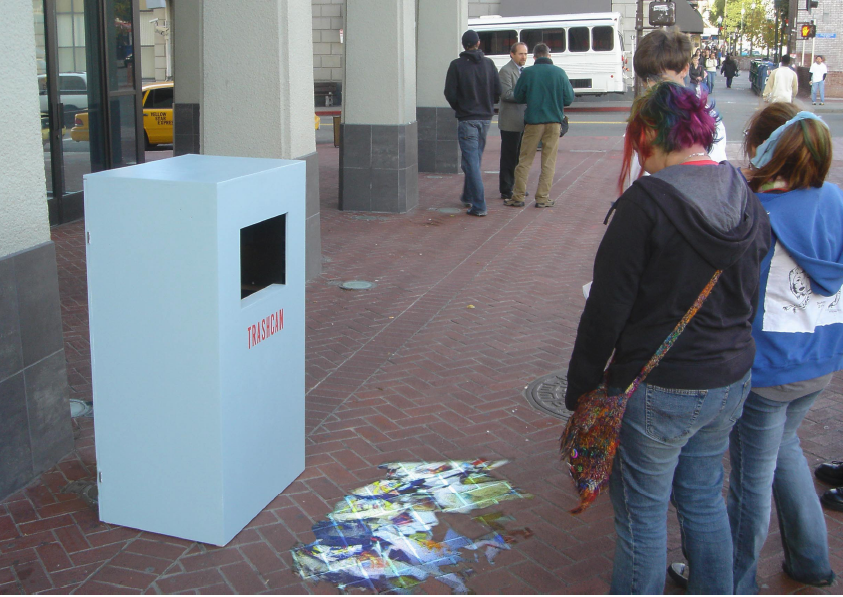 jetsam
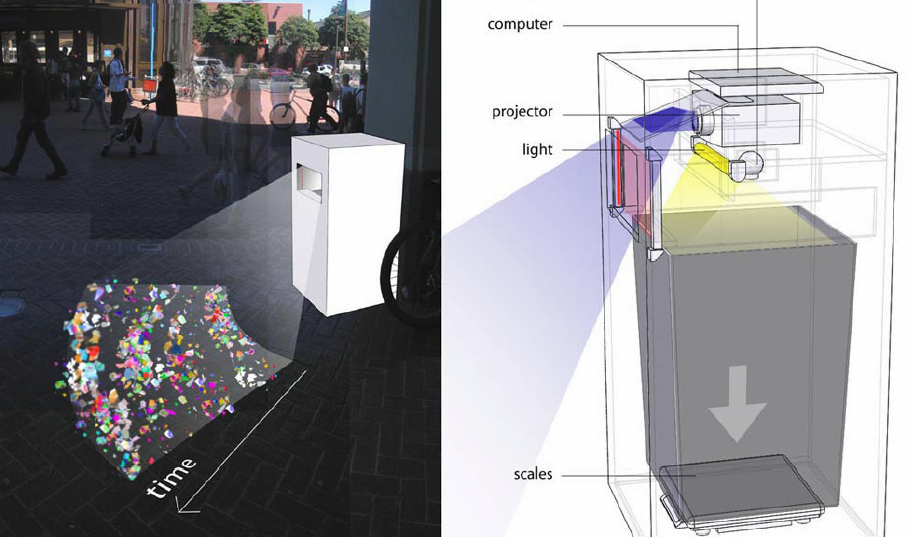 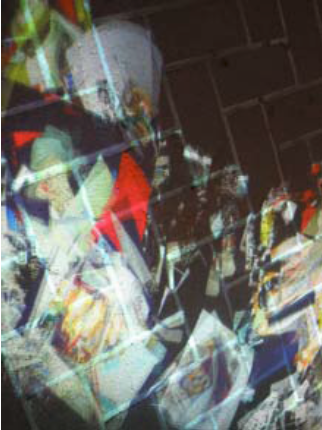 visualization allows pedestrians to view amount and type of garbage at-a-glance
Paulos and Jenkins, CHI2005
[Speaker Notes: <exit transition> designs such as this one would not have been possible w/out new types of sensing which are only getting cheaper]
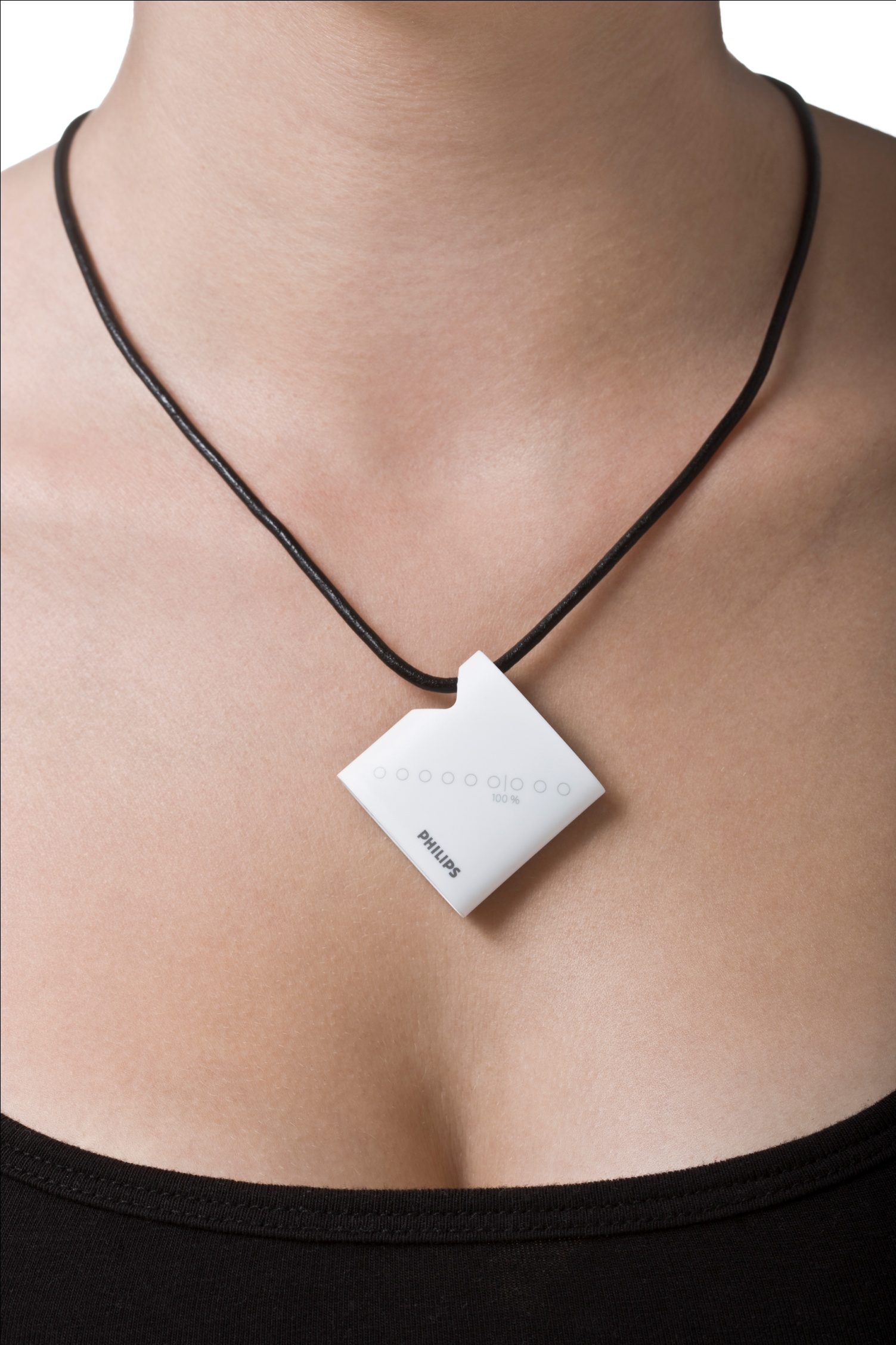 new sensing
[Speaker Notes: Indeed, new advances in sensing systems have allowed us to track many different types of new human activities that are relevant to eco-feedback like bus riding, bicycling, and disaggregated water consumption]
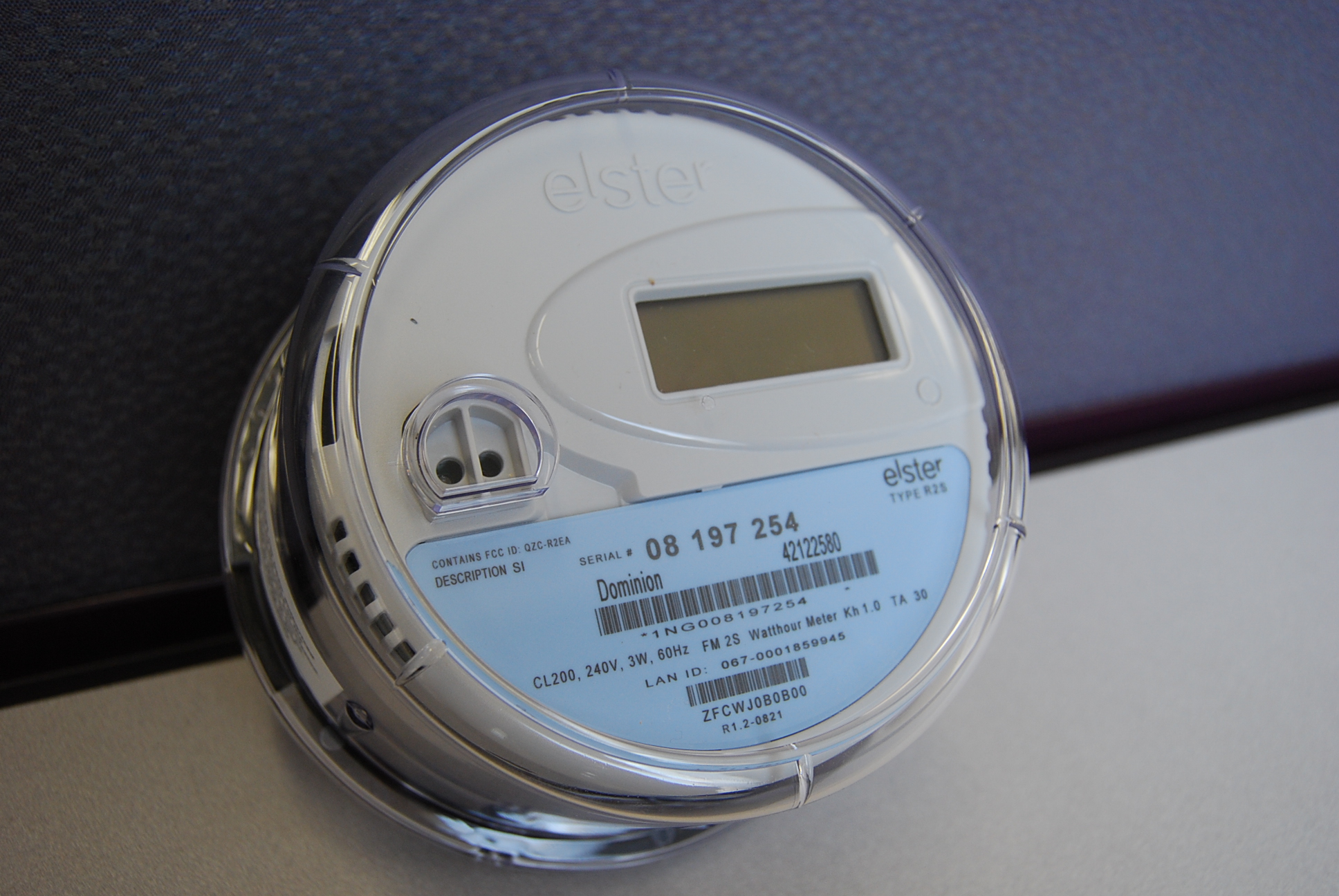 smart meters
[Speaker Notes: Moreover, the next generation of resource measurement systems (often referred to as “smart meters”) will soon provide real-time (or near real-time) data on electricity, gas, and water usage in homes and businesses.

This will produce tremendous amounts of data that can be analyzed and fed back to the user, creating even more
opportunities for eco-feedback technology research

<exit transition> so there’s a lot of technological momentum and interest in eco-feedback research within hci and ubicomp but let’s step back for a moment and see eco-feedback in its historical context]
eco-feedback
a brief history
Arroyo et al., CHI2005
Kuznetsov et al., CHI2010
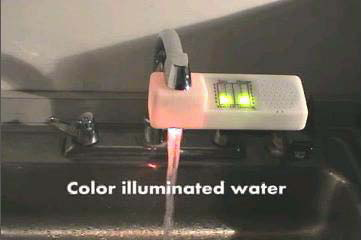 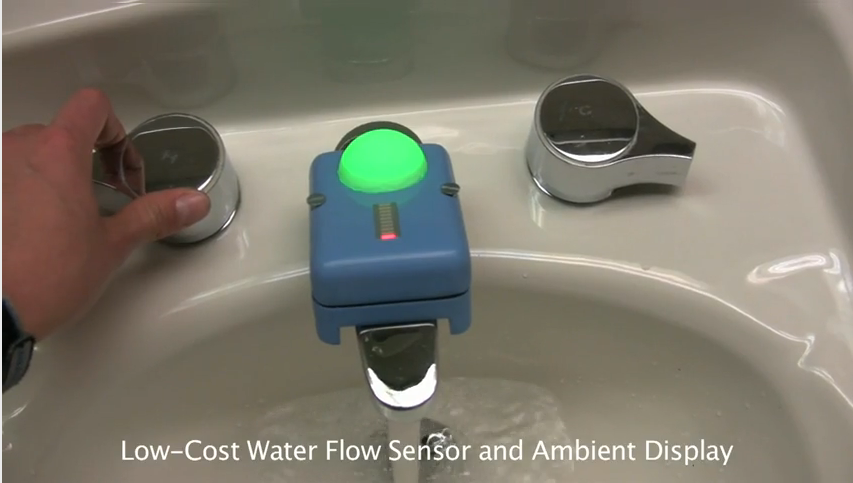 hci/ubicomp
2003
2010
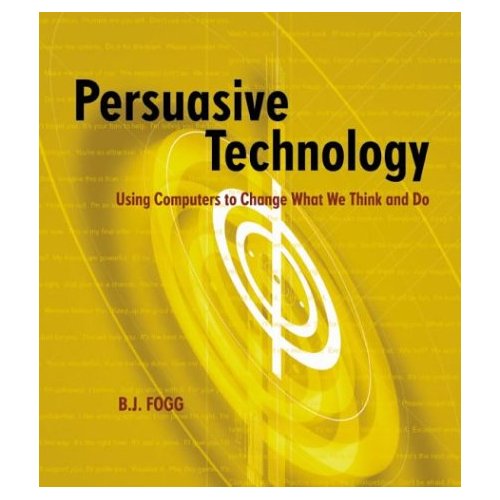 Fogg, B.J., Persuasive Technology, 2003
eco-feedback
a brief history
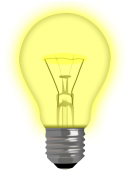 Arroyo et al., CHI2005
Kuznetsov et al., CHI2010
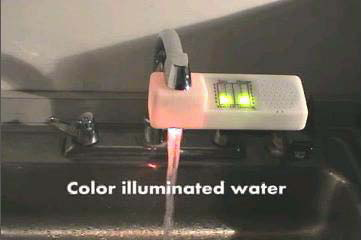 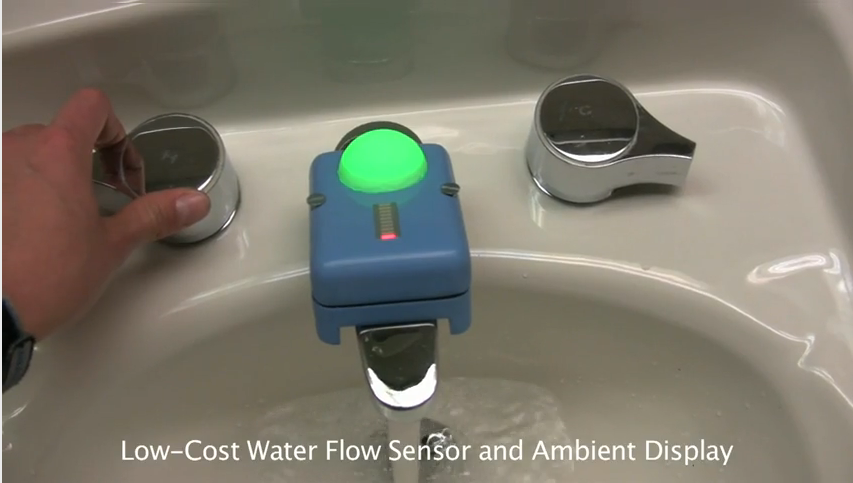 Kohlenberg et al., 
J. Applied Behavior Analysis, 1976
environmental 
psychology
hci/ubicomp
1970
1976
2003
2010
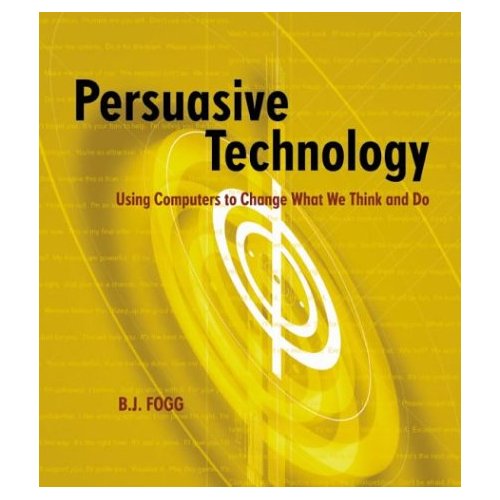 Fogg, B.J., Persuasive Technology, 2003
[Speaker Notes: In 1976 Kohlenberg et al. found that a light bulb, which illuminated when households were within 90% of their peak energy levels, changed energy usage behaviors [33]. 

Around that time, in the late 1960s and early 70s, environmental psychology was an emerging discipline that had grown out of the realization that environmental conservation was a twofold problem: partly technical and partly human. 

Since this first study 40 years ago, environmental psychology has actively explored models of proenvironmental behavior, techniques to motivate behavior change, and studies of eco-feedback technology.

In comparison, HCI has only recently begun looking at eco-feedback; although some of the design elements are similar, even to the early work, the hci eco-feedback technologies are often evaluated not on their ability to change environmentally impactful behavior but rather on their aesthetic and overall understandability.]
our focus
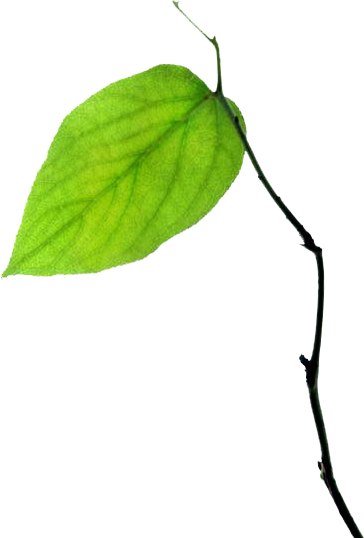 1. what can we learn from environmental psychology?

2. what should  our role be in eco-feedback research?

3. how should we assess our contributions?
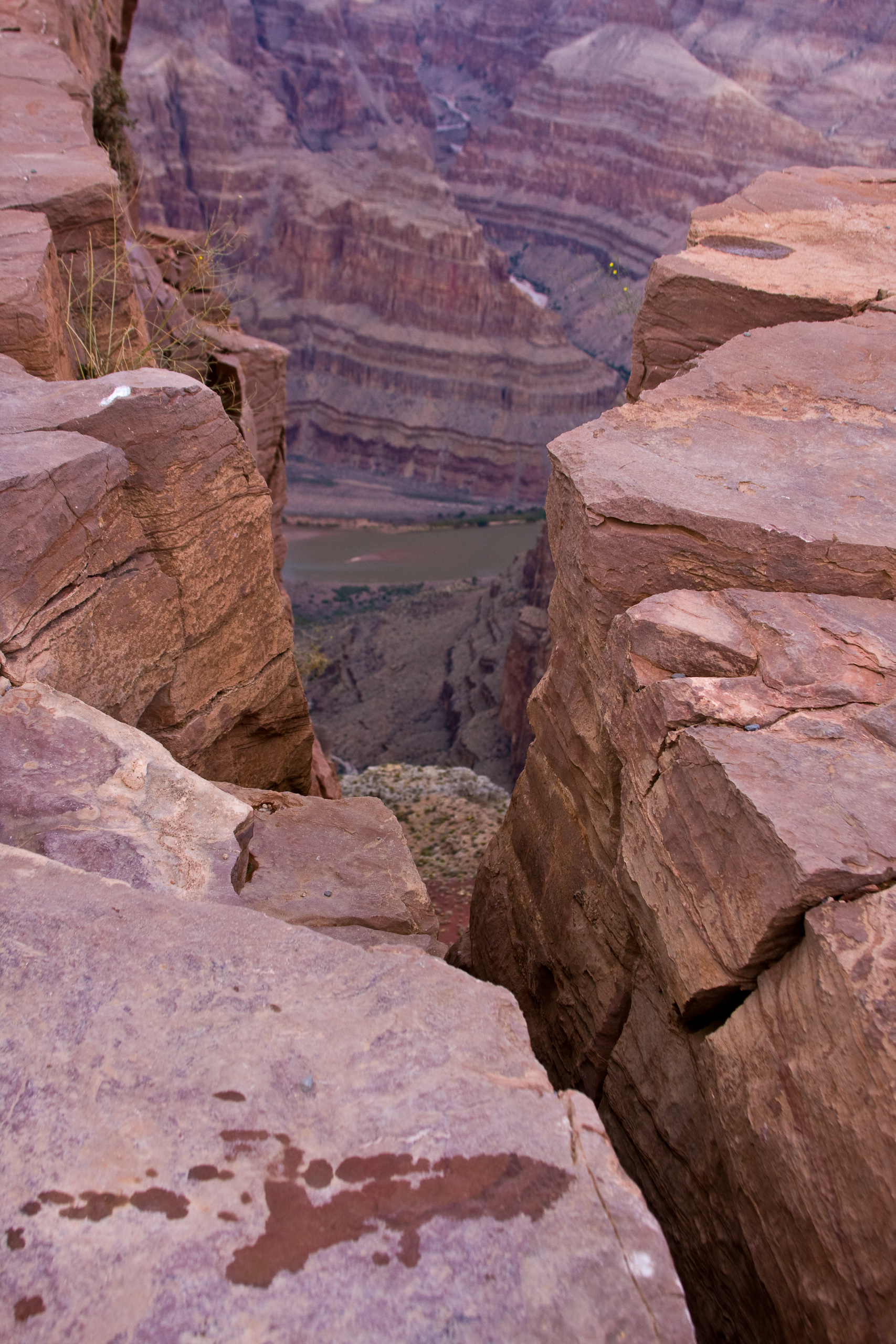 2. what techniques are used to motivate environmental behaviors?
1. why do people engage in environmental behavior?
hci
environmental psychology
3. what is hci’s role?
[Speaker Notes: Talk broken into 3 parts

First two parts are about integrating finds from env psych

Last part is about trying to tease out what hci’s role is in eco-feedback research]
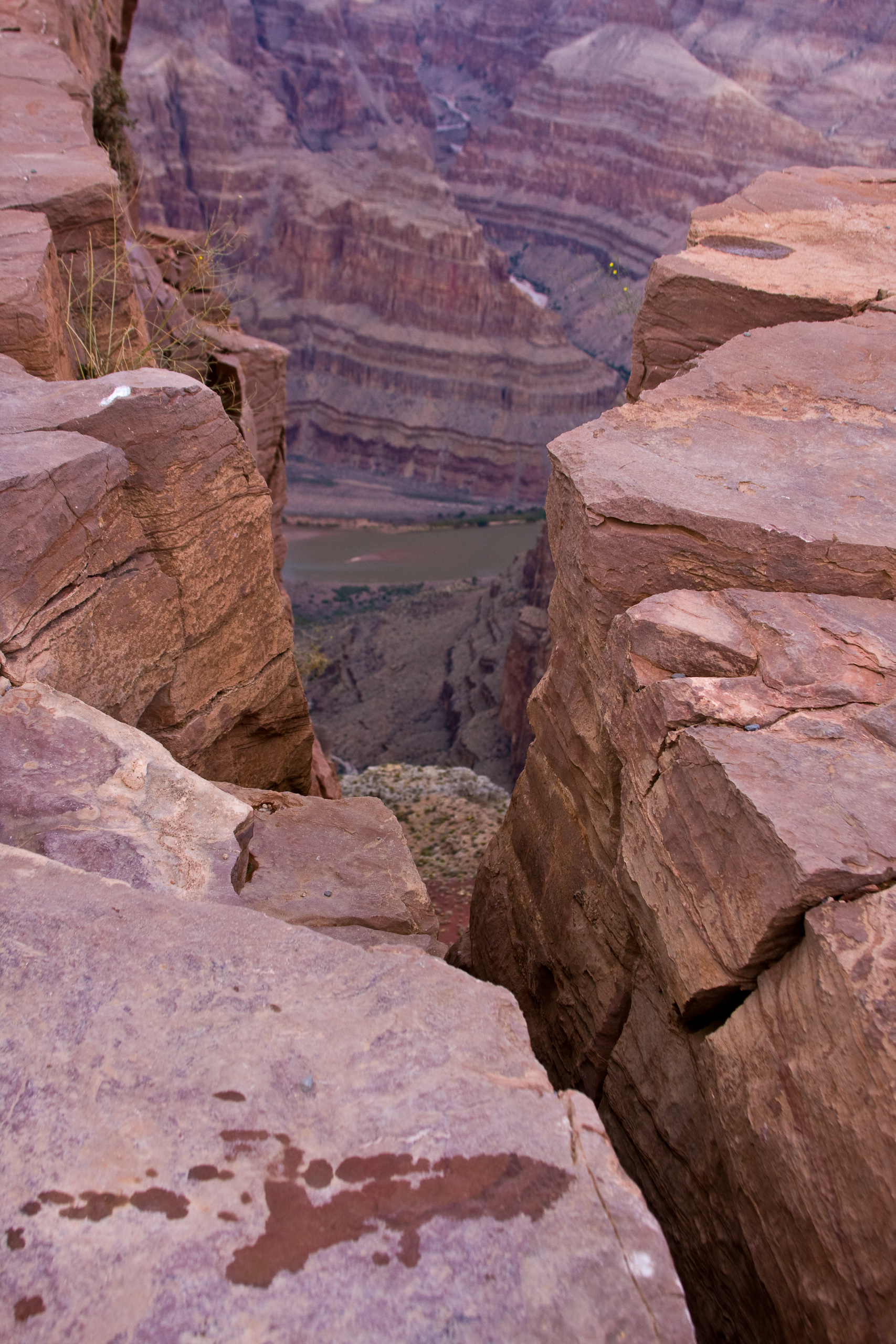 1. why do people engage in environmental behavior?
hci
environmental psychology
[Speaker Notes: Let’s begin with why do people engage in environmental behavior]
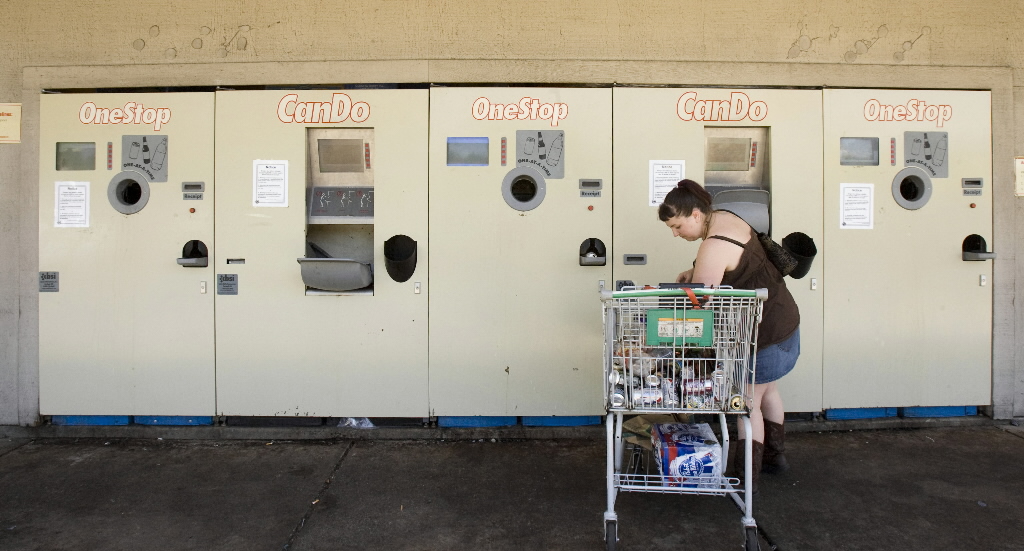 why?
[Speaker Notes: Why is this woman recycling, is it because she is getting paid?]
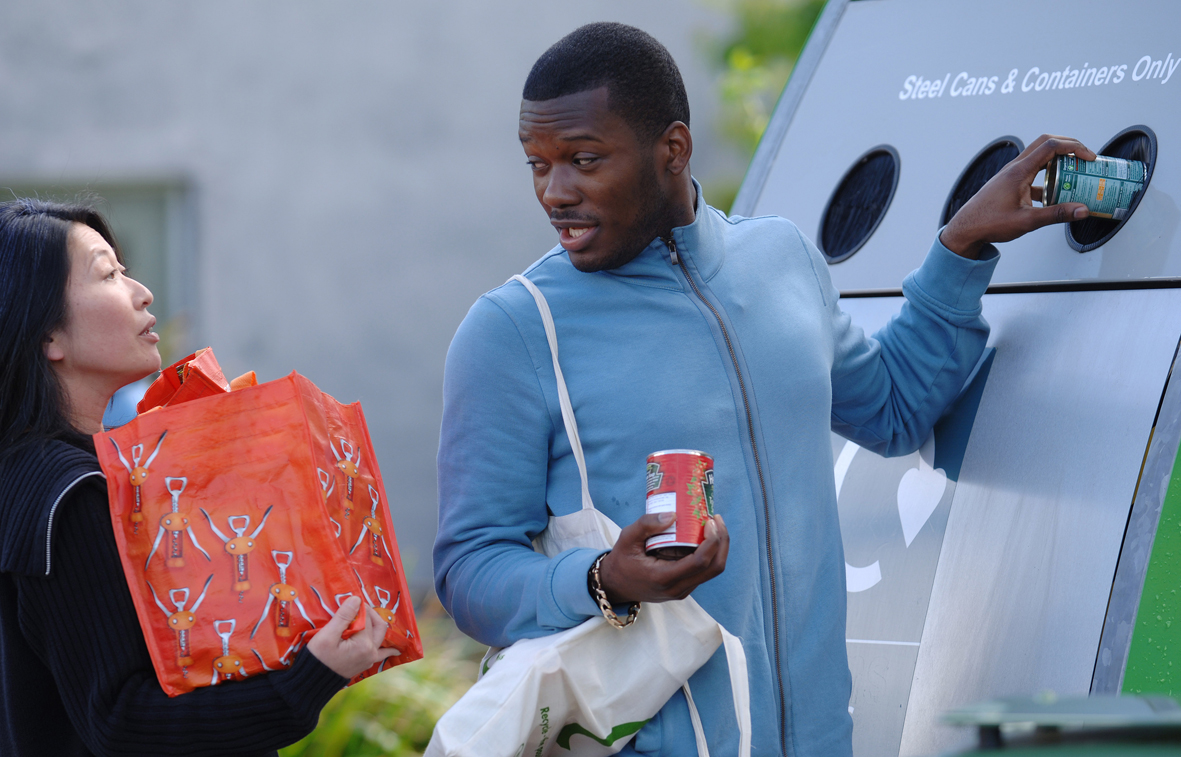 why?
[Speaker Notes: Why is this guy recycling? He’s not getting paid.]
to design eco-feedback technology effectively, these are the very questions that we need to answer in the design process
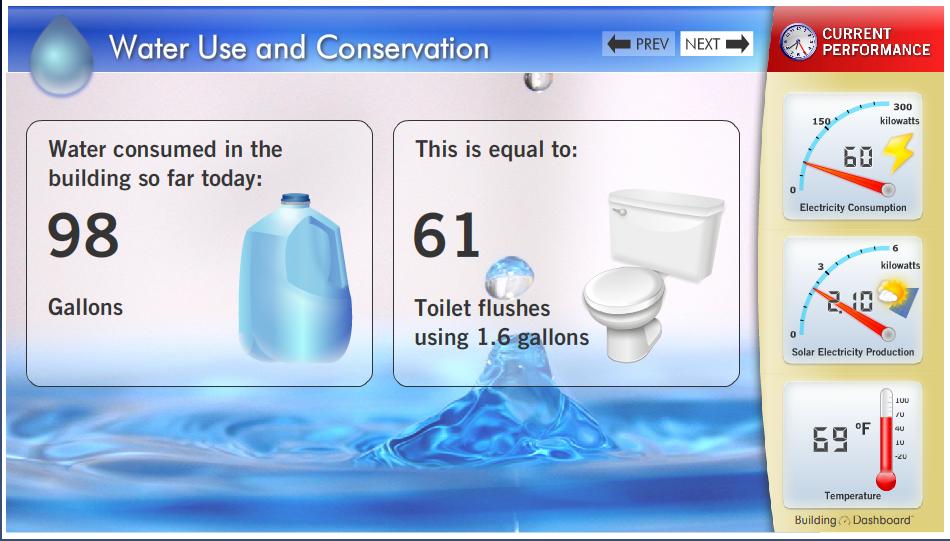 [Speaker Notes: Fortunately, environmental psychologists have been exploring reasons for why people engage in environmental behaviors for 40 years.]
proenvironmental
behaviors
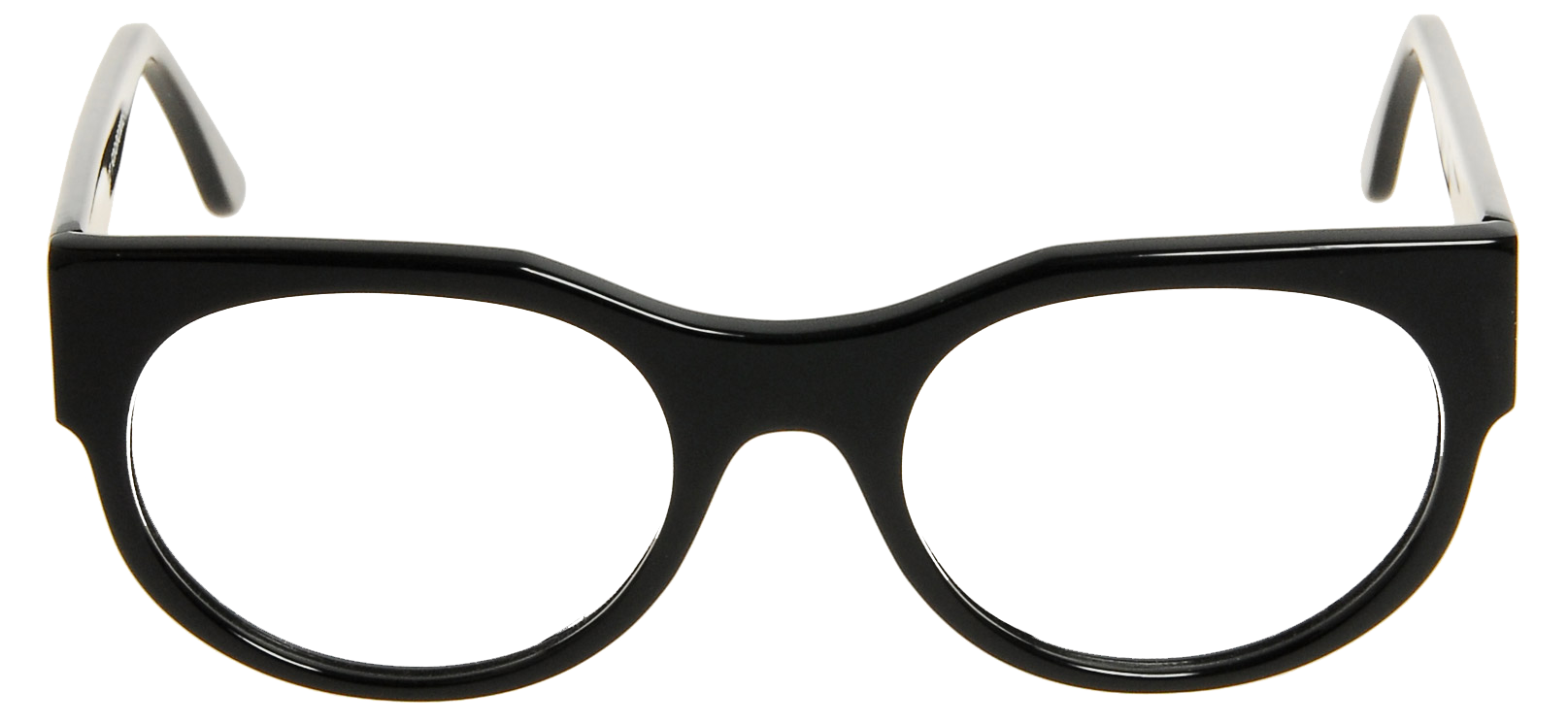 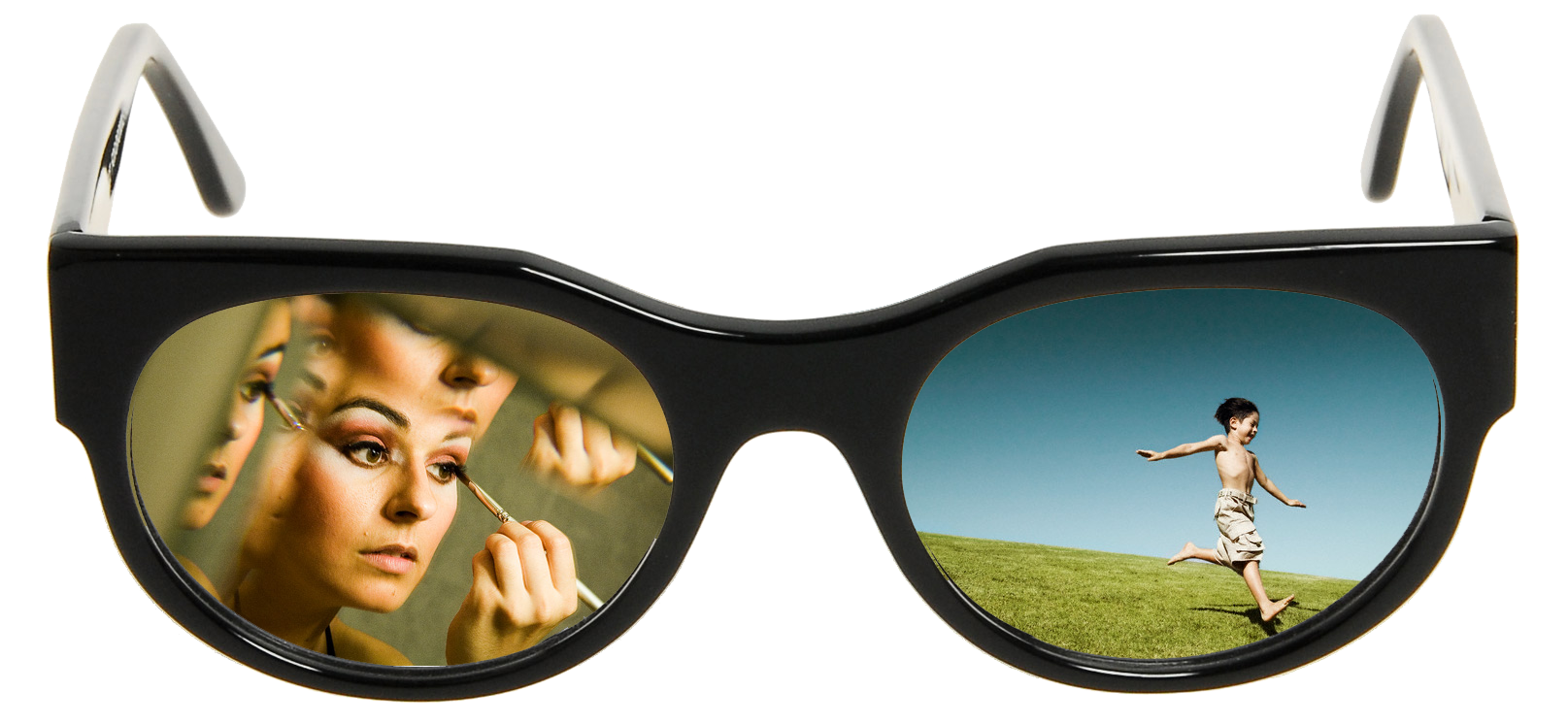 self-interest
concern for others
e.g., carpooling to make use of HOV lanes
e.g., using non-toxic cleaning chemicals out of respect for local watershed
[Speaker Notes: Pro-environmental behaviour is typically viewed as a mixture of self-interest and of concern for other people, future generations, other species, or whole ecosystems.

Some of this is drawn from Bamberg (below)
Bamberg_TwentyYearsAfterHinesHungerfordAndTomera-ANewMetaAnalysisOfPsychoSocialDeterminantsOfProEnvironmentalBehavior_JournalOfEnvironmentalPsychology2007]
proenvironmental
behavior models
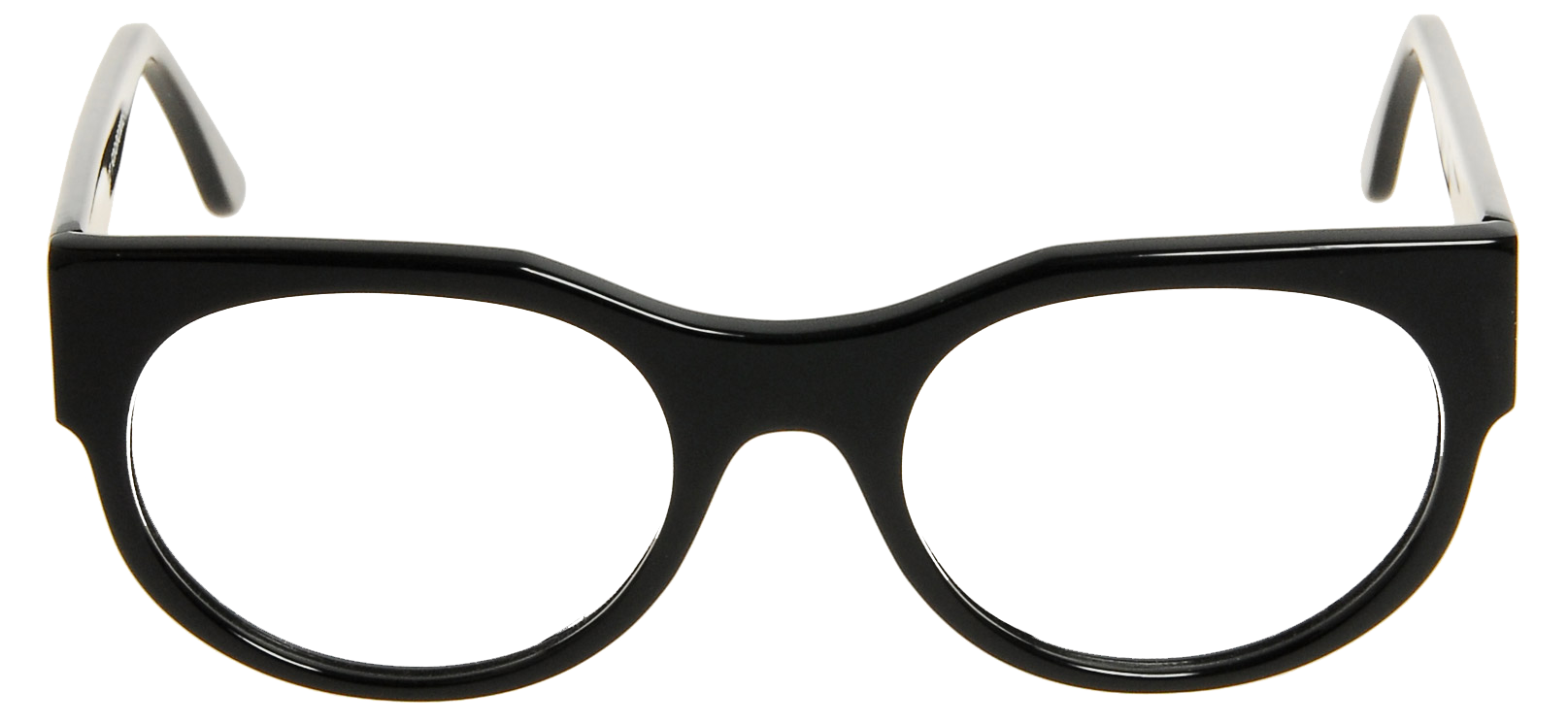 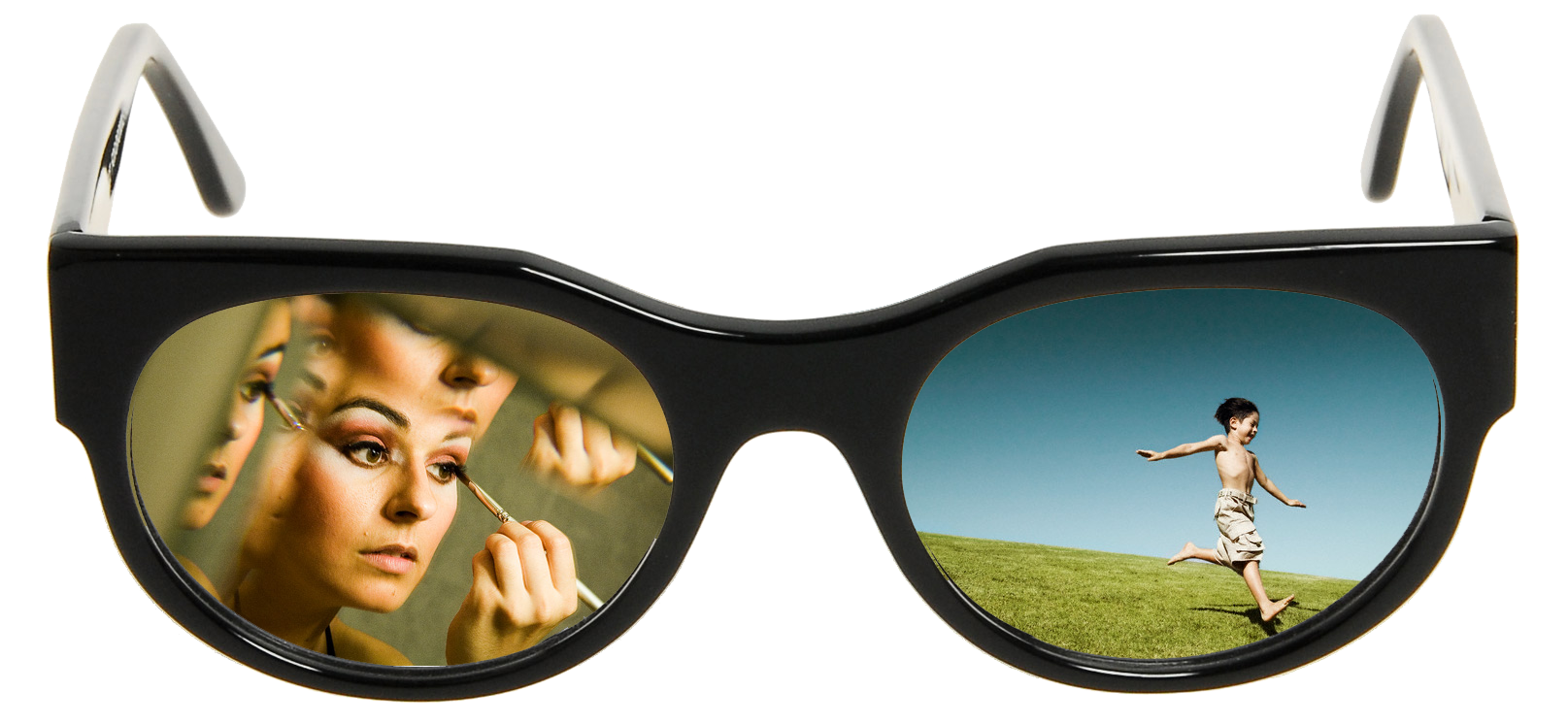 rational choice models
norm-activation models
self-interest
self-interest
concern for others
concern for others
e.g., carpooling to make use of HOV lanes
e.g., using non-toxic cleaning chemicals out of respect for local watershed
[Speaker Notes: This mixture of self-interest and pro-social motives is also reflected by the theoretical models most frequently used to explain proenvironmental behavior.

Bamberg_TwentyYearsAfterHinesHungerfordAndTomera-ANewMetaAnalysisOfPsychoSocialDeterminantsOfProEnvironmentalBehavior_JournalOfEnvironmentalPsychology2007]
self-interest
rational choice models
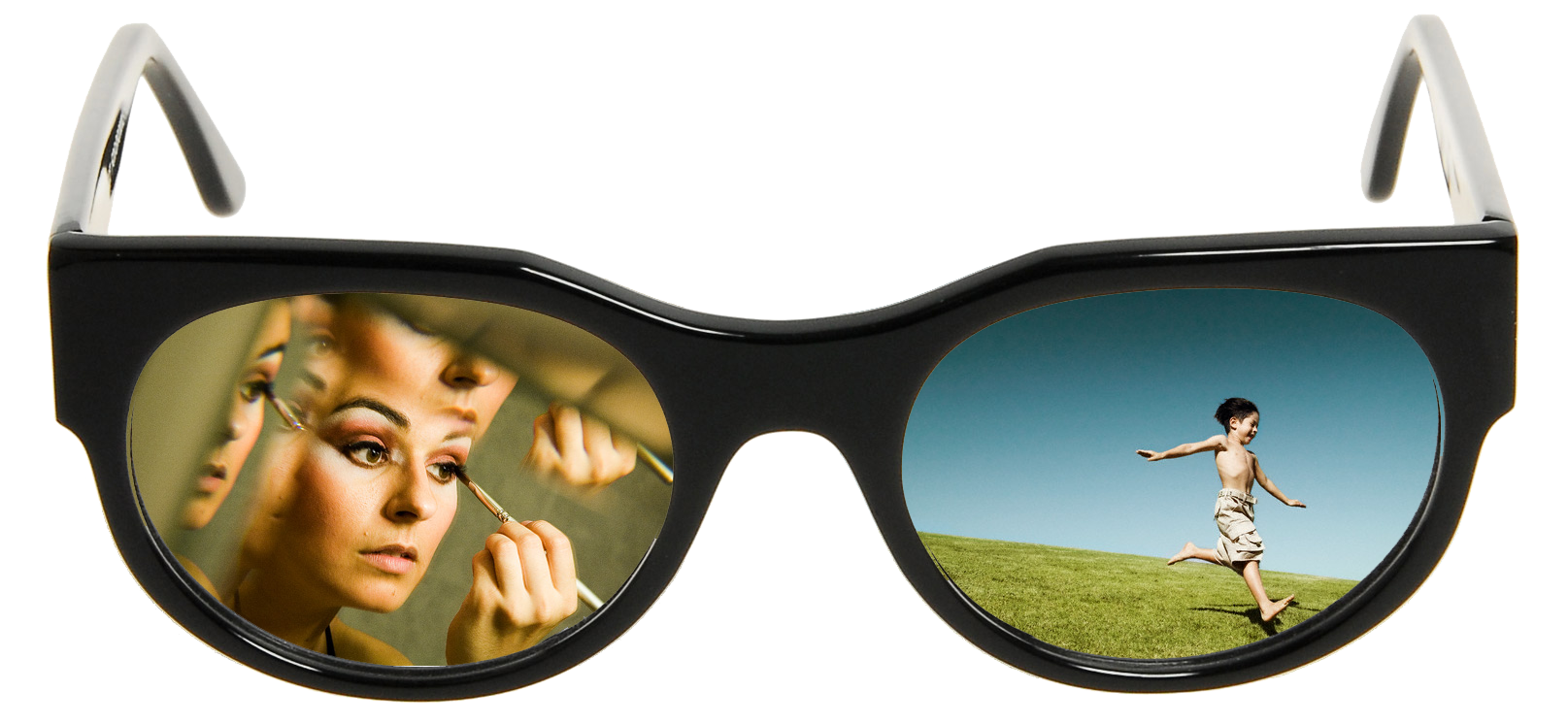 behavior is regulated by systematic process of evaluating expected utility to self
rational choice models
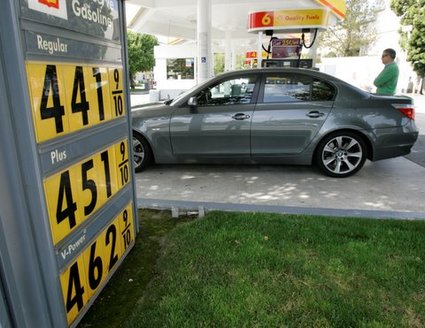 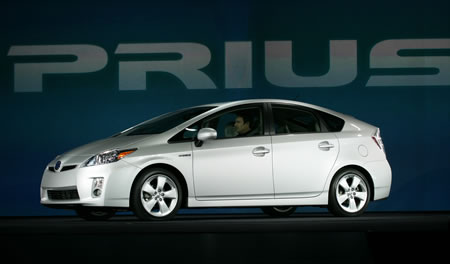 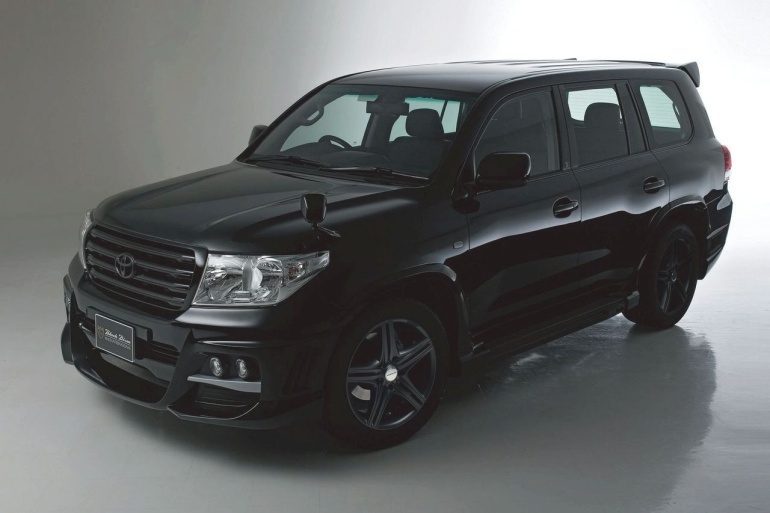 Congressional Budget Office, Congress Report, 2008
[Speaker Notes: Rational choice models assume that behavior is regulated by a systematic process of evaluating expected utility

Often this is simplified 

Bamberg_TwentyYearsAfterHinesHungerfordAndTomera-ANewMetaAnalysisOfPsychoSocialDeterminantsOfProEnvironmentalBehavior_JournalOfEnvironmentalPsychology2007]
self-interest
norm activation models
proenvironmental behavior is altruistic or based on some perceived notion of good
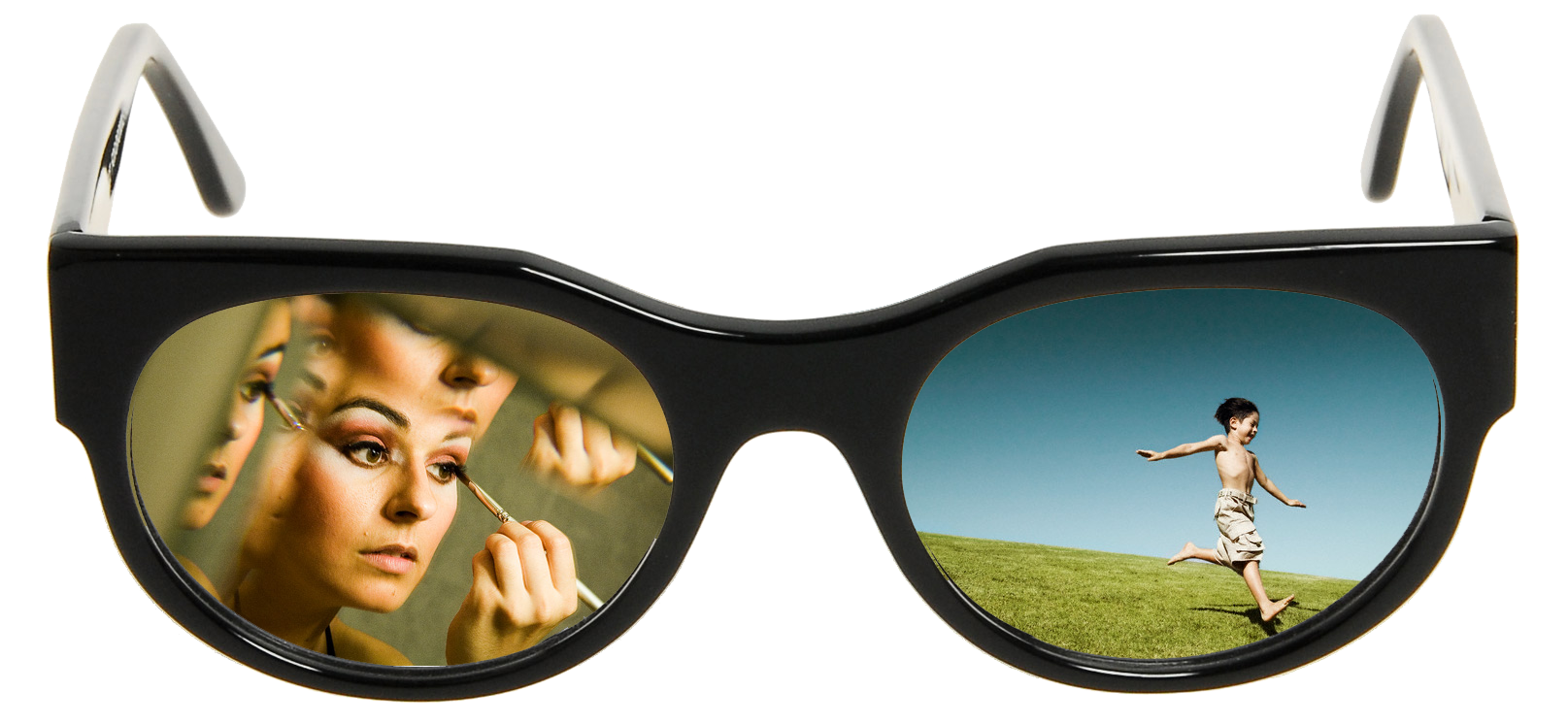 rational choice models
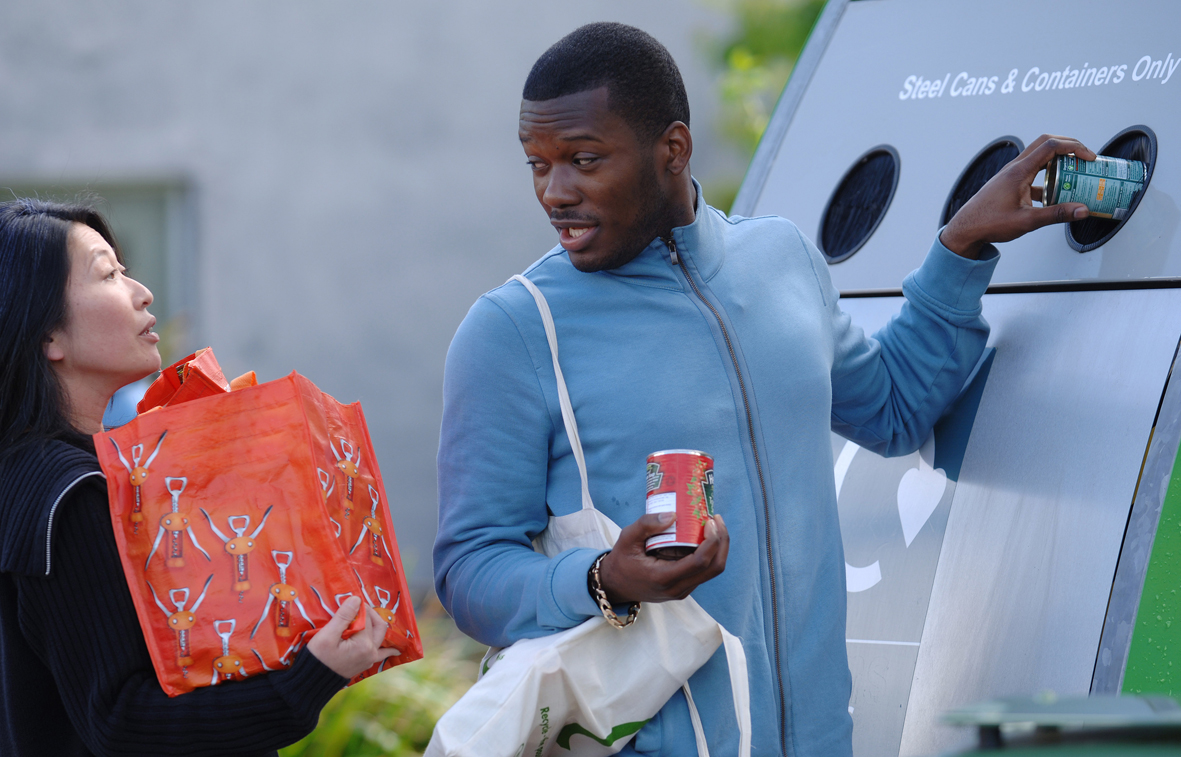 help to conserve natural resources
a sense of responsibility and participation
DeYoung, Environment and Behavior, 1986
[Speaker Notes: In contrasts, norm-activation models do not focus on self-utility but rather assume that proenvironmental behavior is altruistic or based on some moral notion of good. 

DeYoung, Environment and Behavior, 1986

Bamberg_TwentyYearsAfterHinesHungerfordAndTomera-ANewMetaAnalysisOfPsychoSocialDeterminantsOfProEnvironmentalBehavior_JournalOfEnvironmentalPsychology2007]
models impact eco-feedback designs
designers build based on models, these fundamentally change their designs

we need to be more about explicit about questioning/exposing the theories used in our designs
[Speaker Notes: why do we care? <click>

HCI eco-feedback designers, whether conscious of it or not, imbue their designs with some theory of human behavior. How the technology presents this information is fundamentally based on how the designer believes humans behave and react. Subscribing to one model versus another could result in strikingly different choices about the type and presentation of information. 

2.  It is important, then, to begin questioning and exposing the theories used in our eco-feedback designs. Why were these design choices made, how are they grounded?]
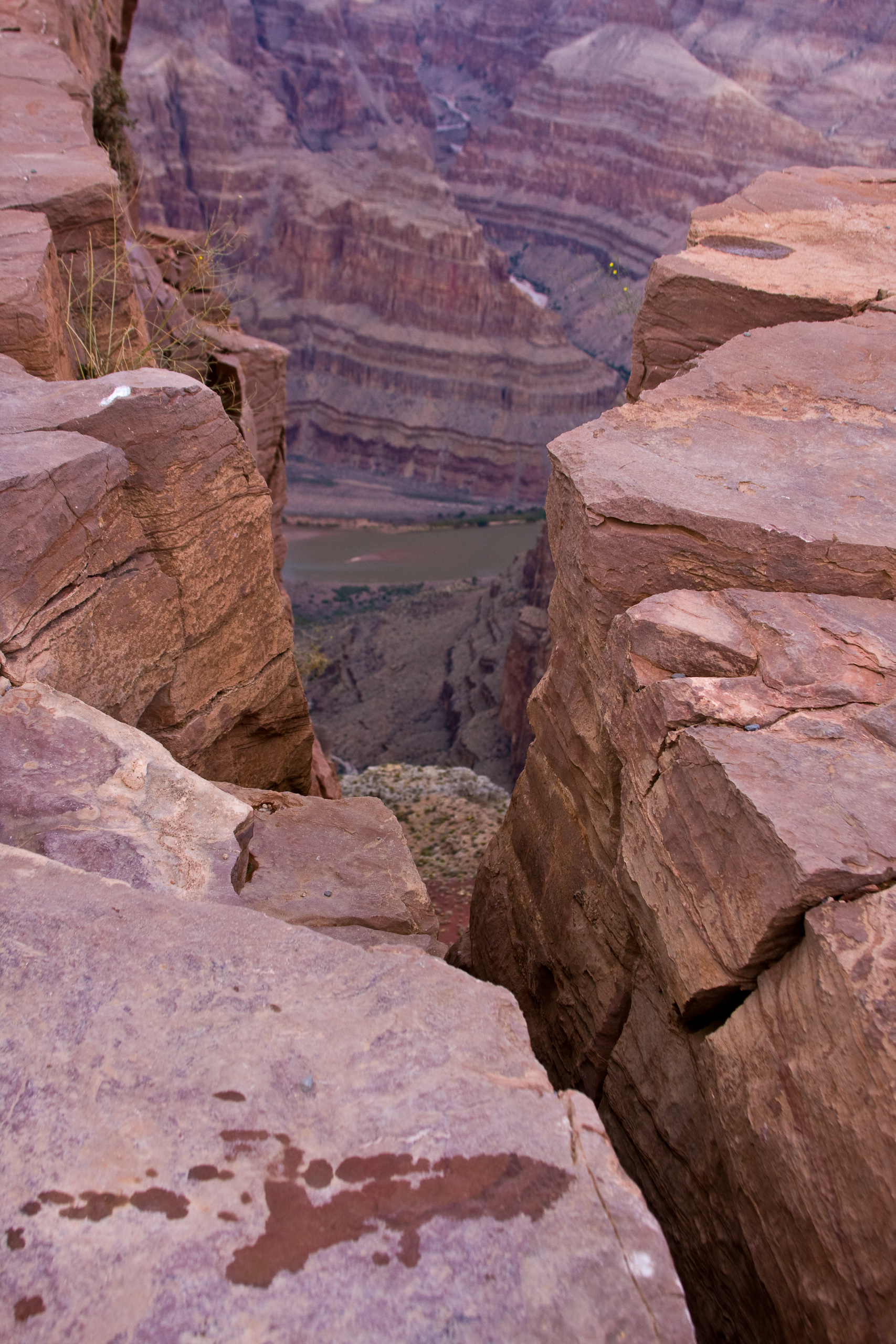 2. what techniques are used to motivate environmental behaviors?
1. why do people engage in environmental behavior?
hci
environmental psychology
[Speaker Notes: While models of proenvironmental behavior provide us with a philosophical approach on which to base our designs, they do not offer specific strategies for changing behavior. 

For this we turn towards specific behavior change techniques.]
behavior change
techniques we can use
information
prompts
goal-setting
Geller et al., 1990
Health Education Research
comparison
commitment
incentives
feedback
[Speaker Notes: These techniques largely extend from behavioral psychology, not environmental psychology specifically. In the paper we provide examples of how each one of these has been applied in environmental behavior studies, but here we’ll highlight only a few of them to underscore how they can be used in general.

These are techniques from environmental psychology that you, as hci-designers, can use in your designs of eco-feedback technology.]
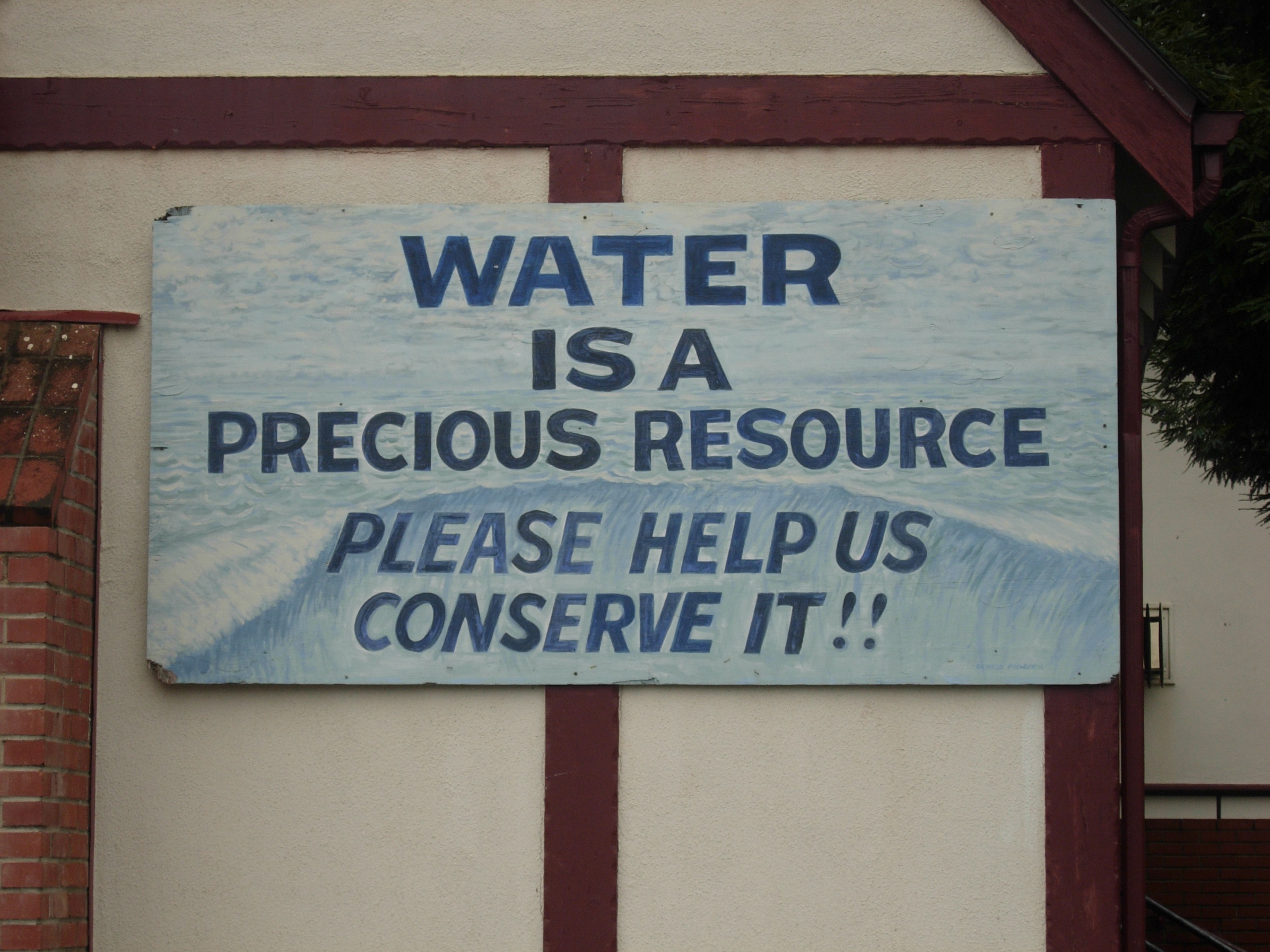 behavior change
techniques
information
prompts
goal-setting
comparison
commitment
incentives
feedback
[Speaker Notes: Many conservation programs use high-level written or verbal messages, called prompts, to promote conservation.

Investigations into general prompting strategies have shown that prompting has limited influence on behavior but can be made more effective by improving specificity, timing, and placement

Geller, E.S., Winett, R.A., & Everett, P.B. Preserving the environment: New strategies for behavior change. New York: Pergamon Press, 1982]
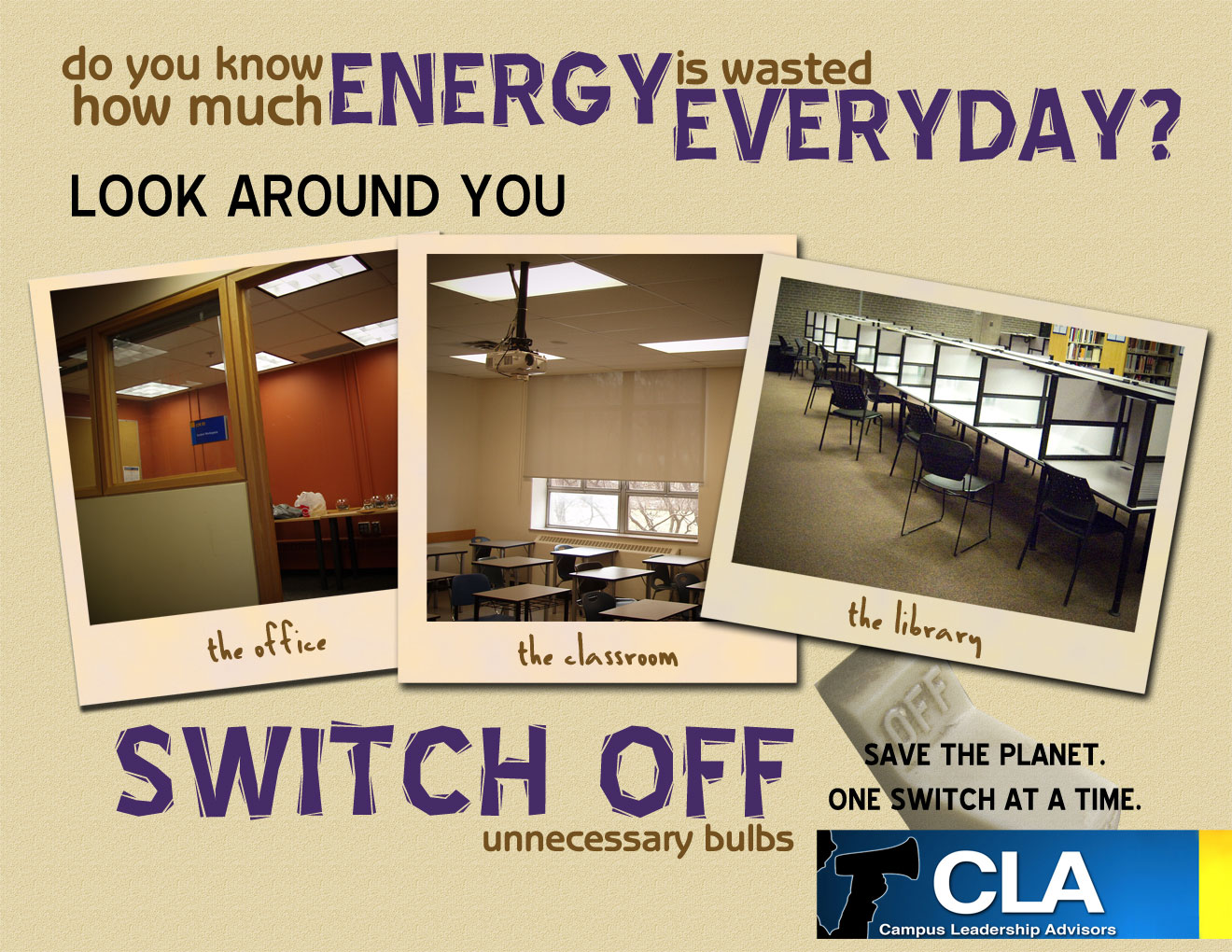 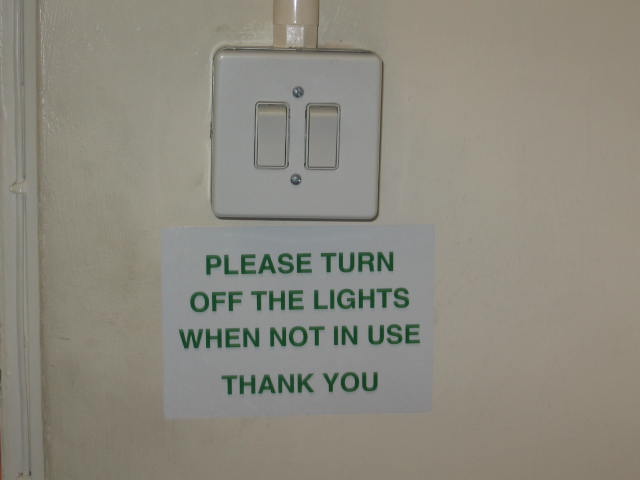 prompts
much more effective!

Winett et al., Journal of Applied Psychology, 1978
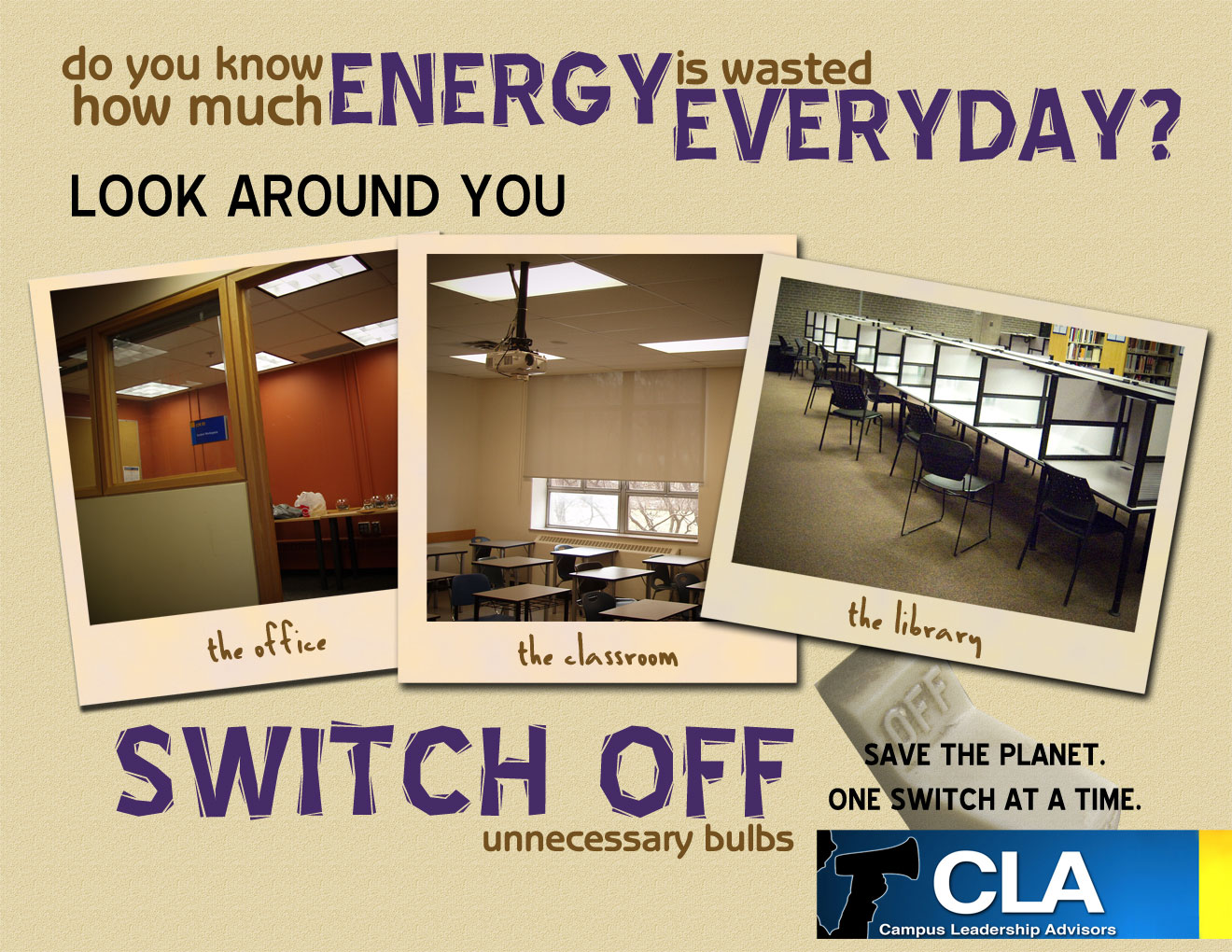 [Speaker Notes: Prompts that are disconnected from where the consumption action takes place are less effective than prompts that are closer in time and place.

So a poster reminding people to use energy wisely is much less effective at motivating people to turn off the lights than a label right on the light switch.]
behavior change
techniques we can use
information
prompts
goal-setting
comparison
commitment
incentives
feedback
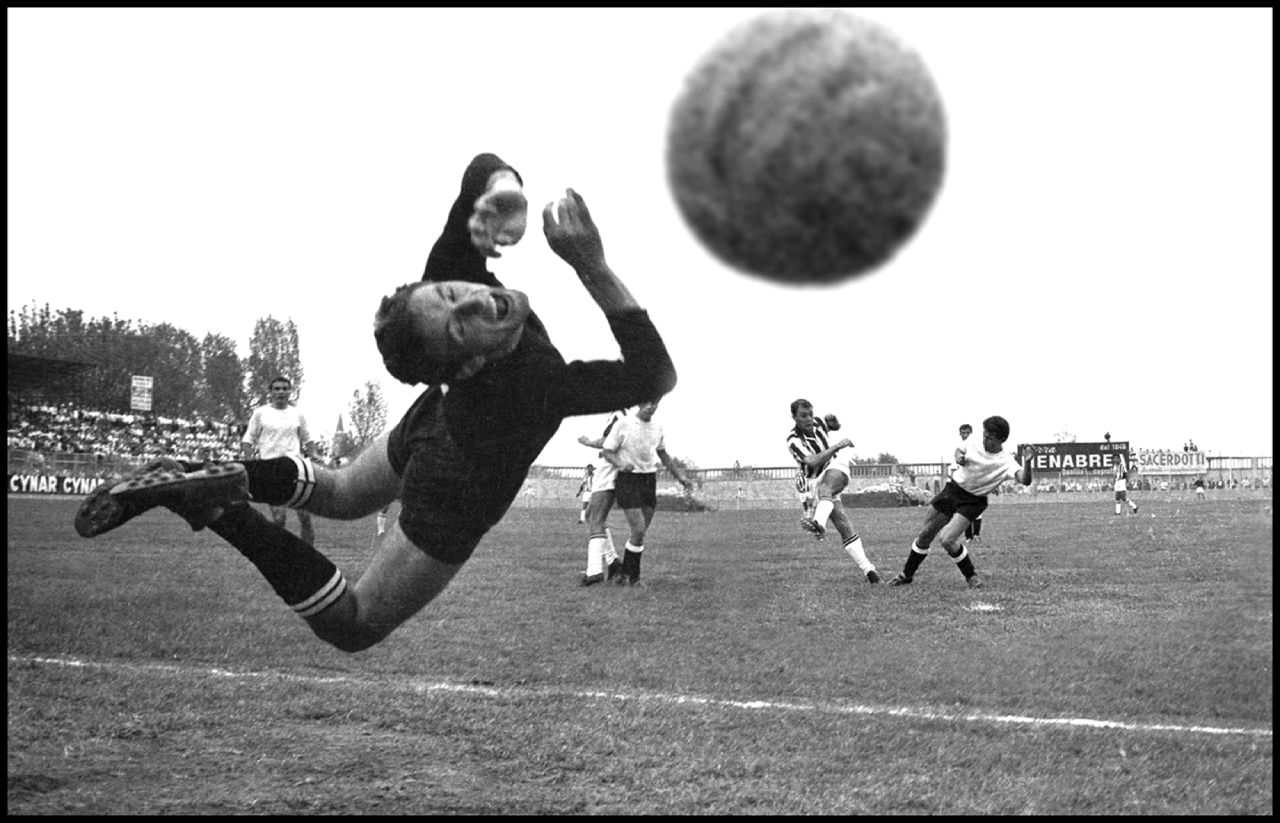 behavior change
techniques
information
prompts
goal-setting
comparison
commitment
directs attention
 has energizing function
 affects persistence

Locke & Latham, American Psychologist, 2002
incentives
feedback
[Speaker Notes: Locke and Latham summarize 35 years of research into the effect of goals on behavior:
Goals serve a directive function; they direct attention and effort toward goal-relevant activities
Goals have an energizing function. Hard goals lead to greater effort than easy goals.
Goals affect persistence. Hard goals prolong effort (LaPorte & Nath, 1976).

I’ll talk more about how goals have been used to motivate environmental behavior with eco-feedback technology in the next part of the talk.]
behavior change
techniques we can use
information
prompts
goal-setting
integrate these techniques into our eco-feedback designs
comparison
commitment
incentives
feedback
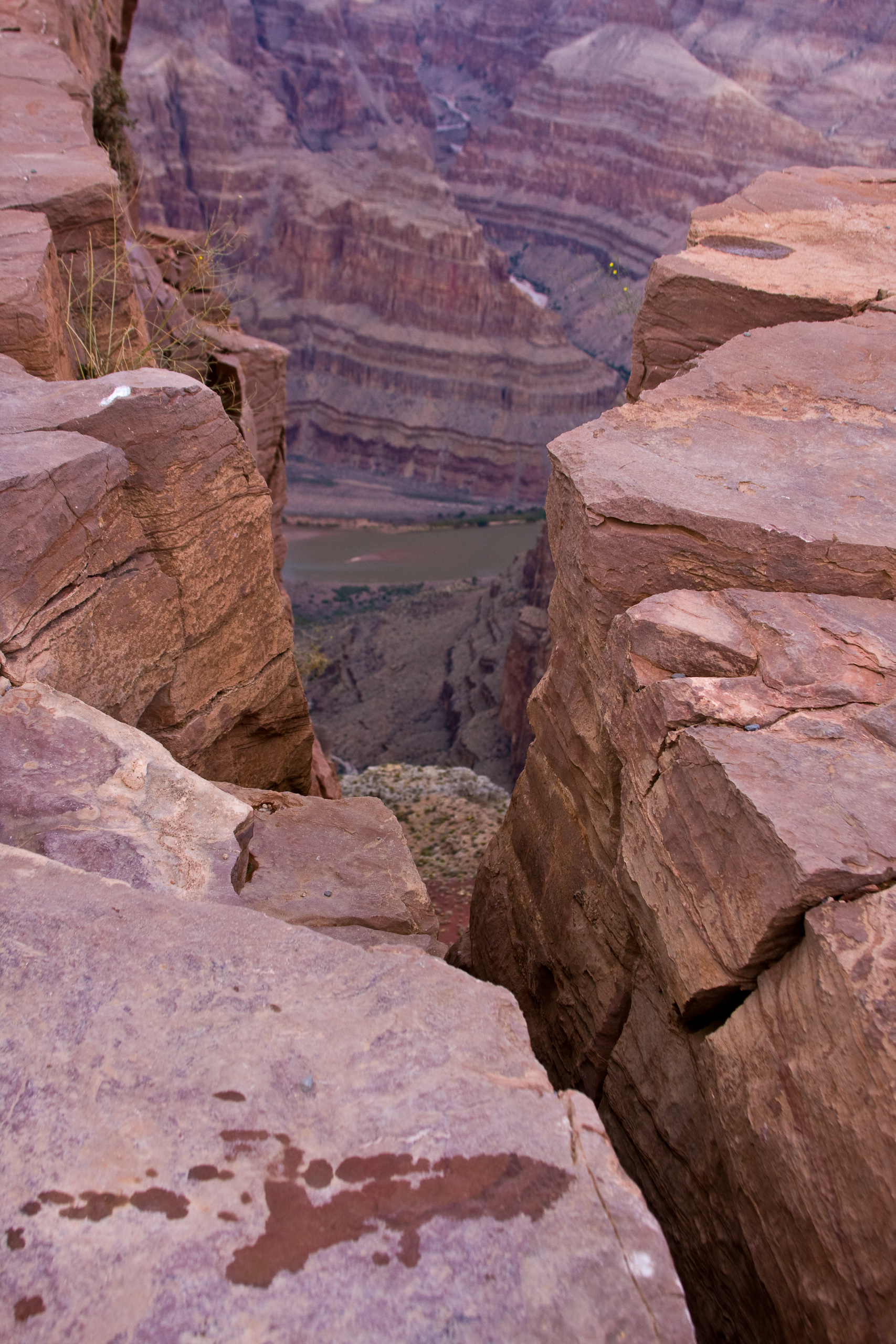 2. what techniques are used to motivate environmental behaviors?
1. why do people engage in environmental behavior?
hci
environmental psychology
3. what is hci’s role?
[Speaker Notes: So, while the first two parts of the talk were largely focused on what can we learn from environmental psychology and how can we apply them to our eco-feedback designs, we transition now to pursuing the question of what hci’s role might be?

To answer this question, we conducted comparative survey of the hci and environmental psychology literature on eco-feedback technology.]
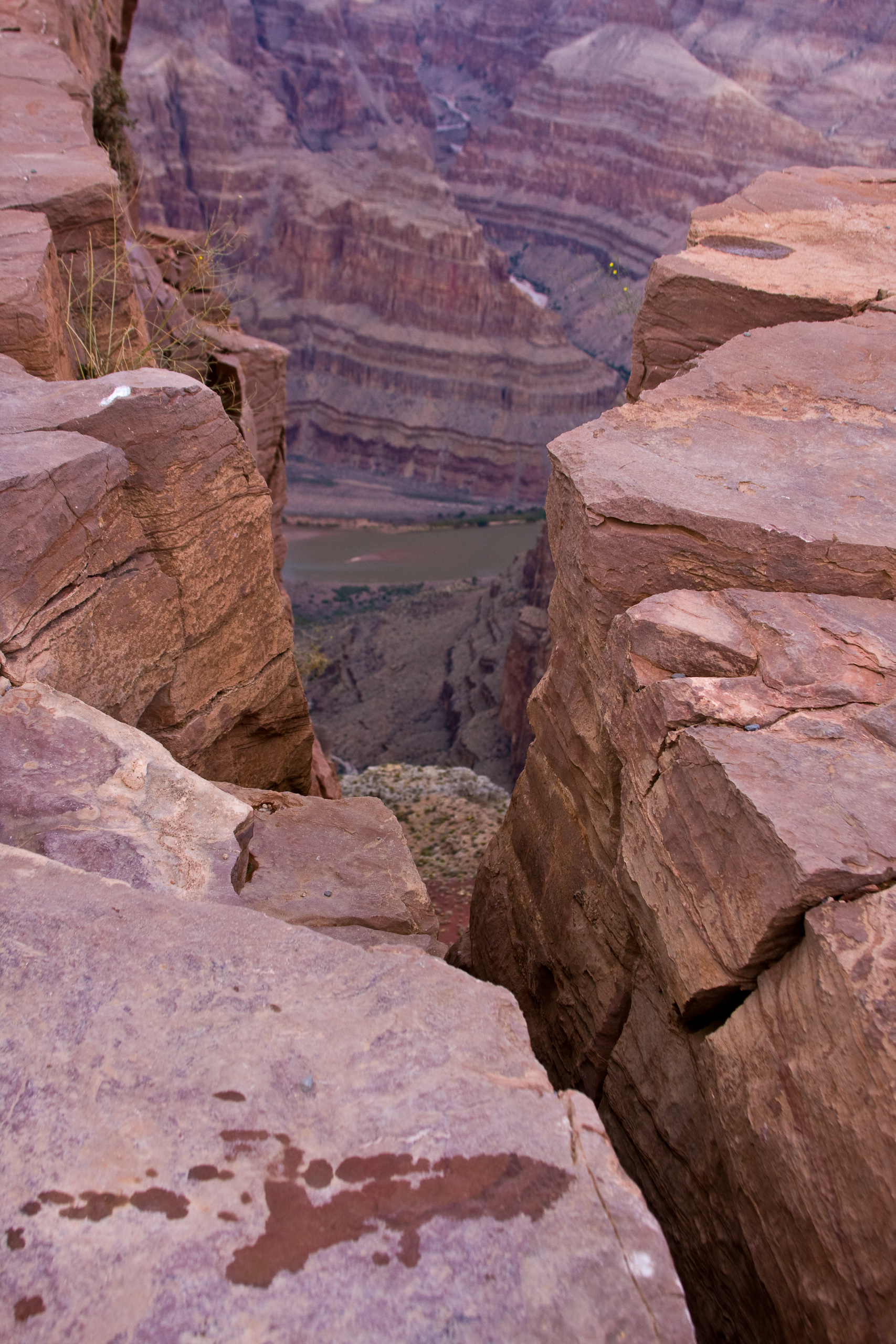 what behaviors are targeted?
how are the eco-feedback interfaces presented?
how are the eco-feedback interfaces evaluated?
hci
environmental psychology
3. what is hci’s role?
hci corpus
Sources: CHI, UbiComp, Persuasive
139 papers on “environment” or “sustainability.”56 related to eco-feedback

92% published in last three years
44% in 2009 alone
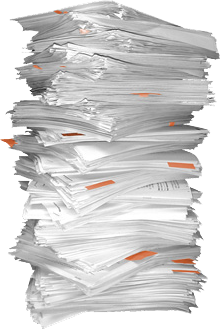 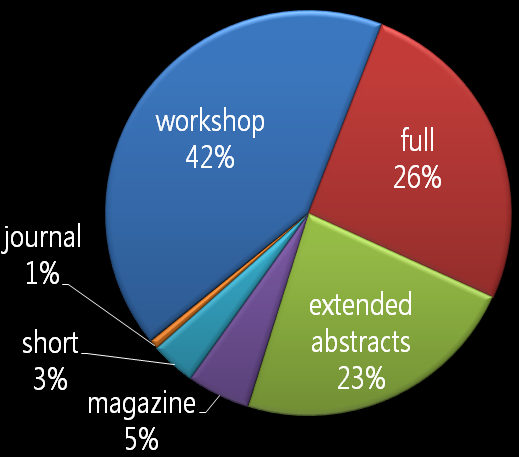 [Speaker Notes: We used Google Scholar and ACM Portal to search for HCI/UbiComp papers that 139 hci papers included “environment” or “sustainability.”
58 workshop papers, 36 full papers, 32 papers found in extended abstracts (e.g., demos, works-in-progress, alt.chi), and 13 short papers, journal or magazine articles
44% of these papers were published in 2009 and 92% were published in the last three years.
Of the 139 papers, 56 were related to eco-feedback technology—44 of these provide a unique eco-feedback artifact, while the rest are essays]
environmental
psychology corpus
Sources: Journals of Environmental Psychology, Consumer Research, Social Issues, Applied Social Psychology, Applied Experimental Psychology, Environment and Behavior

82 papers on effects of eco-feedback
12 on eco-feedback technology
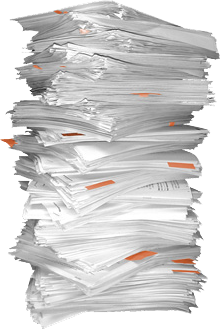 [Speaker Notes: Given the long history in environmental psychology of exploring eco-feedback [1, 15], many of these studies were conducted before technology was seen as a practical feedback tool. Thus, most of these studies did not use eco-feedback technology in particular but rather other forms of feedback such as bill designs, media campaigns, pamphlets, and home audits. 

Here, though, we focus solely on the 12 studies in environmental psychology that did use eco-feedback technology (often referred to as “computerized feedback” in this literature).]
58%
hci
environmental psychology
0%
[Speaker Notes: <click>

…which suggests that we have  a way to go before making an impact outside of our community.]
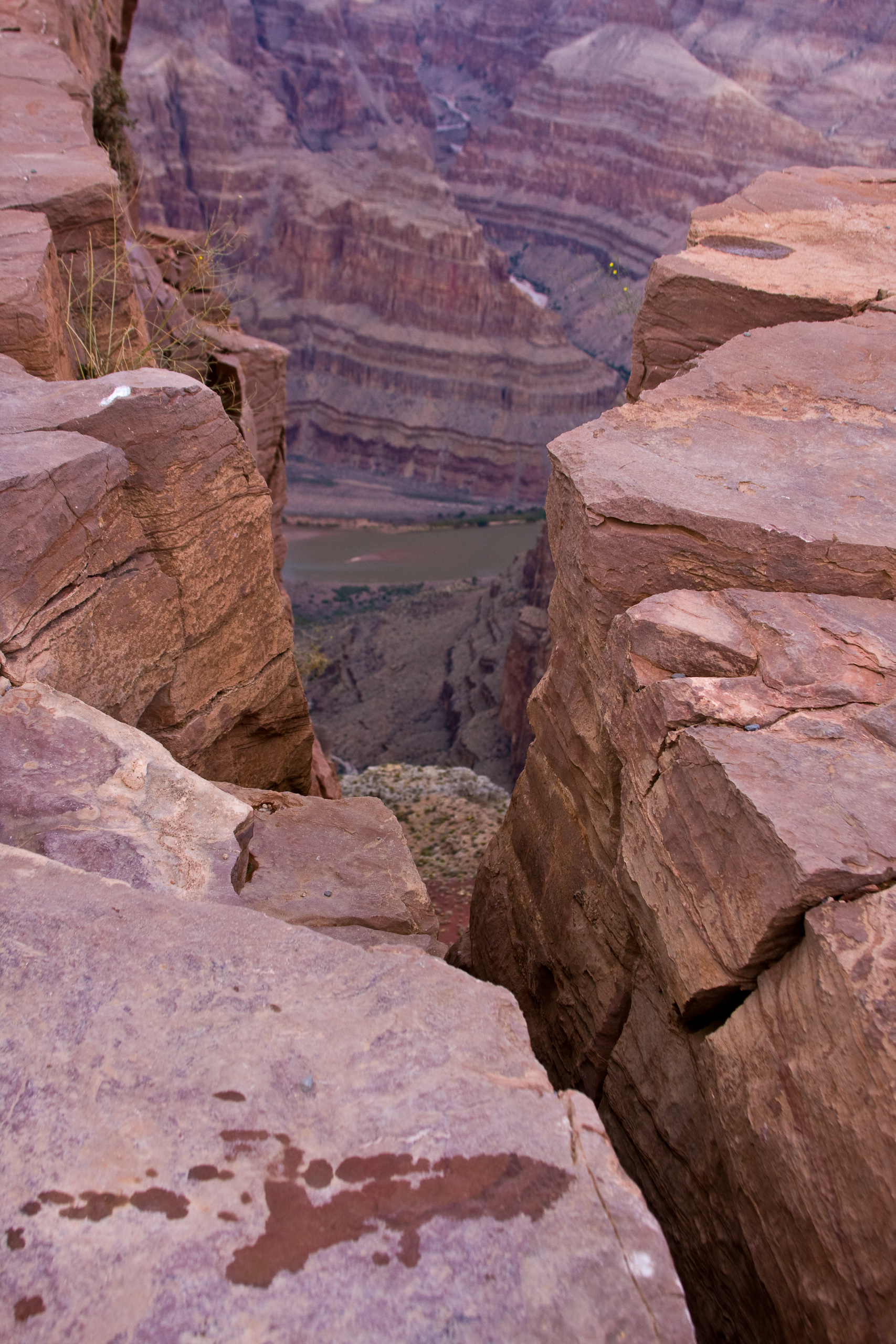 how are the eco-feedback interfaces presented?
hci
environmental psychology
3. what is hci’s role?
presentation of the
eco-feedback interface
papers that provide a graphic of their eco-feedback interface
todo: add in environmental psychology vs hci
50% vs 85%
hci
environmental 
psychology
[Speaker Notes: Now that I’ve given you an overview of the corpus, how hci and environmental psychology present their eco-feedback interfaces

Perhaps the most striking (and most immediate) contrast between the HCI and the environmental psychology literature is the emphasis (or lack of emphasis) on the visual design of the eco-feedback interface itself.]
environmental psychology
used short written descriptions
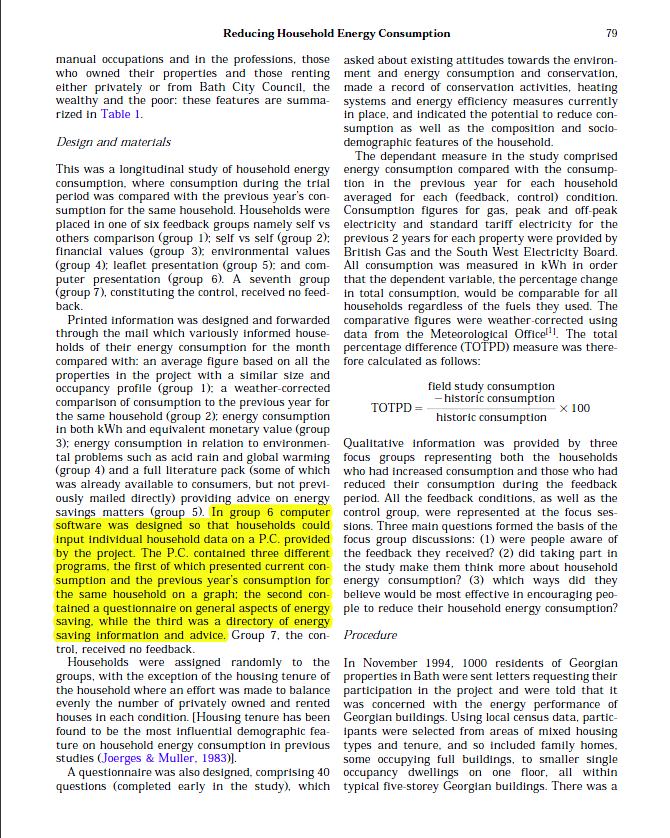 ½ paragraph eco-feedback interface description in an 11 page paper
Brandon & Lewis, Environmental Psychology, 1999
[Speaker Notes: “The P.C. contained three different programs, the first of which presented current consumption and the previous year’s consumption for the same household on a graph; the second contained a questionnaire on general aspects of energy saving, while the third was a directory of energy saving information and advice.”

Slightly adapted for the slide

Brandon_ReducingHouseholdEnergyConsumptionAQualitativeAndQuantitativeFieldStudy_EnvironmentalPsychology1999]
environmental psychology
common interfaces
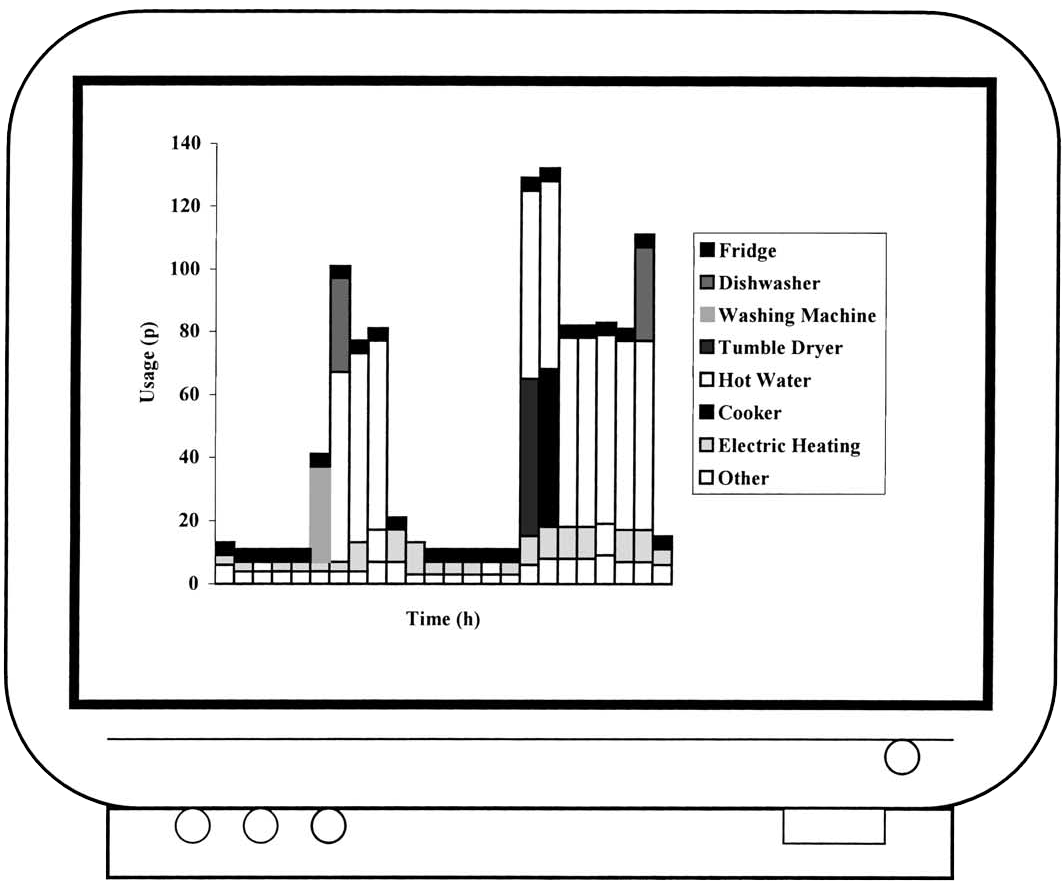 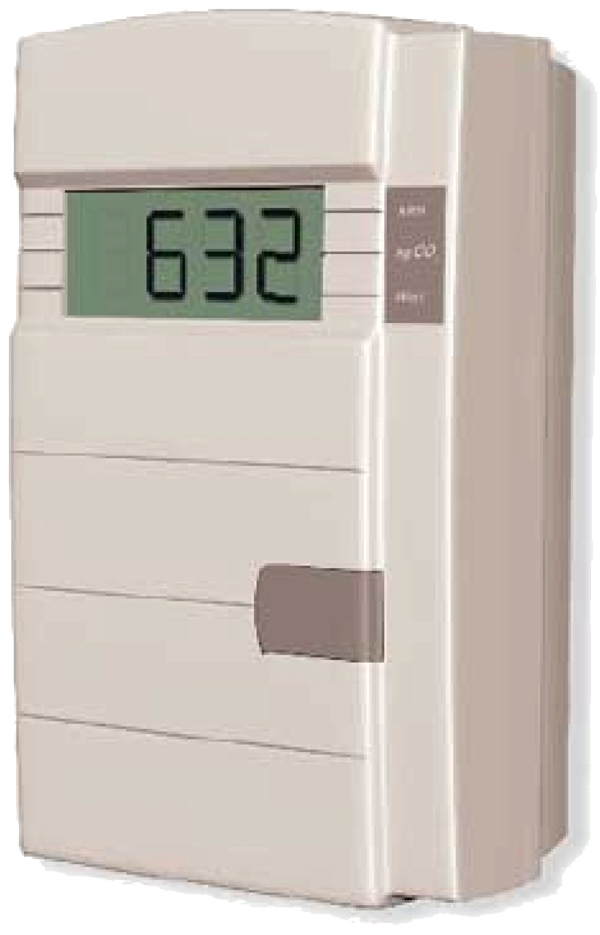 Keirstead, Energy Policy, 2007
Dobson & Griffin, Proc of ACEEE, 1992
[Speaker Notes: These are the two most common types of feedback interfaces that we saw in the environmental psychology literature.

On the left, we have an interface which provides real-time energy usage information via a LED display. On the right, we have an interactive, computer-based interface that displays historical energy consumption information over time.

Both of these types of interfaces resulted in energy reductions.]
hci/ubicomp
range of interfaces
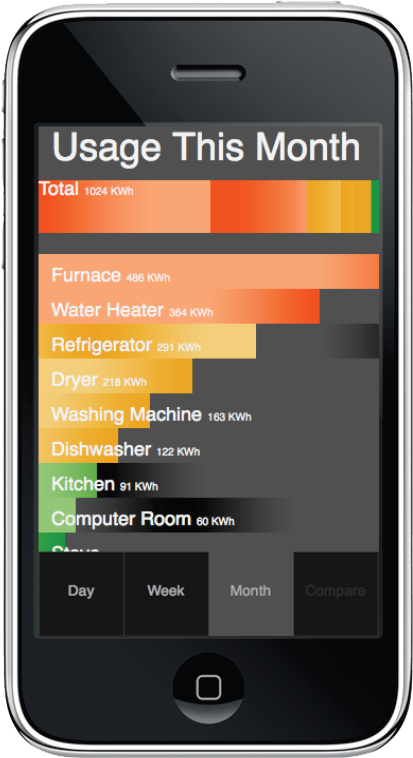 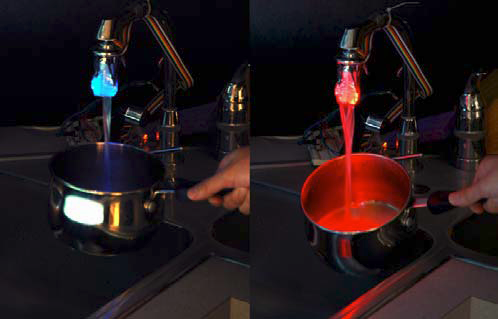 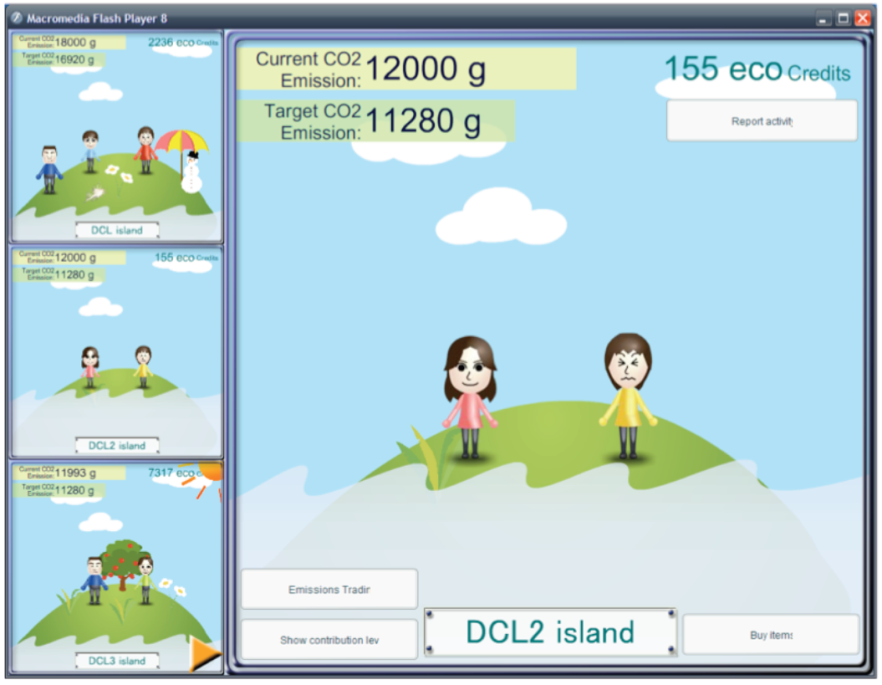 Shiraishi et al., Persuasive2009
Petersen et al., CHI 2009
Arroyo et al., CHI 2005
[Speaker Notes: Range of interfaces and output modalities
Describe them]
simple interfaces were effective
lack of design focus
simple interfacesyet…
significant reductions
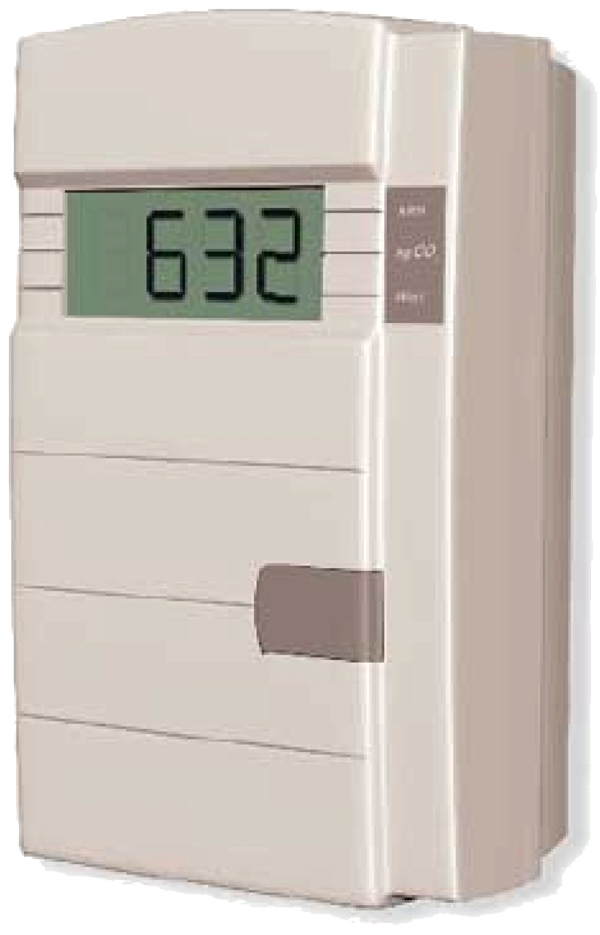 [Speaker Notes: Despite the relatively simple interfaces and lack of focus on design, the environmental psychology studies have achieved impressive results…

a finding which should be cause for reflection by eco-feedback researchers in HCI]
simple interfaces were effective
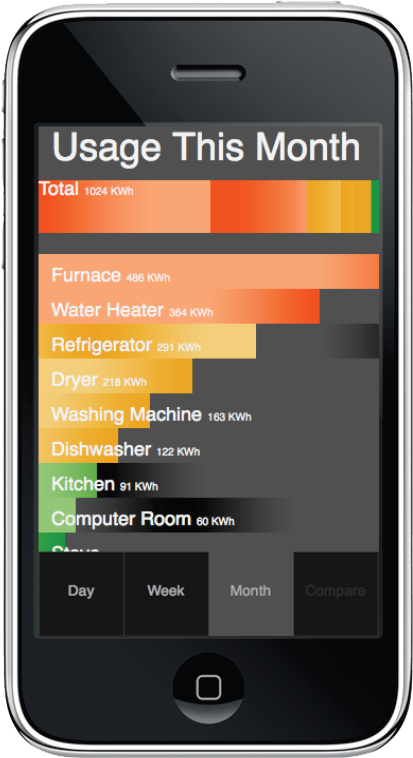 lack of design focus
simple interfacesyet…
significant reductions
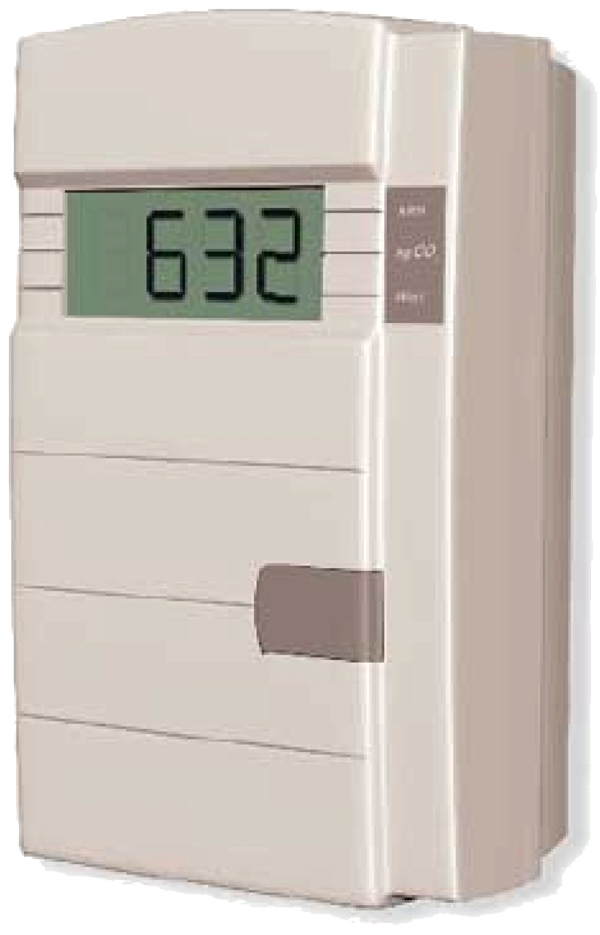 [Speaker Notes: So, I’m not advocating that we adopt environmental psychology designs but rather that we need to think deeply about what our goals are when we are designing new eco-feedback technologies and how those designs should be evaluated.]
eco-feedback interfaces
what should be the role of hci?
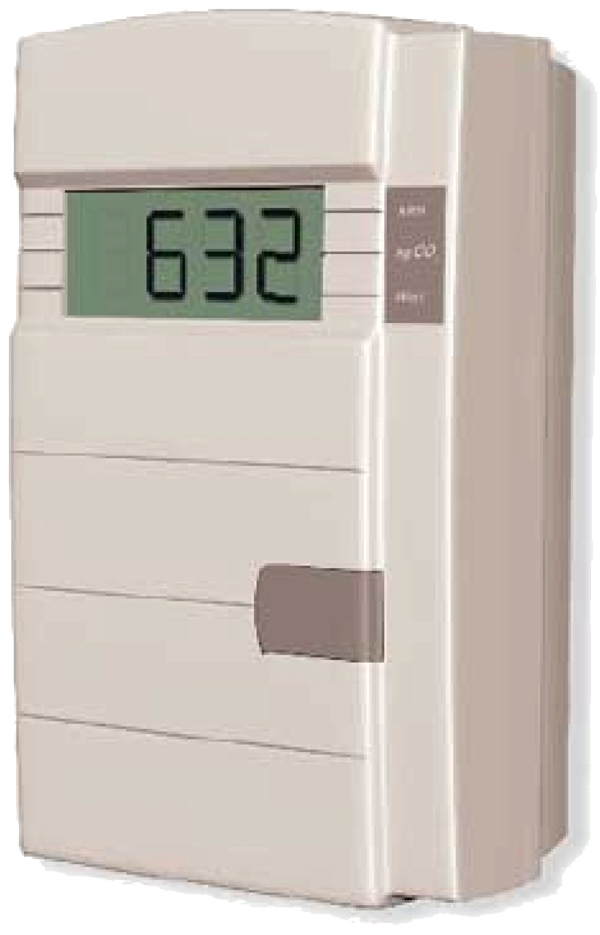 exploring diverse presentation mediums
engaging users for sustained motivation
designing for least motivated users
[Speaker Notes: Given that environmental psychologists do not focus on the design and evaluation of the eco-feedback artifact itself, they cannot answer questions about the importance/effectiveness of certain interface or design characteristics. 

These are questions we, as a community, are well suited to study and answer.

<click>]
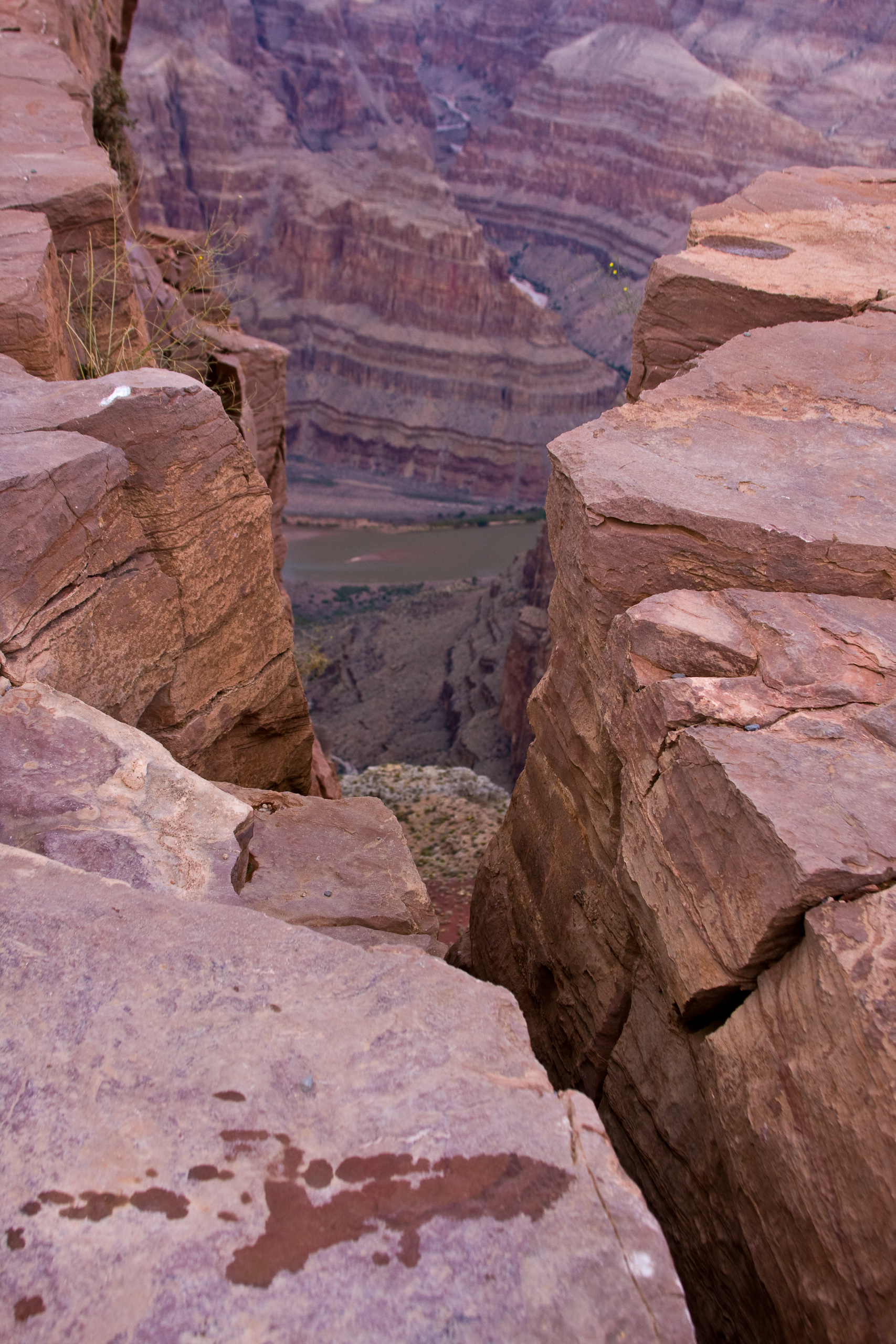 what behaviors are targeted?
how are the eco-feedback interfaces presented?
hci
environmental psychology
3. what is hci’s role?
targeted behaviors
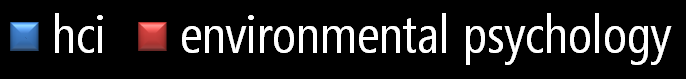 a majority of papers focus on electricity eco-feedback
high impact
easily sensed
[Speaker Notes: We have hci in blue/env psych in red. Describe axes.

The most common target for both hci and environmental psychology is residential electricity usage: 41% of the papers in HCI and 92% of the papers in environmental psychology.

This emphasis is both a reflection of the impact that electricity usage behaviors have on the environment as well as the ease with which energy usage can be automatically sensed]
targeted behaviors
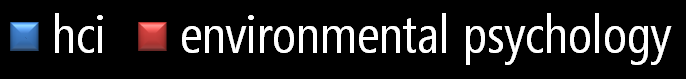 [Speaker Notes: However, while environmental psychology has largely focused on electricity, gas, and water]
targeted behaviors
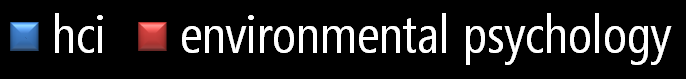 [Speaker Notes: HCI has explored eco-feedback technologies for a far larger set of behaviors

Including transportation, garbage disposal, automatic carbon emission tracking, and even paper usage.]
targeted behaviors
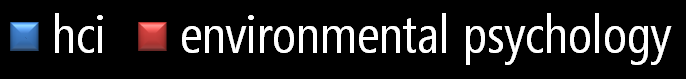 diverse set
hci rewards novelty?
targeted behaviors
what should be the role of hci?
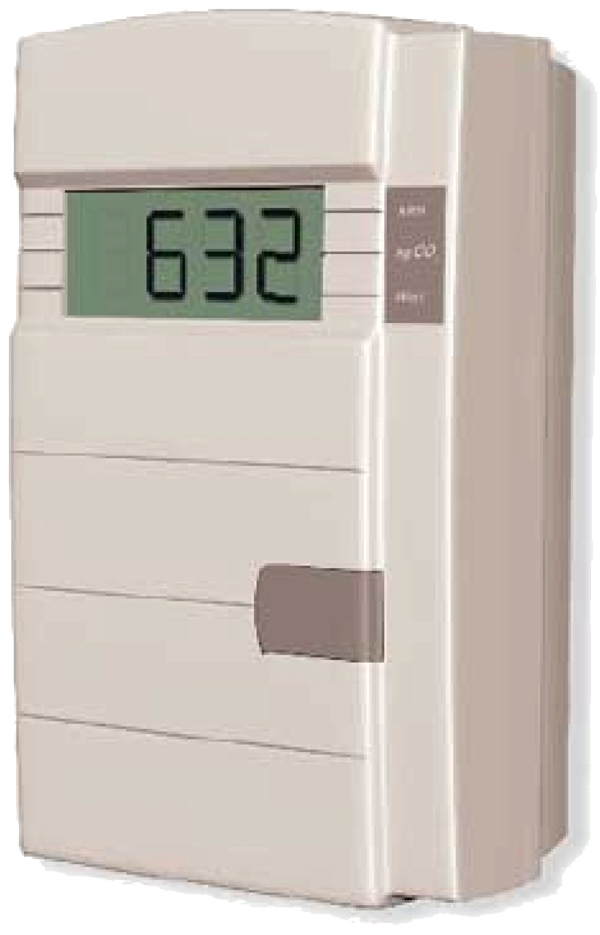 building sensing techniques for new behaviors
quickly testing/iterating new design ideas
rewarding follow-up research
[Speaker Notes: 3. Now that we’ve been doing this research for a few years, we need to reward both novelty and longer-term evaluations, which brings us to…]
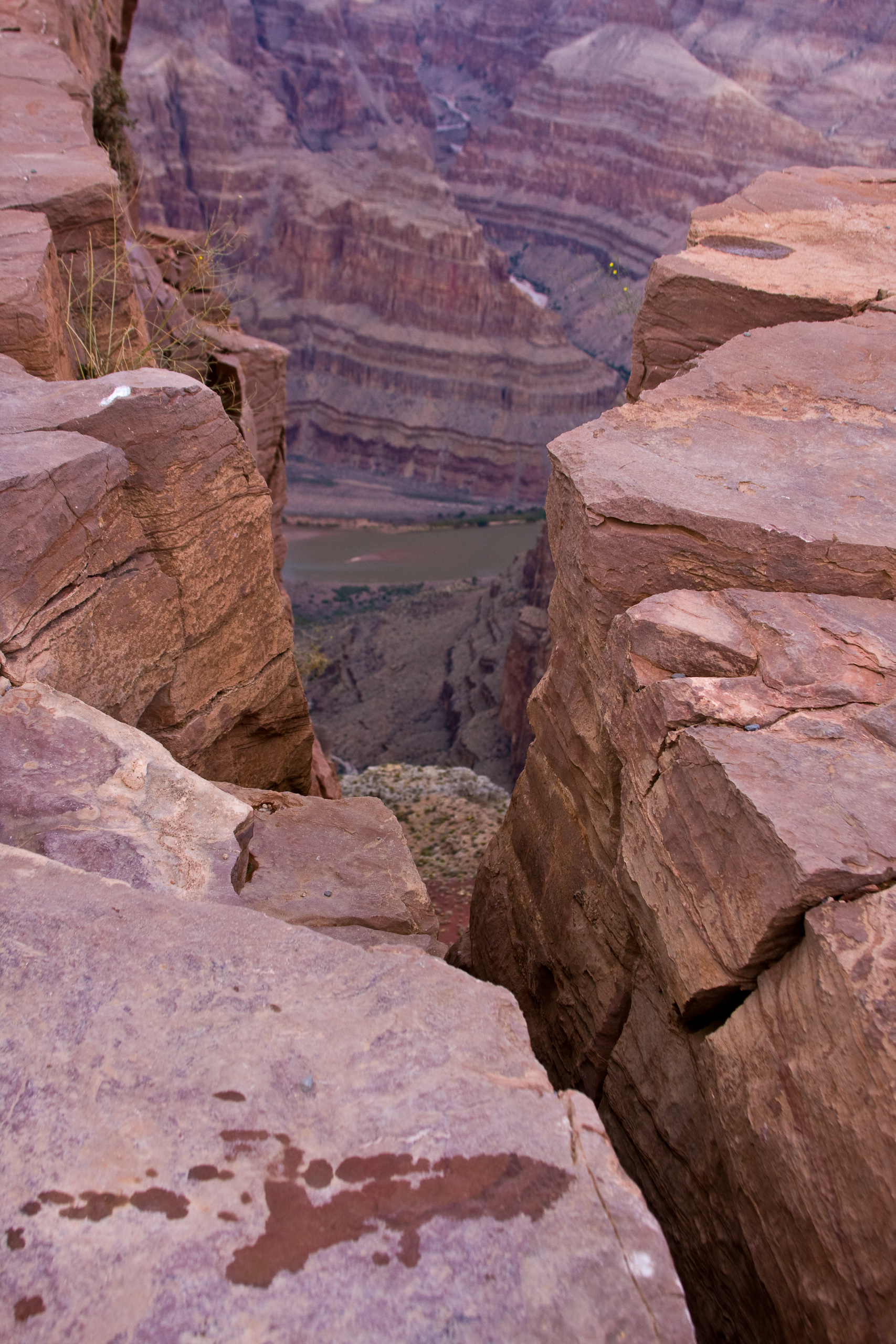 what behaviors are targeted?
how are the eco-feedback interfaces presented?
how are the eco-feedback interfaces evaluated?
hci
environmental psychology
3. what is hci’s role?
hci
study methodology
have largely focused on laboratory studies or qualitative field studies of eco-feedback technology

this is not to say that the designs are not evaluated. Of the 44 eco-feedback technology papers from HCI, only 17 of them do not provide some sort of user evaluation of their designs (and 9 of these were workshop papers).
e psych
laboratory study
qualitative study
field study
almost exclusively field studies (10/12), with one survey and one lab study.
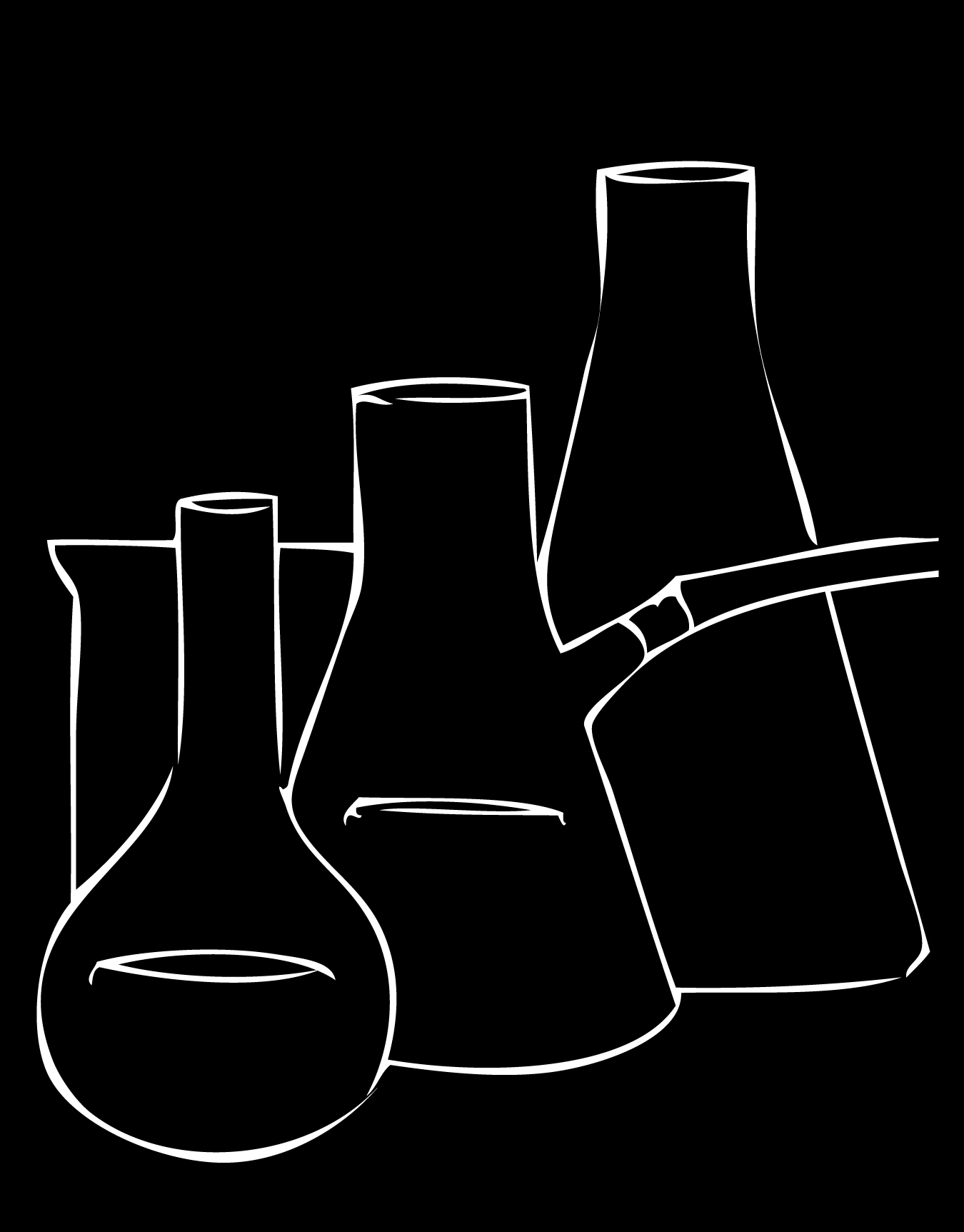 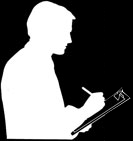 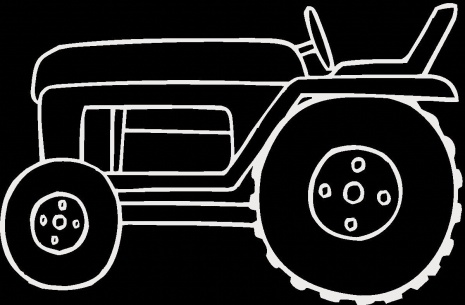 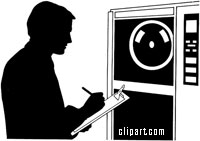 hci
environmental psychology
[Speaker Notes: Another important distinction between the two disciplines is in study methodology.

HCI researchers have largely focused on laboratory studies or qualitative field studies of eco-feedback technology.

The studies in the environmental psychology literature were almost exclusively field studies, with one survey and one lab study.]
lab study
hci example
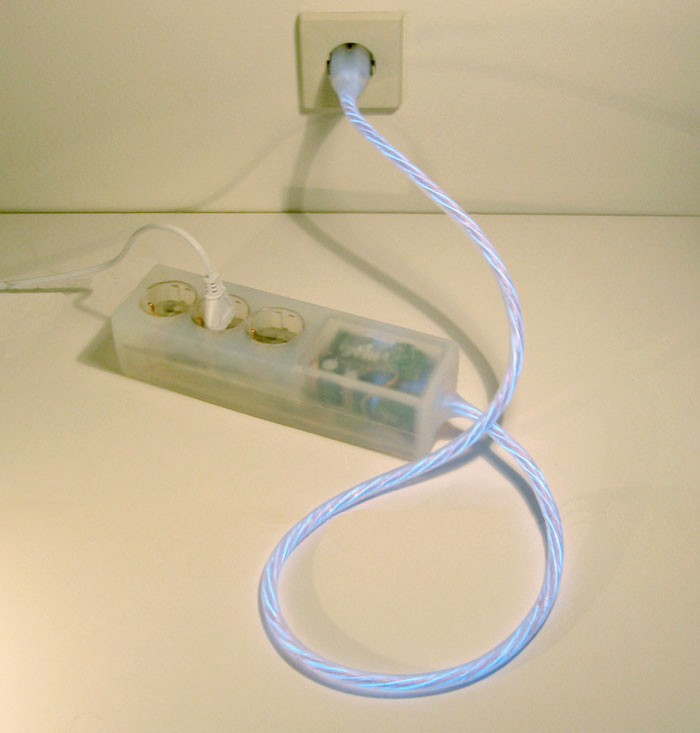 power-aware cord
investigate reactions to ambient display
wizard-of-oz study
15 participants

13 participants understood feedback without explanation
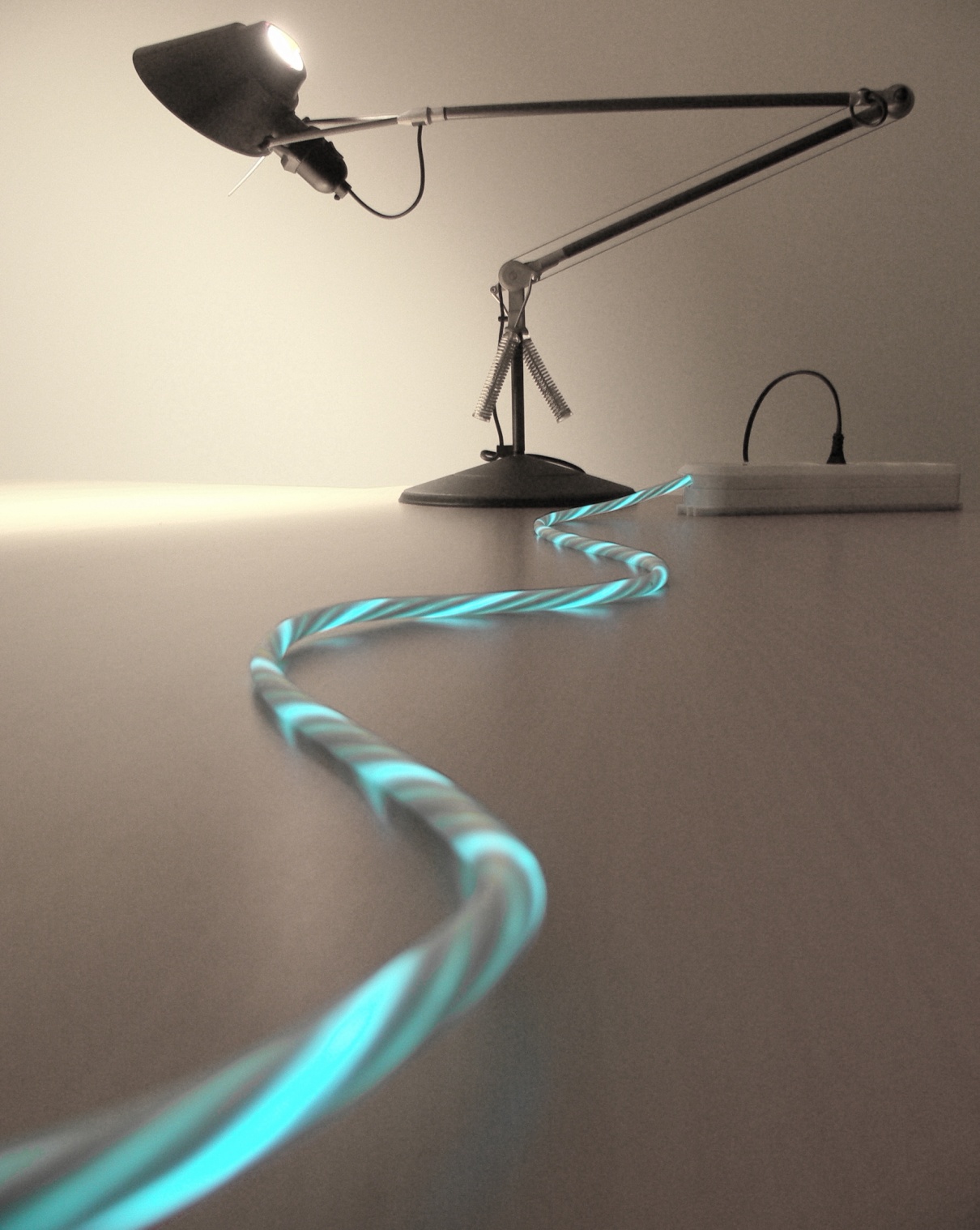 Gustafsson and Gyllenswärd, CHI EA, 2005
[Speaker Notes: The HCI laboratory studies tend to be informal in nature, seeking feedback about understandability, aesthetic, and perceived usefulness.

“At this stage, the Power-Aware Cord is meant to be a conceptual design statement, mostly used to test people’s reactions and provoke thoughts around the area of energy consumption.” 

Gustafsson, A. and Gyllenswärd, M. The power-aware cord: energy awareness through ambient information display. CHI EA '05, 2005, 1423-1426.]
lab studies in hci
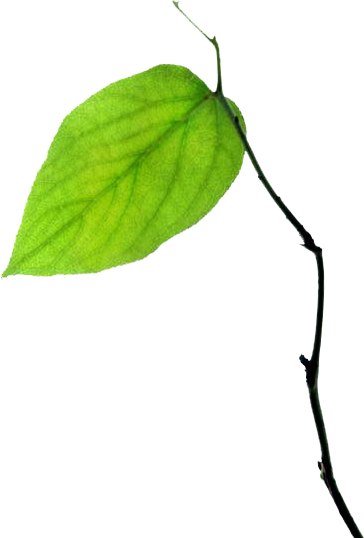 are often qualitative
“
at this stage, the Power-Aware cord is meant to be a conceptual design statement, mostly used to test people’s reactions and provoke thoughts around the area of energy consumption.
”
Gustafsson and Gyllenswärd, CHI EA, 2005
[Speaker Notes: The HCI laboratory studies tend to be informal in nature, seeking feedback about understandability, aesthetic, and perceived usefulness.]
lab study
environmental psychology example
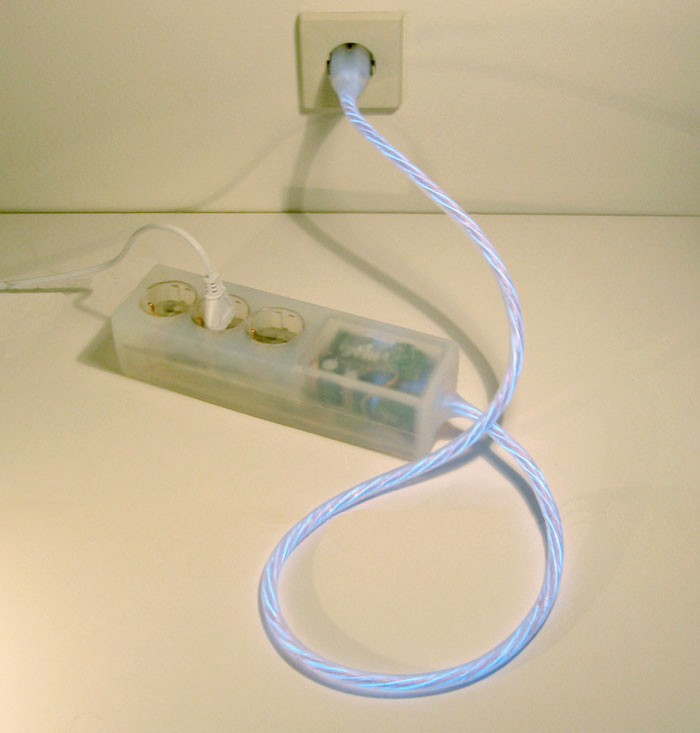 feedbackinterface
Wizard-of-Oz study
15 participants
Goal: investigate understandability, aesthetic, and perceived usefulness
13/15 participants understood the feedback without explanation
product-integrated feedback
100 participants
participants were told studying:
“improvements to the control panel”

4 experimental groups:
1. feedback w/no goal
2. feedback w/self-set goal
3. feedback w/assigned goal
4. baseline (no feedback/no goal)
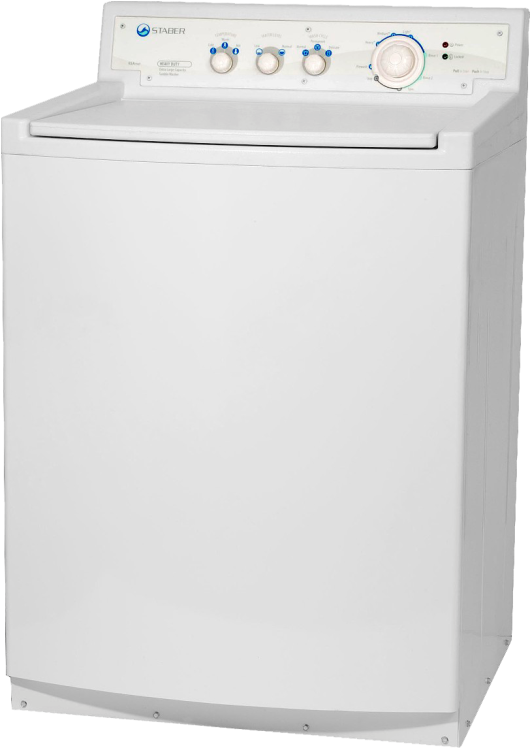 McCalley & Midden, Journal of Economic Psychology, 2002
[Speaker Notes: Use comparative language!

Pro-self vs. pro-social test was called “The Measuring Instrument for Social Value Orientations”

McCalley, L. & Midden, C. Energy conservation through product-integrated feedback: the roles of goal-setting and social orientation. J. of Economic Psychology 23, (2002), 589-603.]
field study
hci example
“show-me” water display
4 households
3-week study
no control or baseline data

average reported water savings was 10 liters; no statistical analysis provided
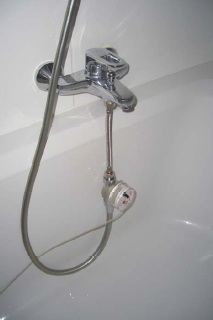 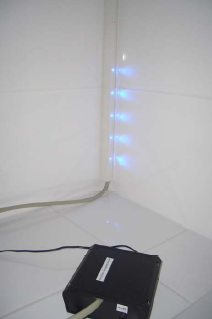 Kappel and Grechenig, Persuasive, 2009
[Speaker Notes: show-me stands for shower water meter. it is a device that measures and displays the amount of water that is being used during a shower. The consumption information is visualized in the form of LEDs that are vertically assembled on a stick. During operation, one (additional) LED is lightened up for every five liters of water consumed

4 households (unclear how these were chosen)]
field study
environmental psychology example
gas usage eco-feedback study
325 households
three year study (1 year baseline)
6 experimental groups

12.5% usage reduction with electronic eco-feedback condition
goal
current use
Van Houwelingen, & Van Raaij, Journal of Consumer Research, 1989
field studies
hci (n=8 of 27)
environmental psychology (n=10 of 12)
avg number of participants
larger environmental psychology studies (avg=414) often partner with a utility
field studies
hci (n=8 of 27)
environmental psychology (n=10 of 12)
avg number of participants
studies collecting baseline data
baseline  data
 previous year’s consumption
 pre-intervention period
1 study with 1 week baseline data
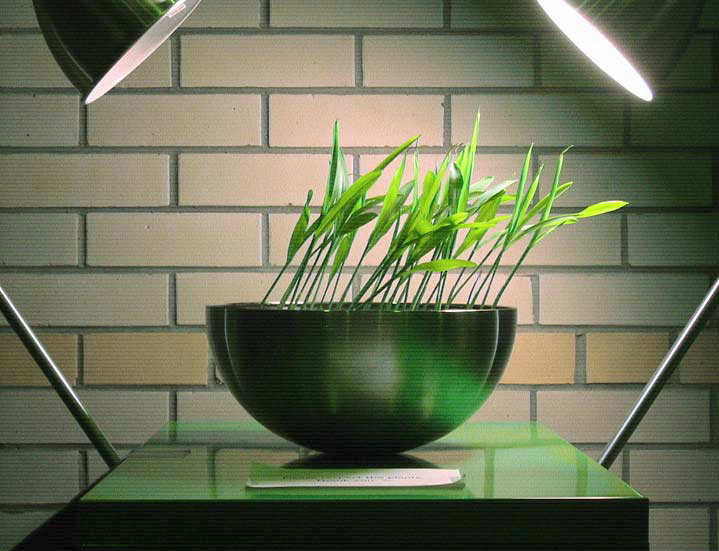 Holstius et al., DIS, 2004
field studies
hci (n=8 of 27)
environmental psychology (n=10 of 12)
avg number of participants
studies collecting baseline data
study length
7.5 mos
baseline
field studies
hci (n=8 of 27)
environmental psychology (n=10 of 12)
avg number of participants
studies collecting baseline data
difference in consumption
study length
4/8 reported behavior change data
0/8 had non-exposed control group
7.5 mos
baseline
?%
hci
study methodology
what incentives do hci researchers have to conduct longitudinal studies?
have largely focused on laboratory studies or qualitative field studies of eco-feedback technology

this is not to say that the designs are not evaluated. Of the 44 eco-feedback technology papers from HCI, only 17 of them do not provide some sort of user evaluation of their designs (and 9 of these were workshop papers).
what should be the role of hci?
e psych
almost exclusively field studies (10/12), with one survey and one lab study.
moving beyond lab studies/short field studies
being more rigorous in our evaluations
partnering outside the community
should this even be our goal?
[Speaker Notes: What should be the role of HCI in evaluating eco-feedback interfaces? If the goal is to change behavior <click>]
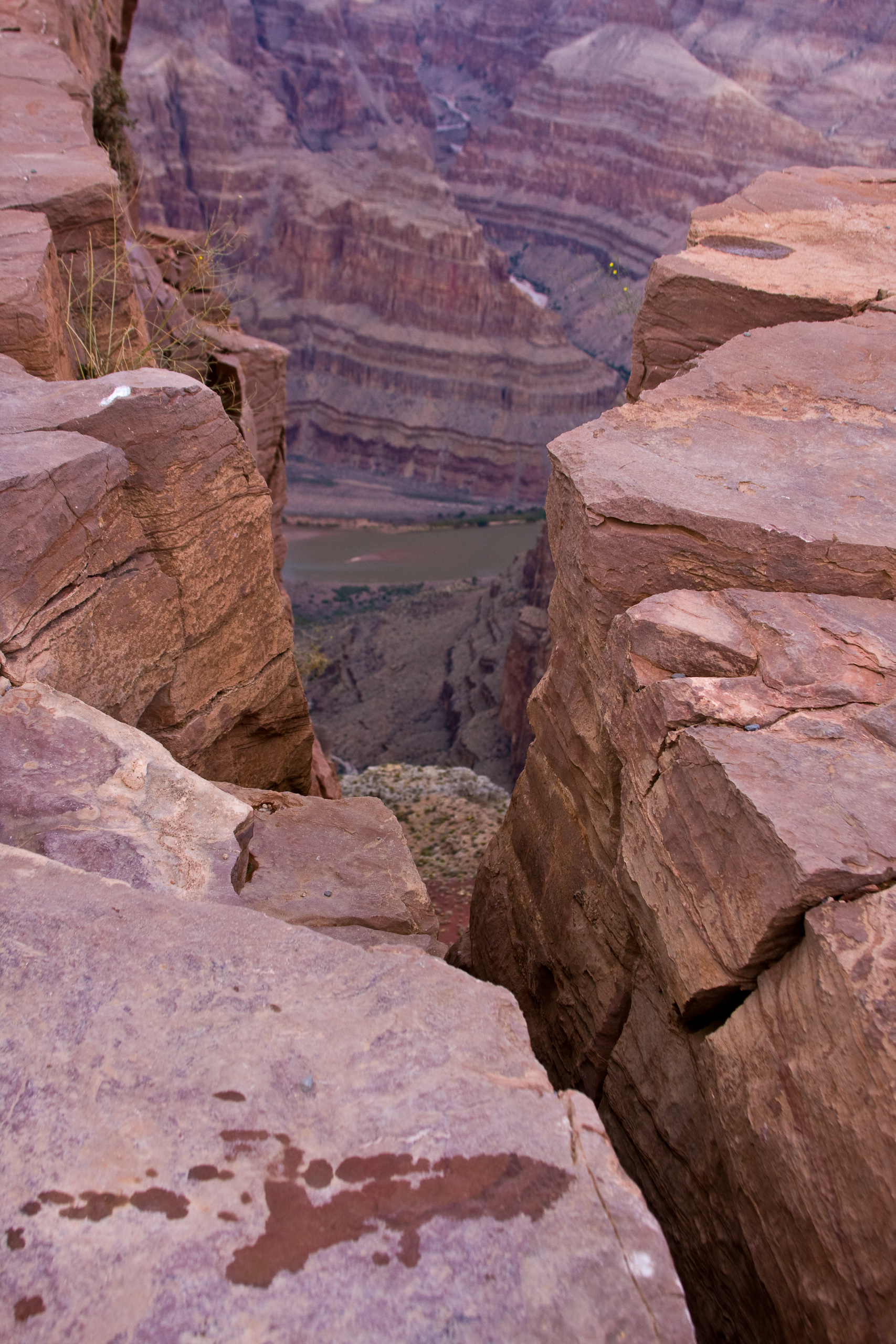 2. what techniques are used to motivate environmental behaviors?
1. why do people engage in environmental behavior?
hci
environmental psychology
3. what is hci’s role?
our focus
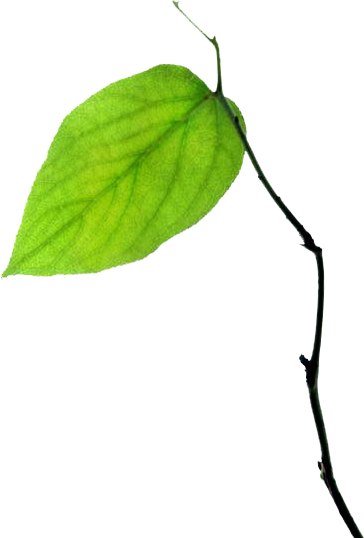 1. what can we learn from environmental psychology?

2. what should  our role be in eco-feedback research?

3. how should we assess our contributions?
[Speaker Notes: Integrate env psych models and behavior change techniques
We’ve talked about what our role can be for rapidly prototyping new eco-feedback displays, building new types of eco-feedback sensors but really this comes down to the goal of eco-feedback technology, which is ostensibly to change behavior and if that’s the case we need to pursue a different evaluation approach.]
eco-feedback
where are we going?
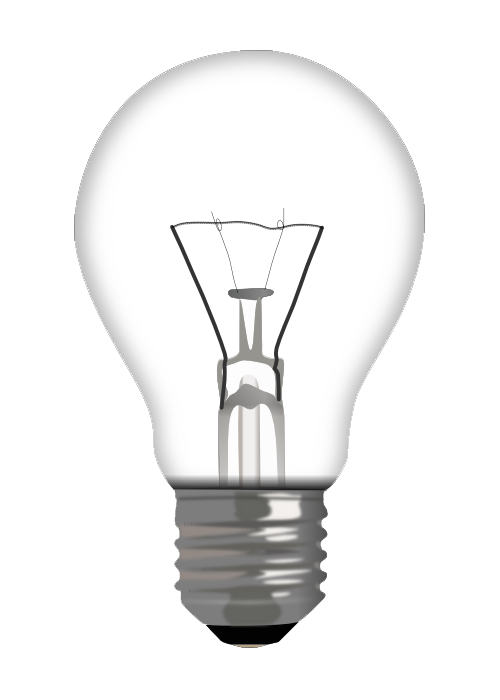 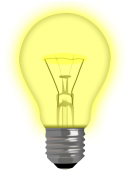 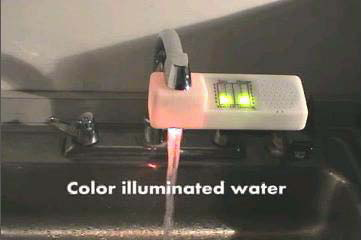 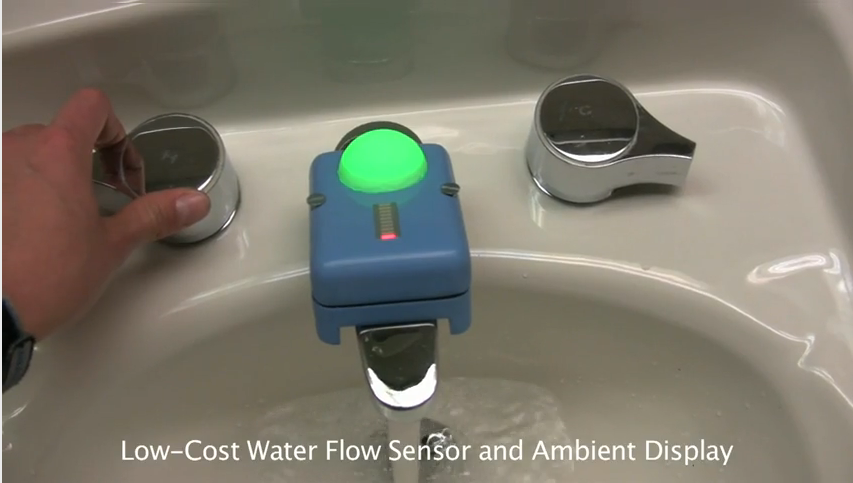 ?
1970
1976
the future
2003
2005
2010
emergence of environmental 
psychology
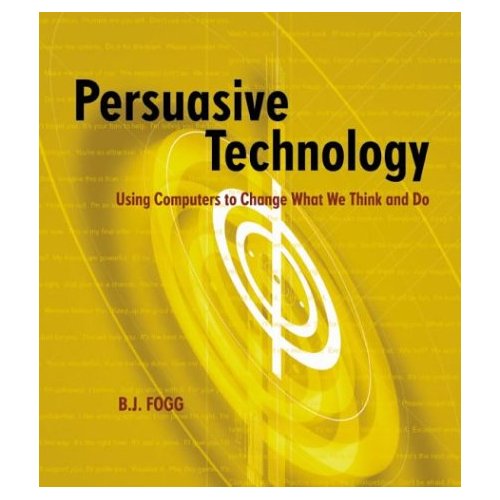 [Speaker Notes: Ultimately, we need to decide as a community what kind of impact we want to make in the future.]
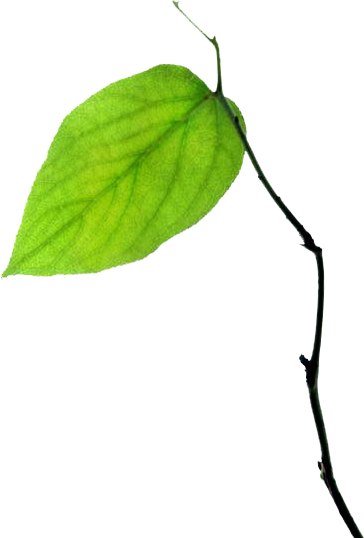 the design of
eco-feedback
technology
@jonfroehlich
design:
use:
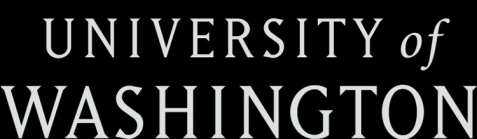 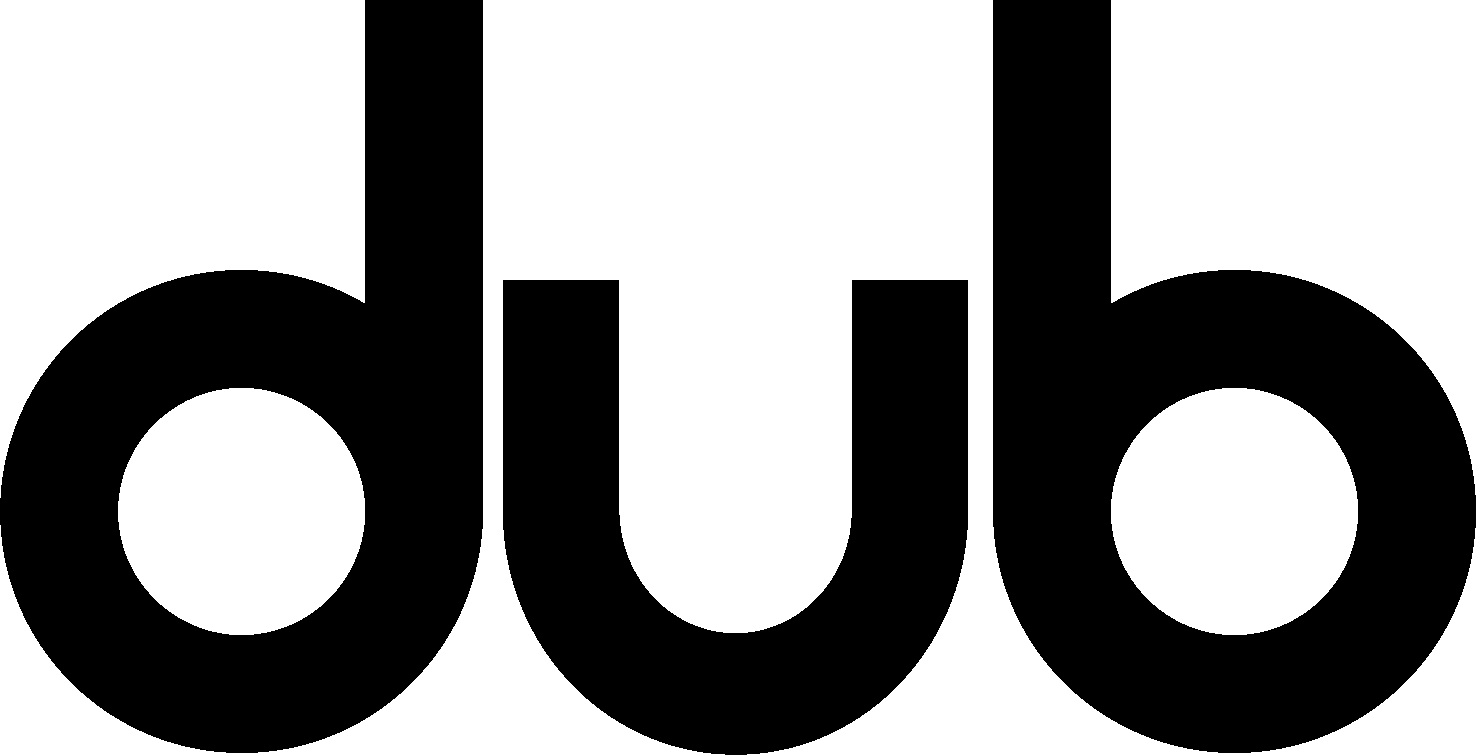 build:
other slides
efficiency vs. curtailment
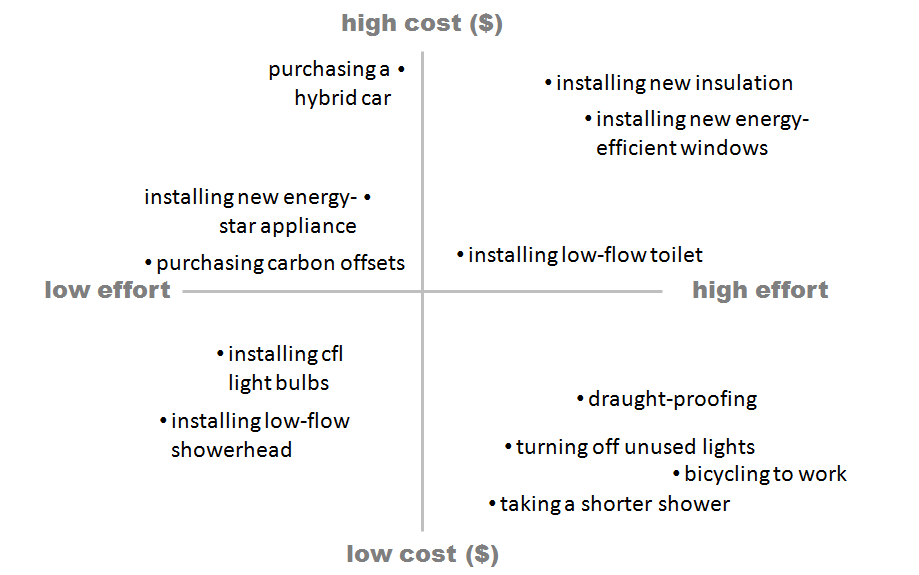 [Speaker Notes: Gardner and Stern (2002) divide behaviors related to resource conservation into two categories: efficiency and curtailment behaviors. Efficiency behaviors are one-time actions that are meant to provide a lasting reduction on a person’s environmental footprint without requiring behavioral change (e.g., buying a more fuel-efficient vehicle, installing low-flow showerheads, replacing old appliances with their energy-star equivalents). Curtailment behaviors involve forming new routines to reduce environmental impact (e.g., commuting to work by bicycle rather than car, taking shorter showers, only using the dishwasher or washing machine when completely full). 

With feedback technology, there is potential to address both. With efficiency behaviors, the feedback technology could use sensing data to tailor a message about how a new appliance may save money (e.g., based on the amount of showering activity, you would save $20 each month by installing low-flow showerheads). The feedback technology could even link to specific appliances online (e.g., on homedepot.com) as well as how-to videos to help lower the burden of taking such an action. For curtailment behaviors, the feedback technology can show where the most energy or water usage is occurring in the home thus allowing the homeowner to try and take steps to reduce those usage behaviors.]
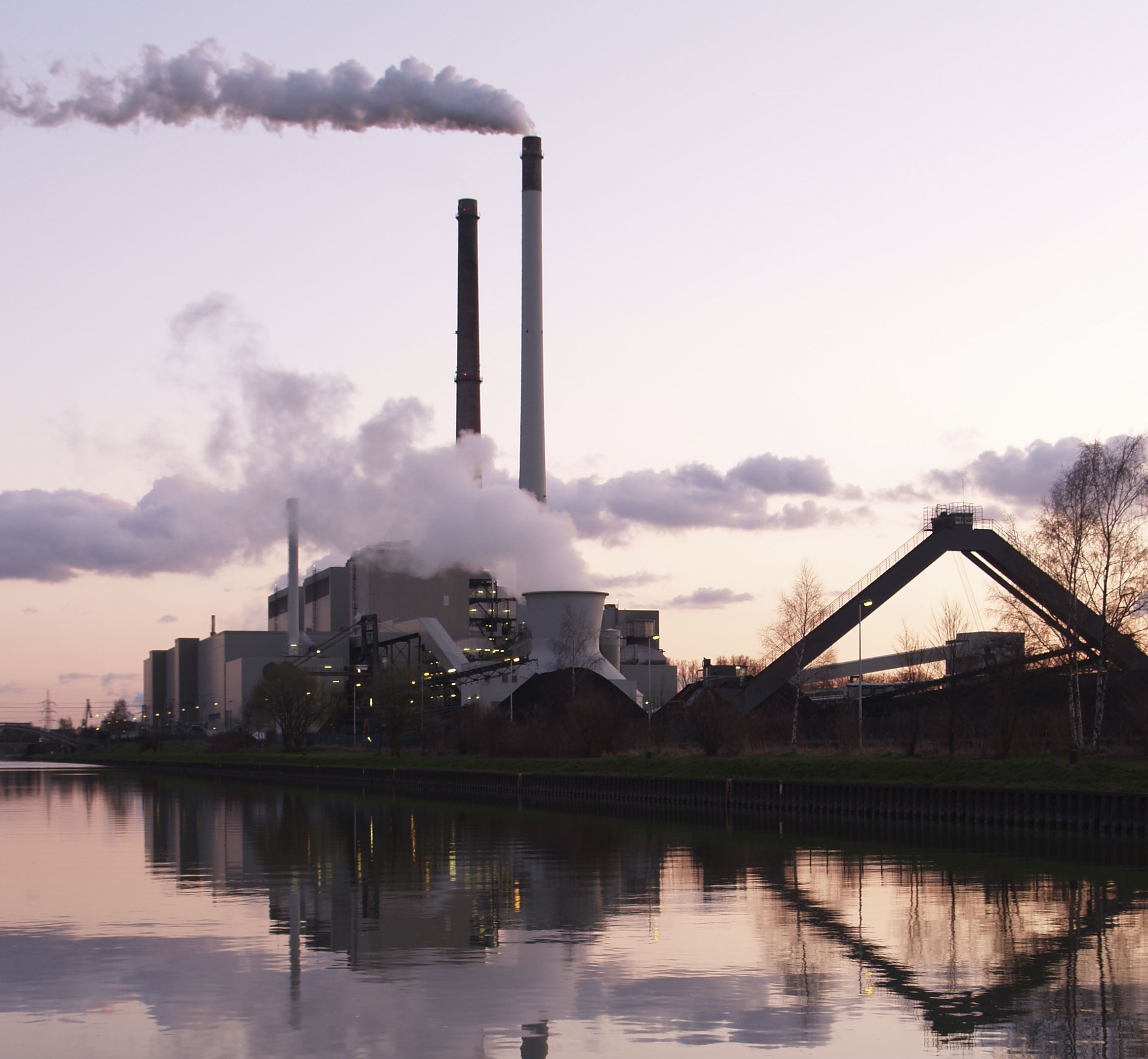 u.s. energy utilities spent
$2 billion
in 2002 alone promoting energy conservation
Lin, J. Energy Policy, 2007.
[Speaker Notes: The search for what motivates proenvironmental responsible behavior has far-reaching consequences: in 2002 alone, US energy utilities invested over $2 billion in promoting energy conservation [36].

For example, Massachusetts and California spent 3% and 1.5% of electric revenues in 2002 to promote energy efficiency (Kushler et al., 2004).

[36] Lin, J. Energy conservation investments: A comparison between China & the US. Energy Policy, 35 (2007), 916-924.]
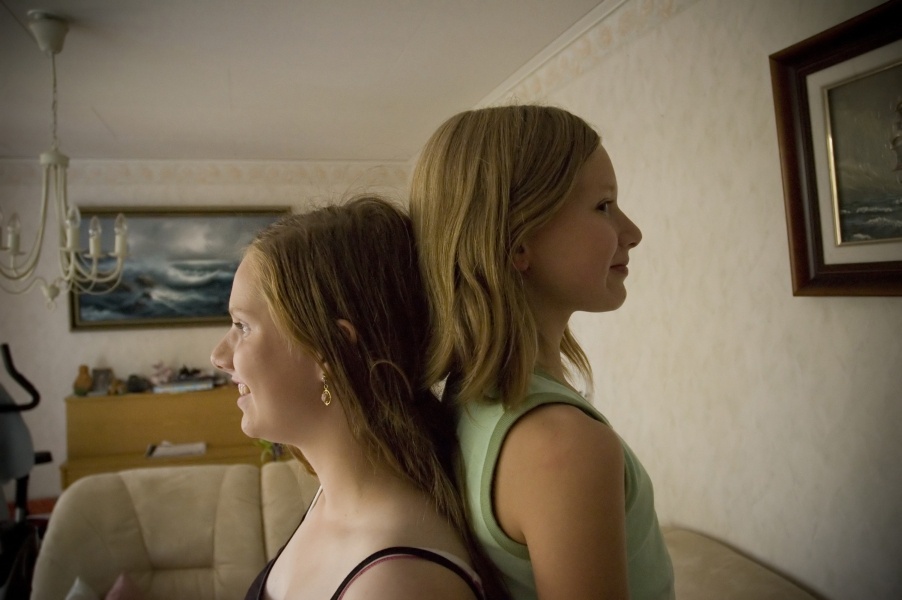 comparison
[Speaker Notes: A comparison between individuals or groups can be useful in motivating action, particularly when combined with feedback about performance.

Look at McColskey – Differential Effects of Norms]
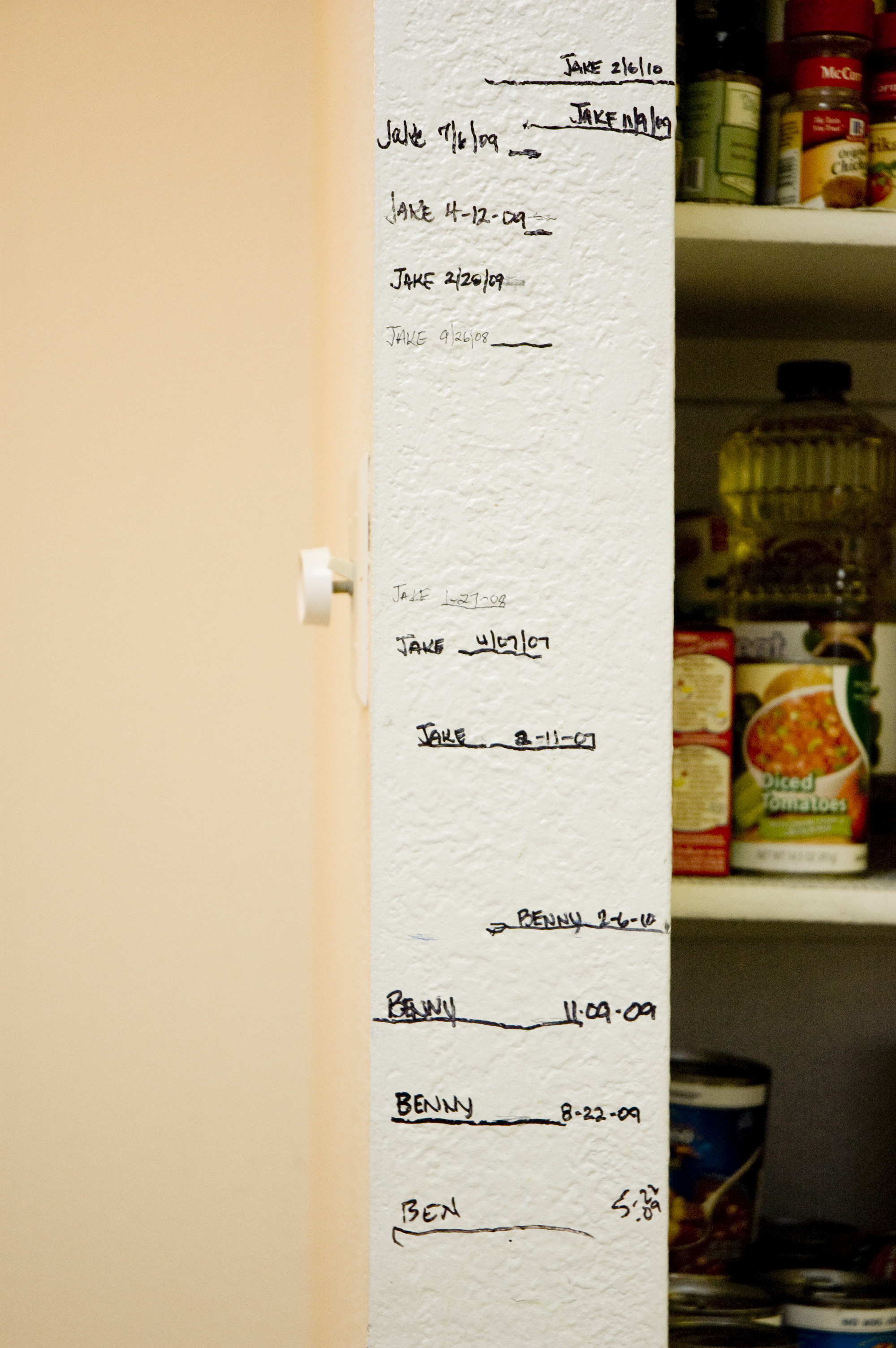 self comparison
[Speaker Notes: Even feedback that provides information comparing one’s current behavior to past behavior has been shown to be effective (i.e., self comparison).

Look at McColskey – Differential Effects of Norms]
comparison
JOIN YOUR FELLOW GUESTS IN HELPING TO SAVE THE ENVIRONMENT. Almost 75% of guests who are asked to participate in our new resource savings program do help by using their towels more than once. You can join your fellow guests in this program to help save the environment by reusing your towels during your stay.
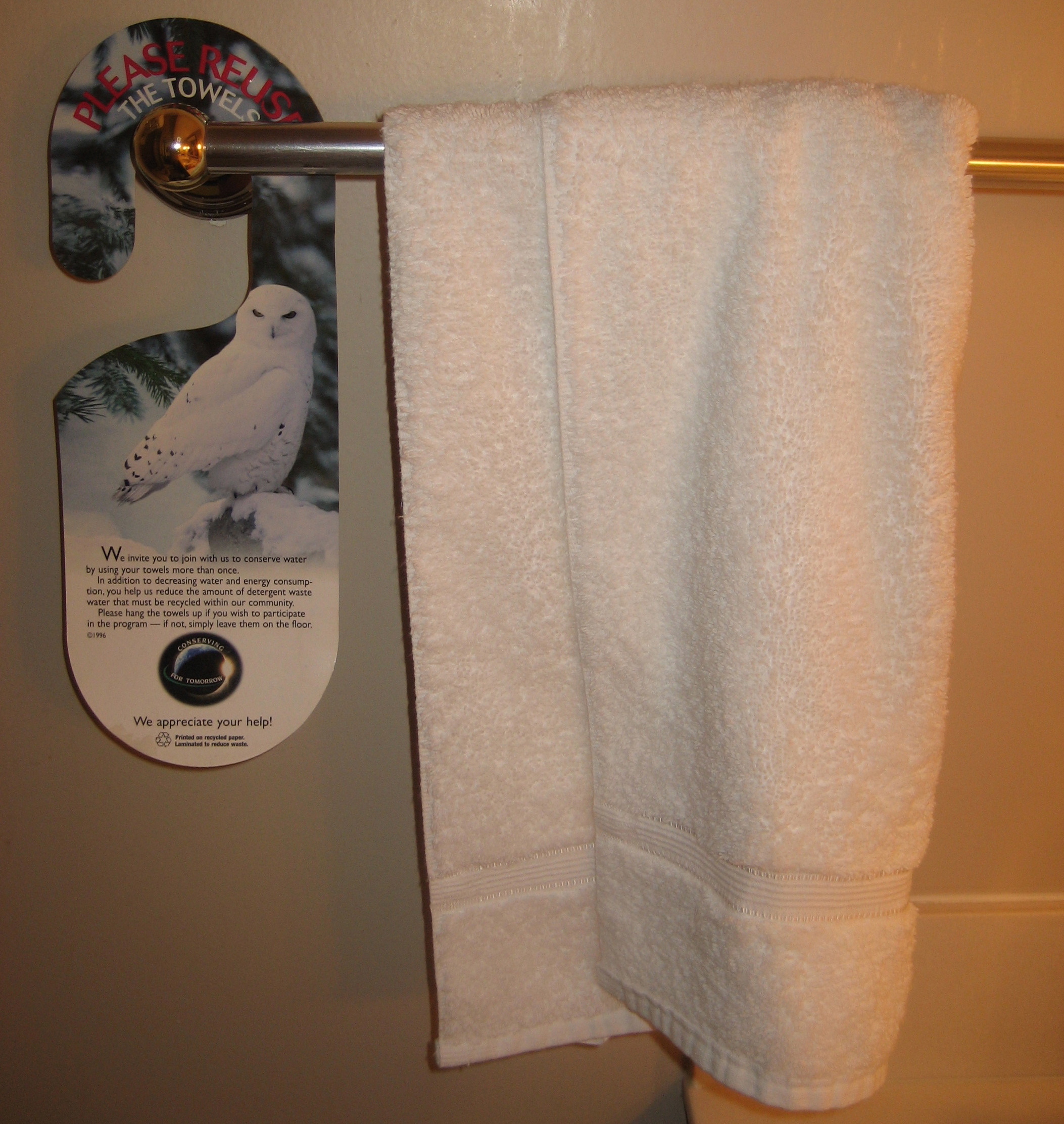 [Speaker Notes: Look at McColskey – Differential Effects of Norms]
comparison
JOIN YOUR FELLOW GUESTS IN HELPING TO SAVE THE ENVIRONMENT. Almost 75% of guests who are asked to participate in our new resource savings program do help by using their towels more than once. You can join your fellow guests in this program to help save the environment by reusing your towels during your stay.
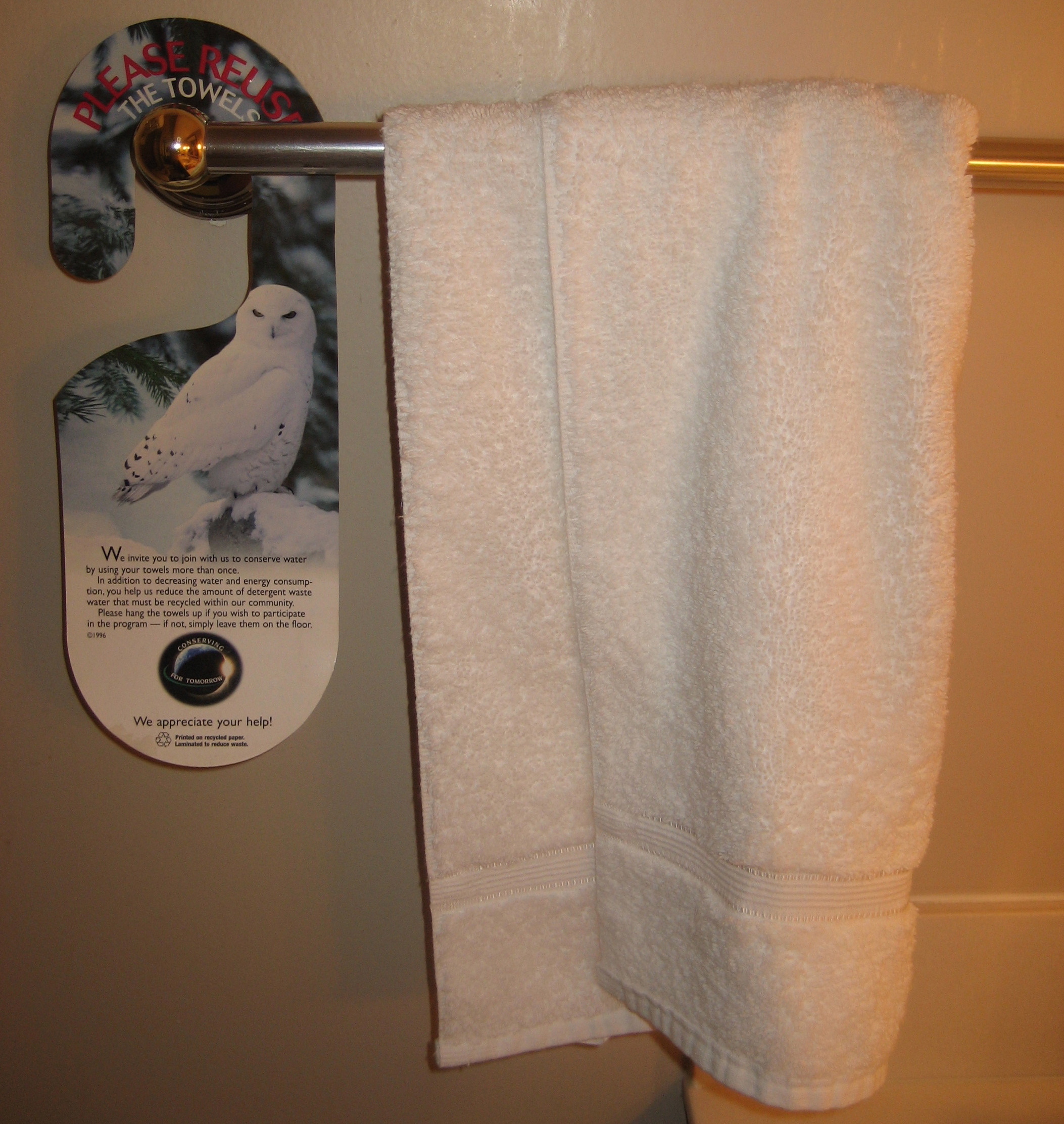 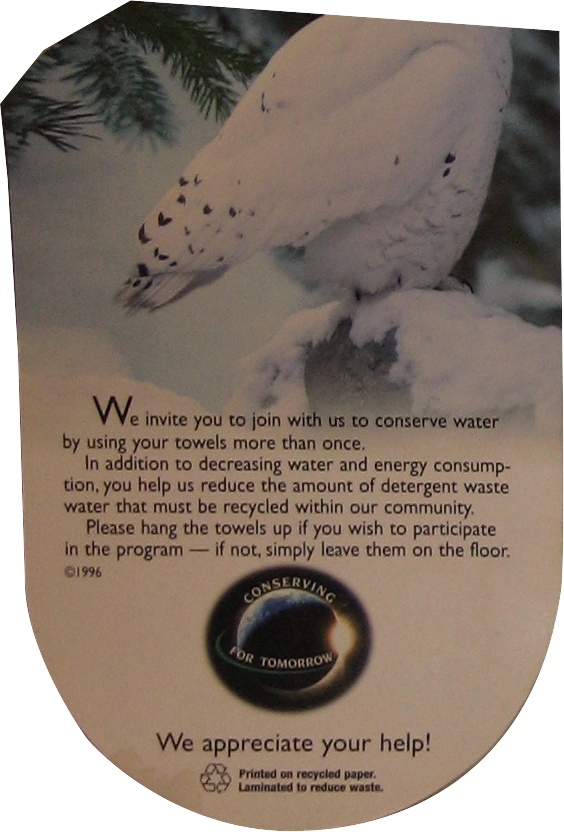 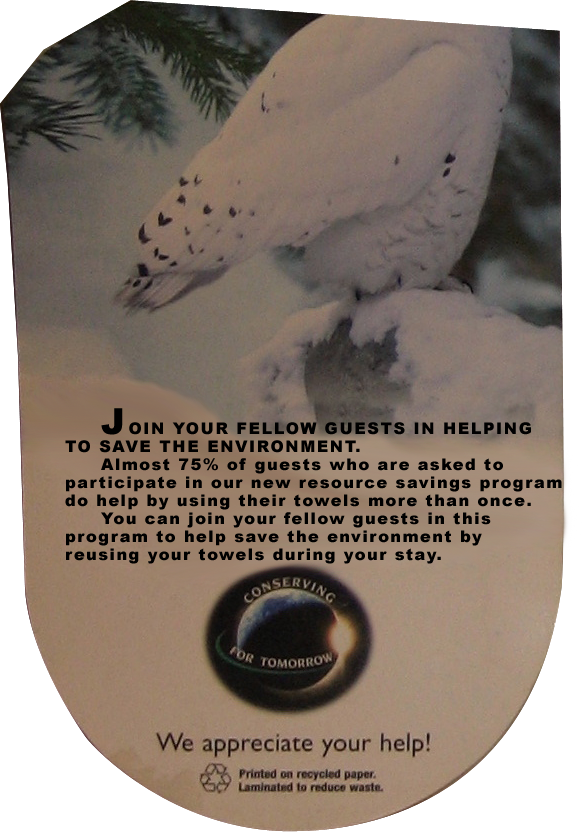 standard environmental message
descriptive norm message
35.1%
44.1%
[Speaker Notes: Look at McColskey – Differential Effects of Norms

25.6% increase

Marriott, a hospitality company that's demonstrated a real commitment to environmentalism, says it "saves an average of 11 per cent to 17 per cent on hot water and sewer costs at each hotel," through the linen-reuse program.]
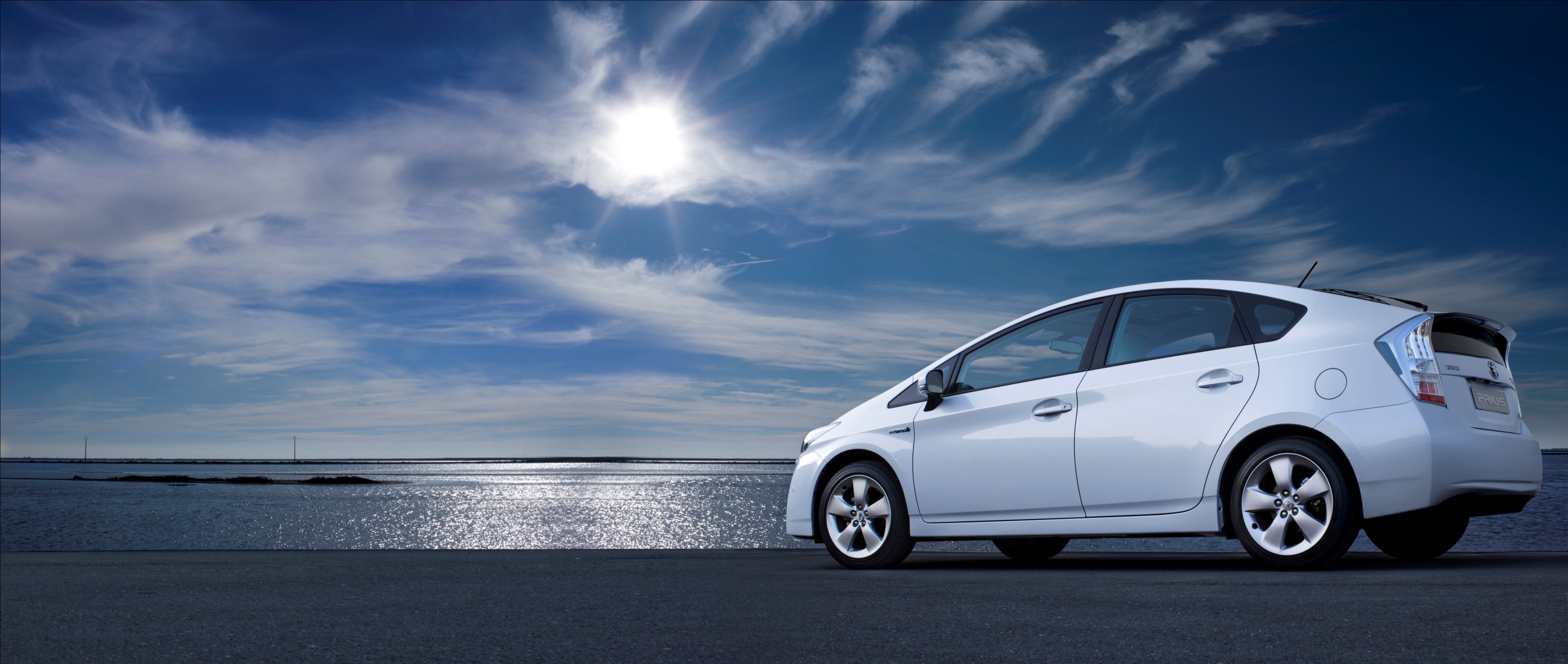 toyota prius
16.2 years
[Speaker Notes: This category creator doesn't have an equivalent gas-only version, so we compared it to the Toyota Corolla LE. It takes the Prius a shocking 16.2 years to catch up with the Corolla.]
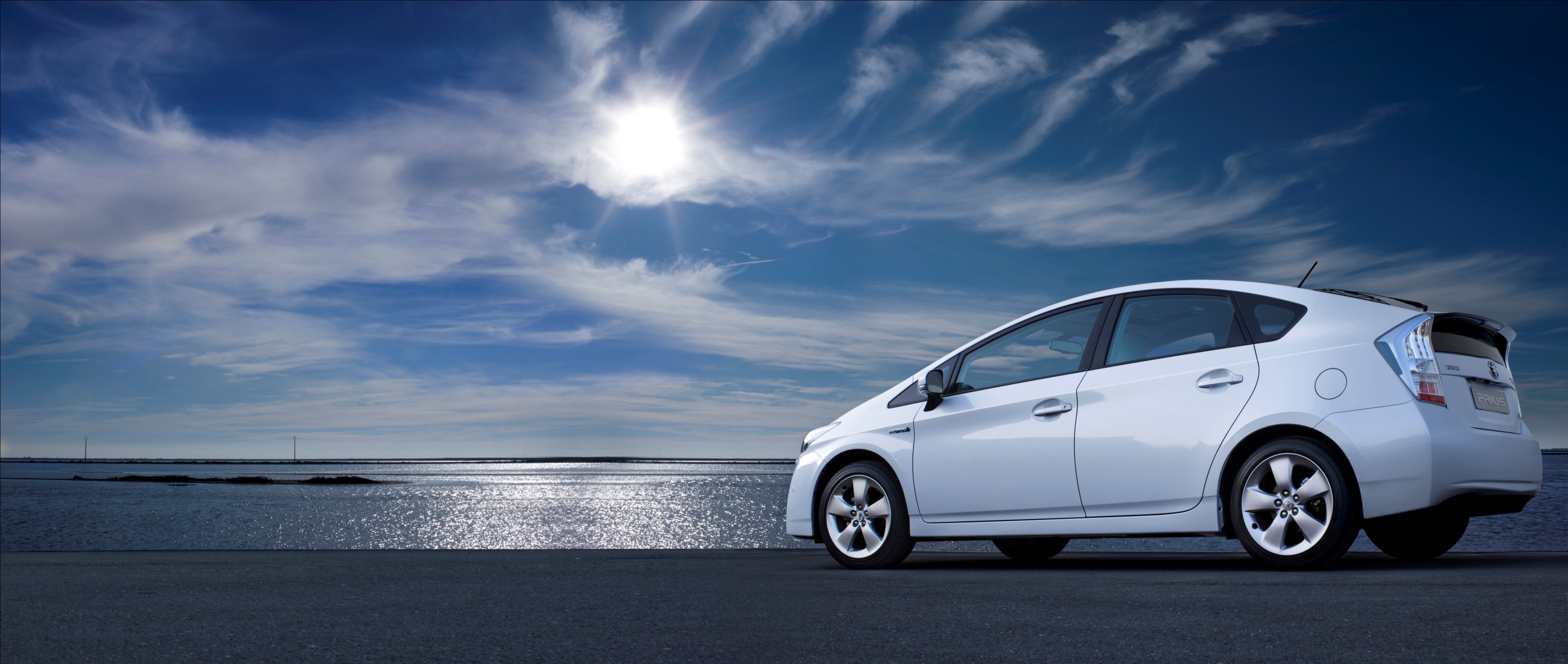 toyota prius
16.2 years
compared w/toyota corolla le
15,000 miles a year
$3.00/gal gas
w/tax credits
http://www.edmunds.com/advice/fueleconomy/articles/116513/article.html
[Speaker Notes: Edmunds Study: Do Hybrids Make Financial Sense Yet?, 2008
This category creator doesn't have an equivalent gas-only version, so we compared it to the Toyota Corolla LE. It takes the Prius a shocking 16.2 years to catch up with the Corolla.]
pedometer cell phone fitness study
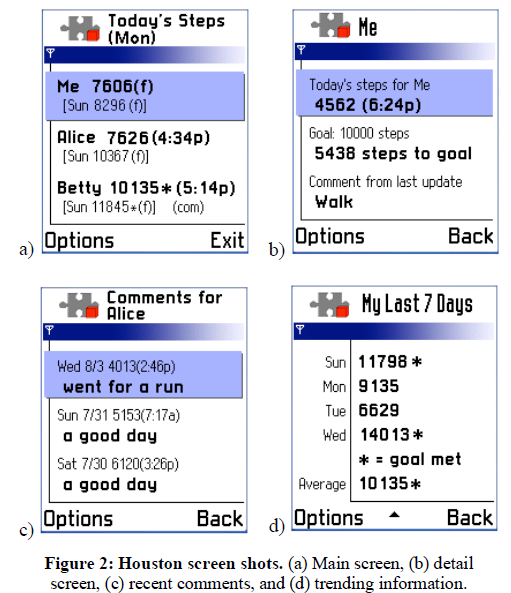 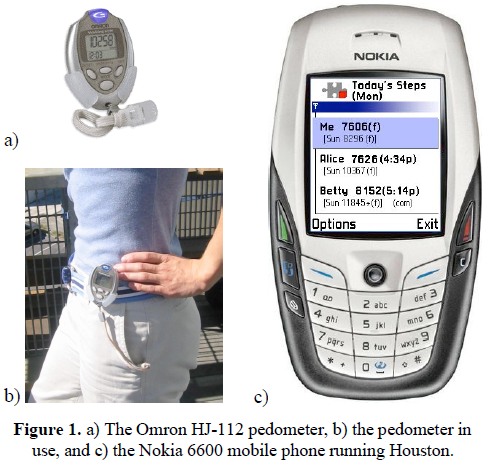 Consolvo, S., et al. Design Requirements for Technologies that Encourage Physical Activity. CHI 2006
[Speaker Notes: For example, in a study conducted by one of my colleagues at the University of Washington, a pedometer (step-counter) was linked to a mobile phone. We found that the use of asterisks to reward step goals being met was enough to motivate more walking.]
two types of feedback
low-level
high-level
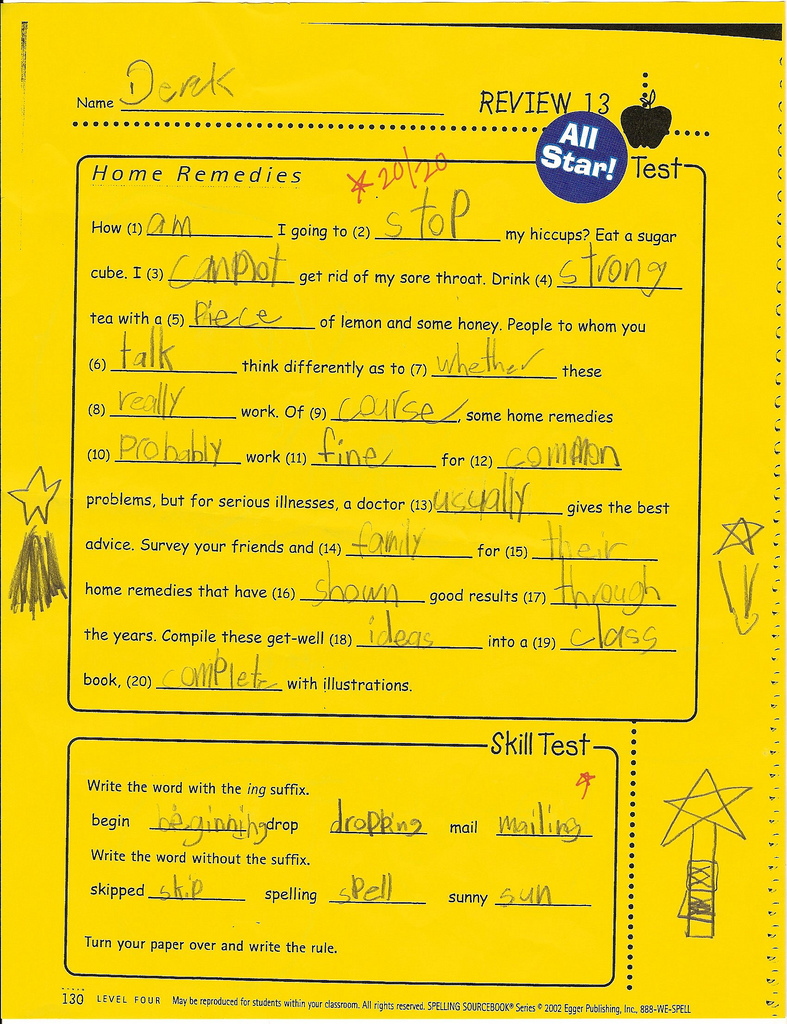 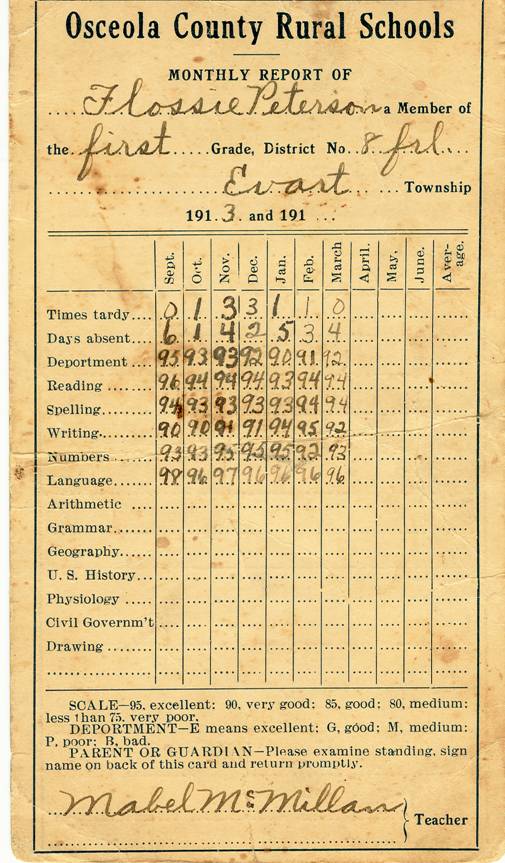 Becker, L.J., J. of Applied Psychology 1978
[Speaker Notes: One of the best-established findings in psychology is the positive effect that information feedback can have on performance (Becker, 1978).  

low-level feedback can provide explicit detail about how to change or improve specific behavior, e.g., which answers I got wrong on a test

high-level feedback can help improve performance by motivating a person to try harder or persist longer at a task, e.g., my current grade in the class

Becker, L. J. Joint Effect of Feedback and Goal Setting on Performance: A Field Study of Residential Energy Conservation. J. of Applied Psychology 63. 4(1978), 428-433.]
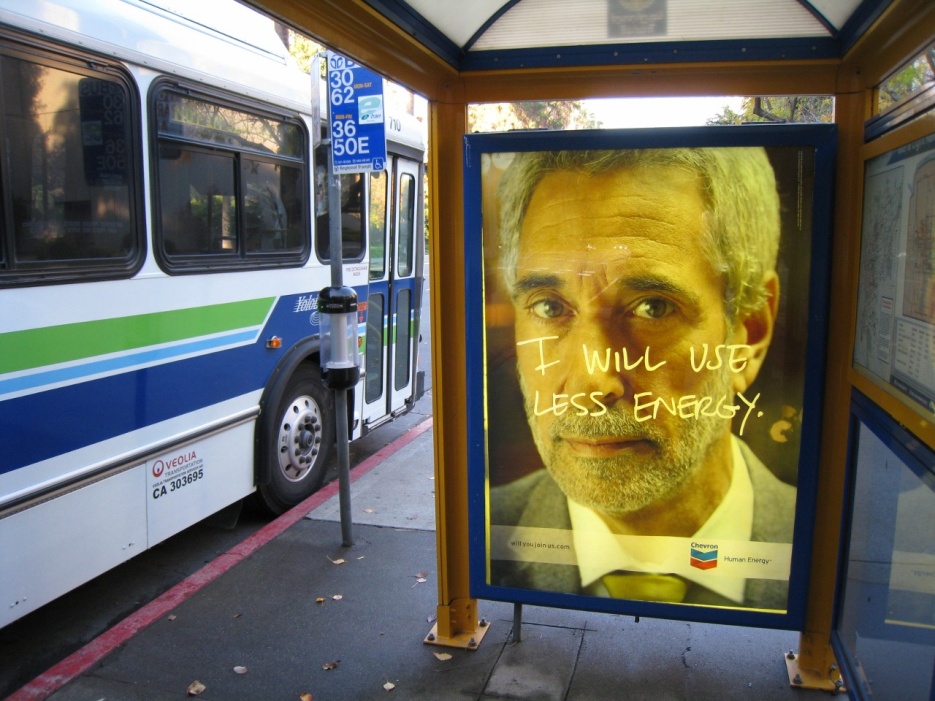 trust
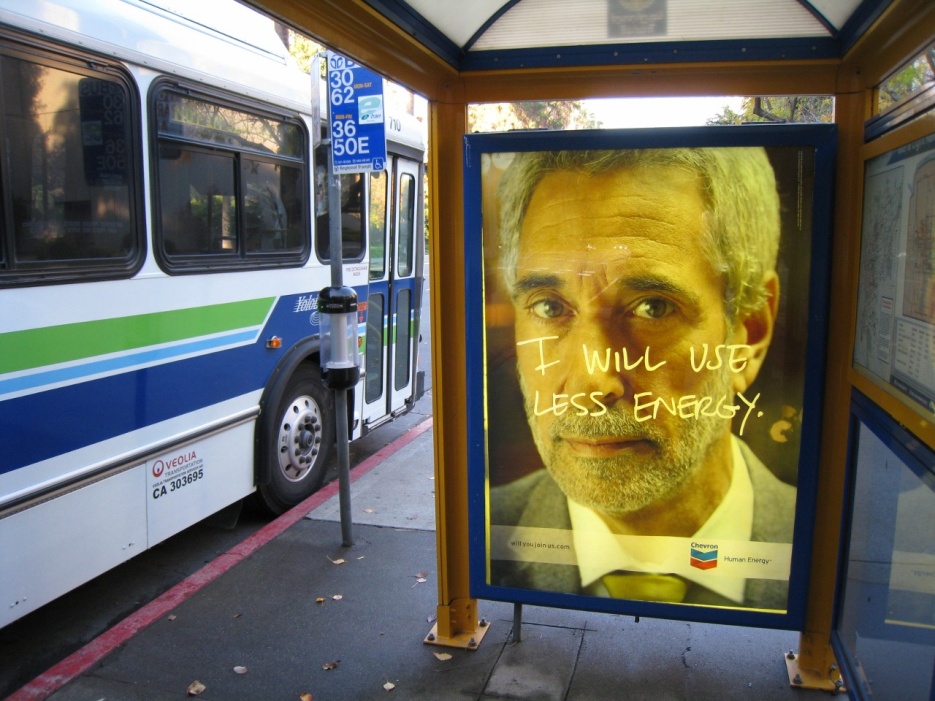 [Speaker Notes: [could have second slide on EPA study of window stickers that found that many people thought that car companies or magazines were in charge of the stickering program]]
why not increase costs?
[Speaker Notes: Why not increase costs to significantly manipulate environmental behavior: the short answer, it’s not practical.

1. the rational-economic model assumes that people understand whether a behavior or a device is cost effective. This is not always the case, e.g,. is it better for the environment and for you financially to immediately replace all of your working incandescent bulbs with cfls)

2. In some cases, price simply cannot be significantly manipulated to change behavior. For example, dramatically increasing the cost of water quickly becomes an ethical issue.]
lab study
environmental psychology example
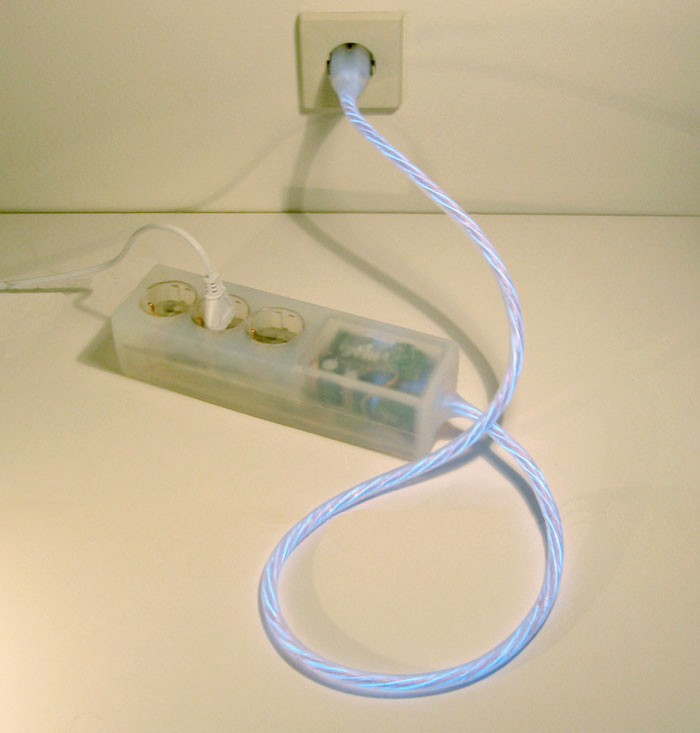 drop in energy usage
feedbackinterface
overall reductions
pro-self vs. pro-social
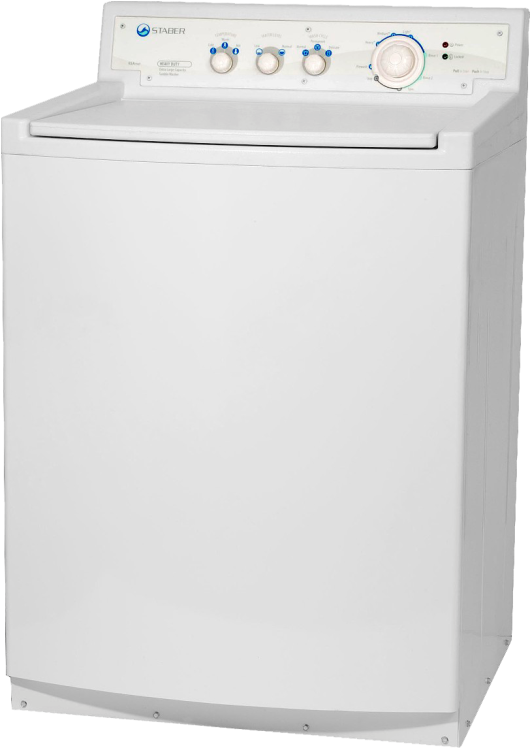 McCalley & Midden, Journal of Economic Psychology, 2002
[Speaker Notes: McCalley, L. & Midden, C. Energy conservation through product-integrated feedback: the roles of goal-setting and social orientation. J. of Economic Psychology 23, (2002), 589-603.]
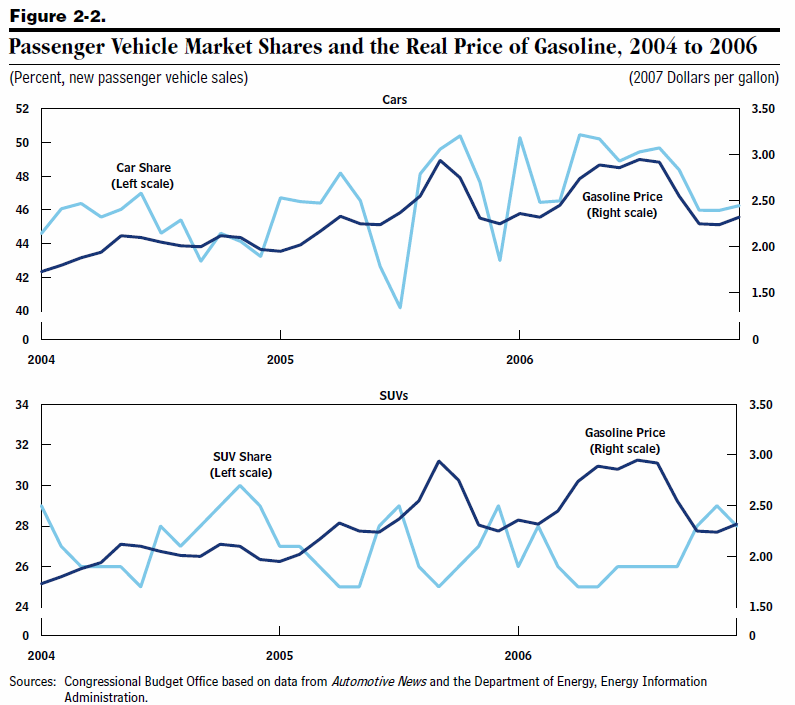 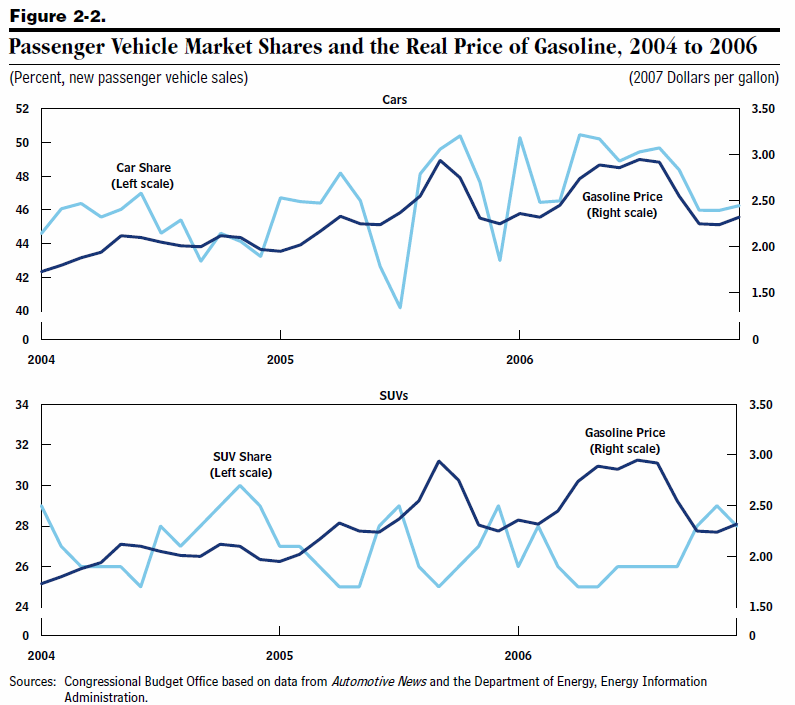 rational choice example
the price of gas affects vehicle purchases
50%
$3.50
car market share
$3.00
40%
vehicle market share
$2.50
price of gas
price of gas
30%
$2.00
$1.50
20%
truck market share
2004
2005
2006
2007
Congressional Budget Office, Congress Report, 2008
[Speaker Notes: There is strong evidence that price plays an important role in stimulating conservation behavior.

[briefly describe chart]]
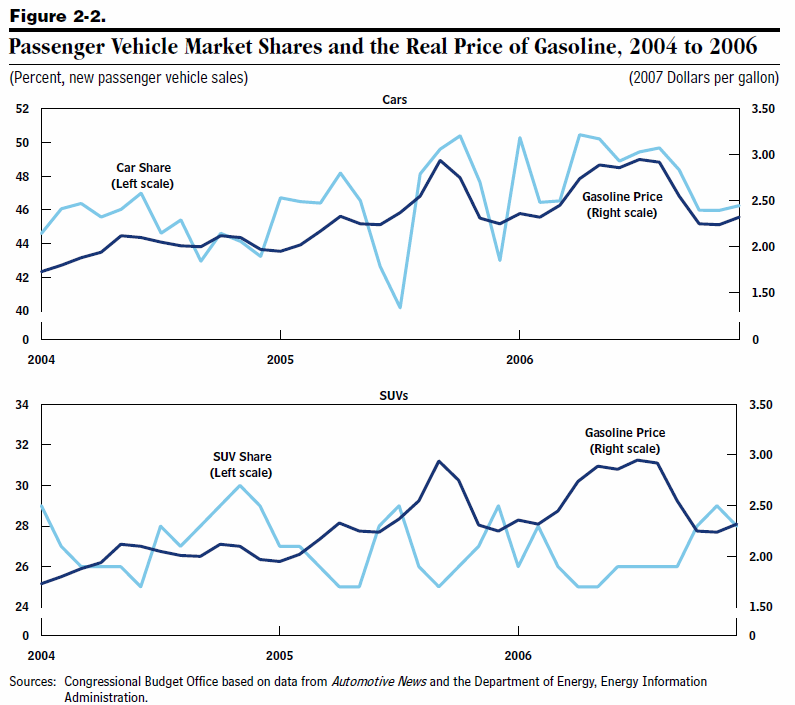 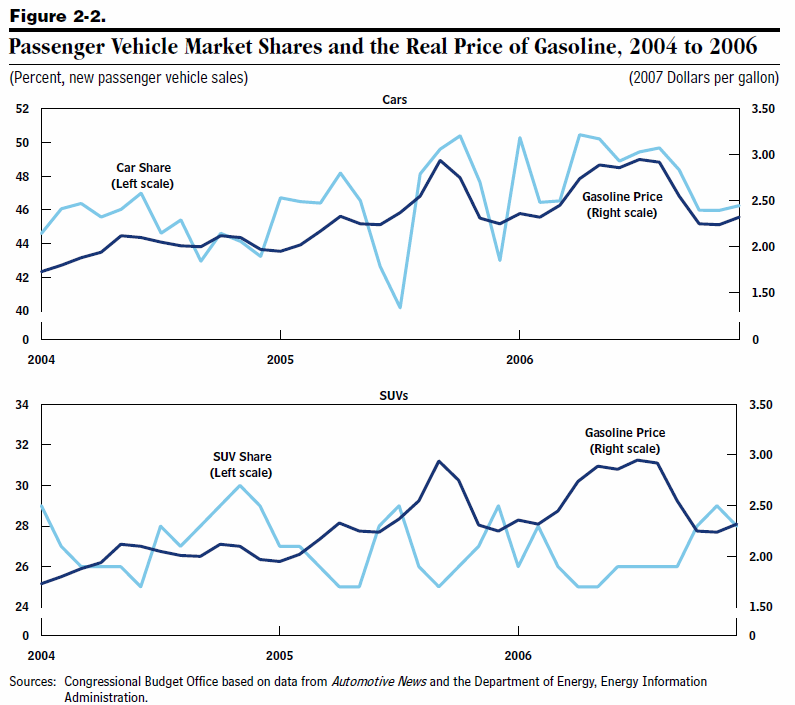 rational choice example
the price of gas affects vehicle purchases
50%
$3.50
car market share
$3.00
40%
vehicle market share
$2.50
price of gas
price of gas
30%
$2.00
$1.50
20%
truck market share
2004
2005
2006
2007
Congressional Budget Office, Congress Report, 2008
[Speaker Notes: When the price of gas is higher, people are more likely to buy fuel efficient cars]